الفصل
٤
الأنماط والجبر
الفصل الرابع:
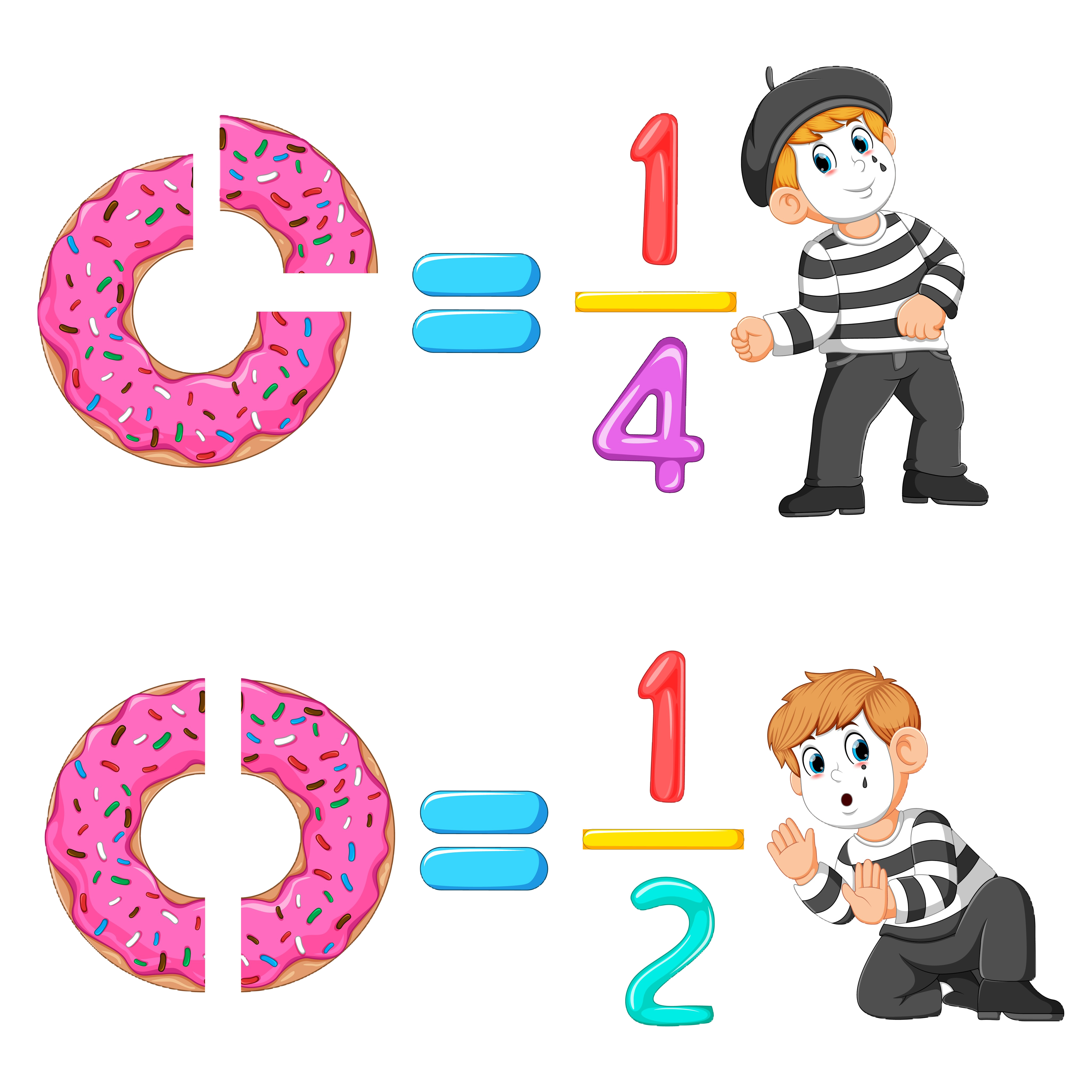 الأنماط والجبر
٤-٧ جداول الدوال : جداول الضرب والقسمة
صفحة ١٢٧
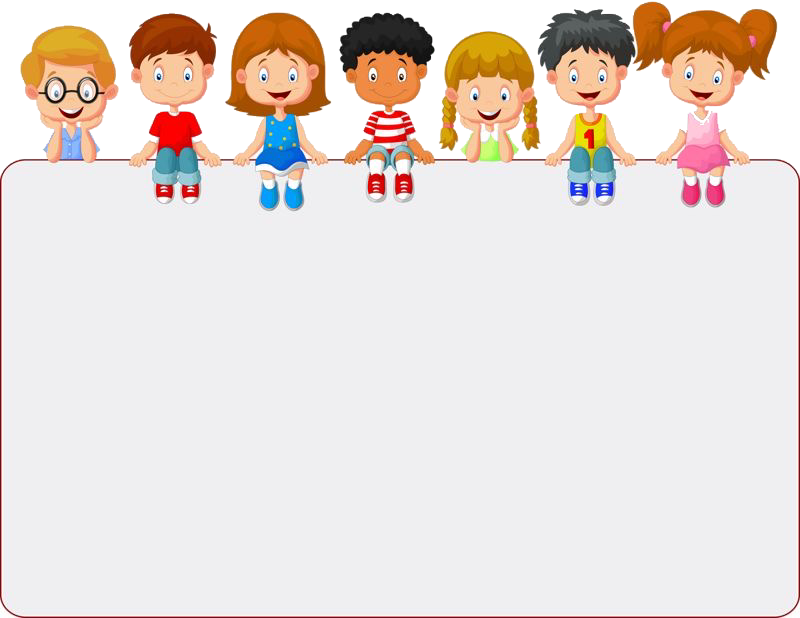 2
1
3
4
5
جدول التعلم
ماذا أعرف
ماذا تعلمت
ماذا أريد أن أعرف
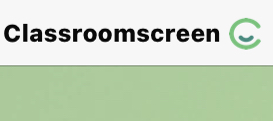 أدوات
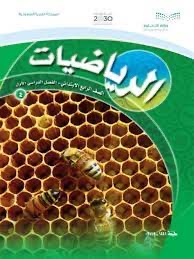 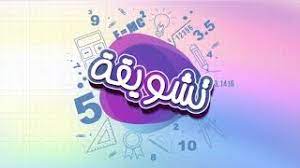 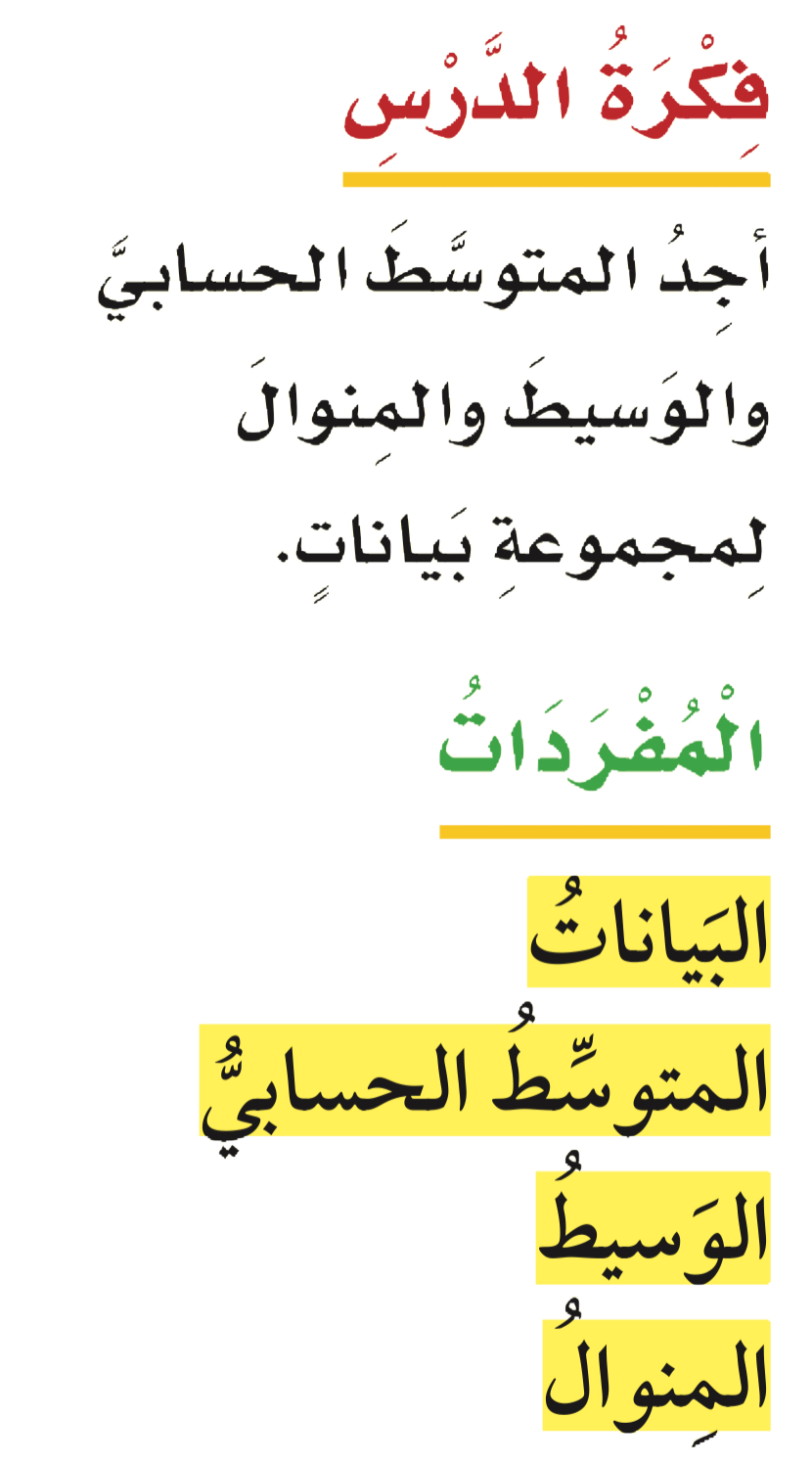 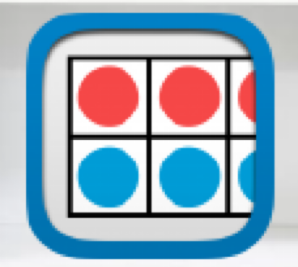 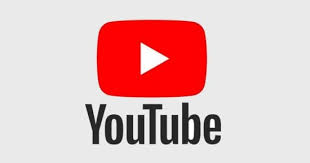 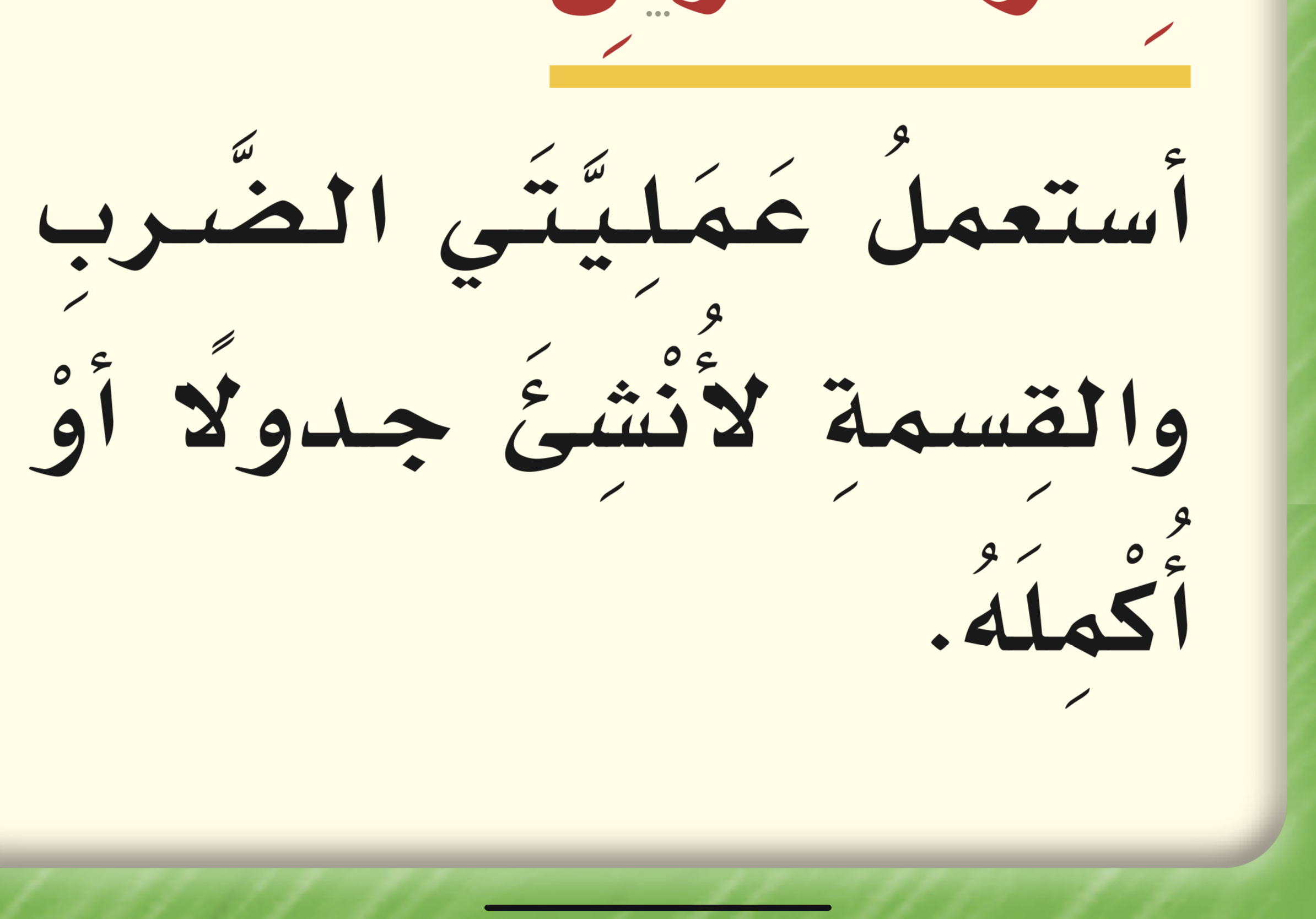 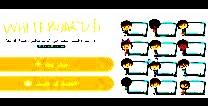 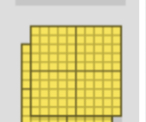 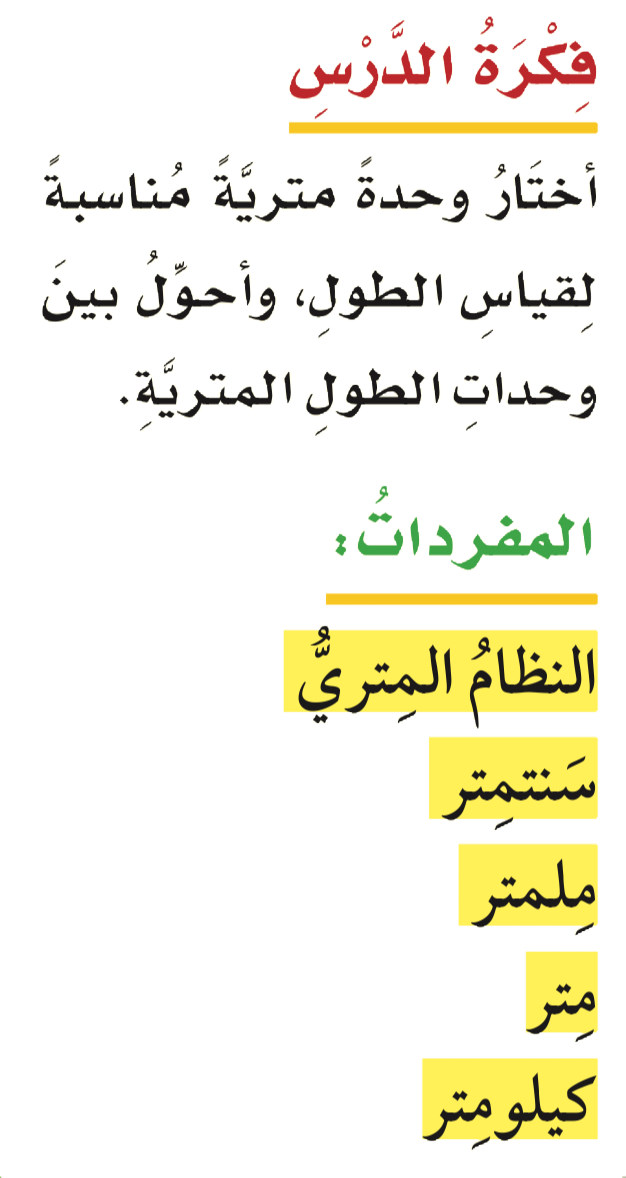 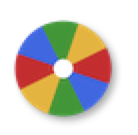 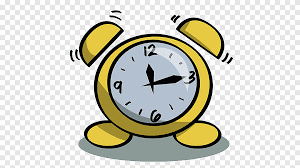 نشاط
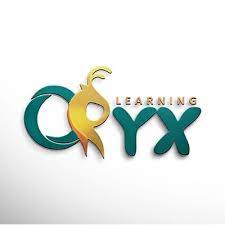 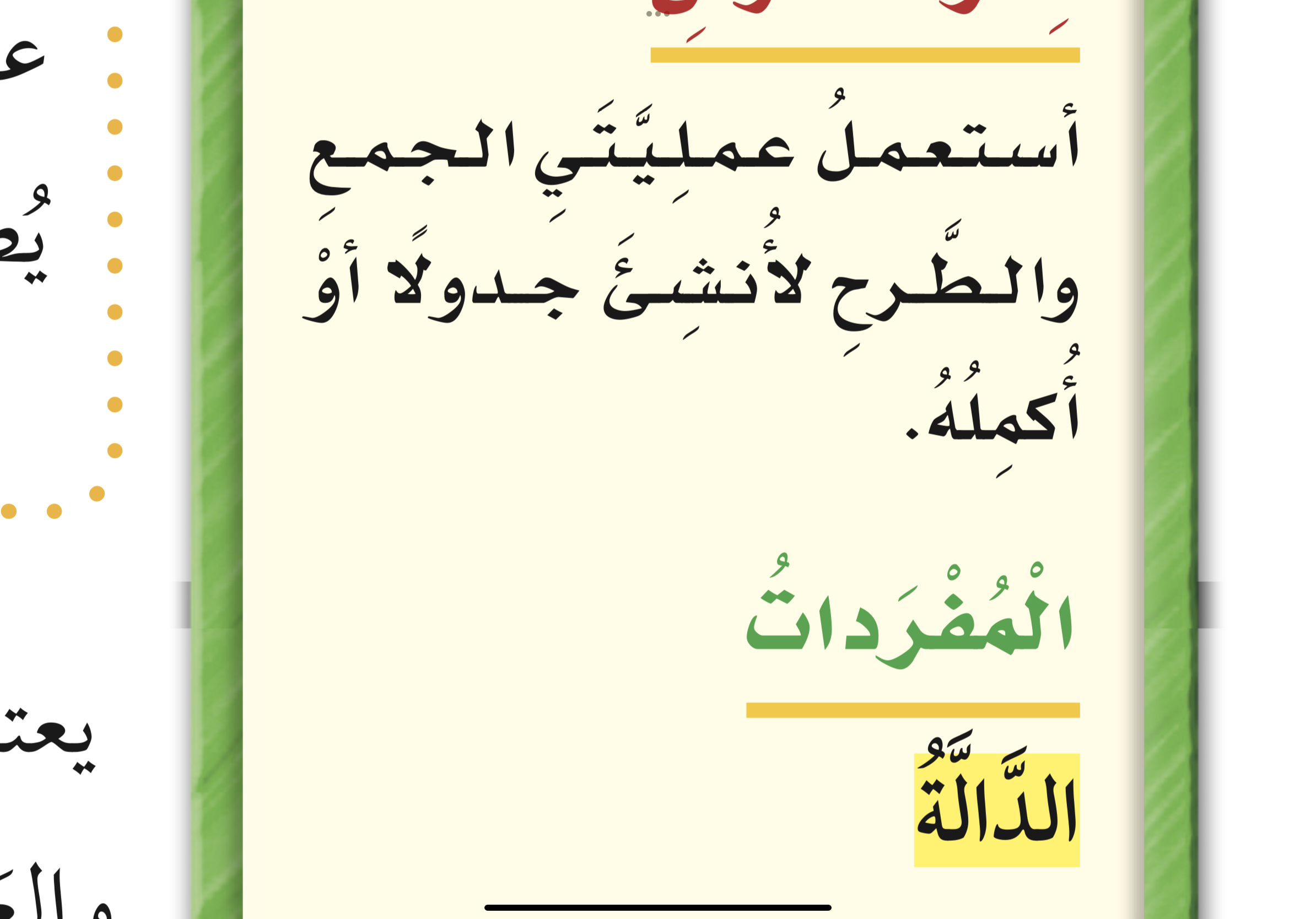 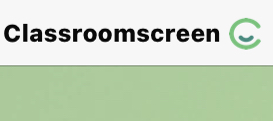 أدوات
استعد
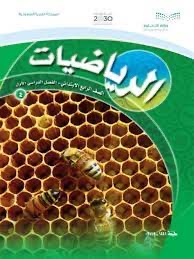 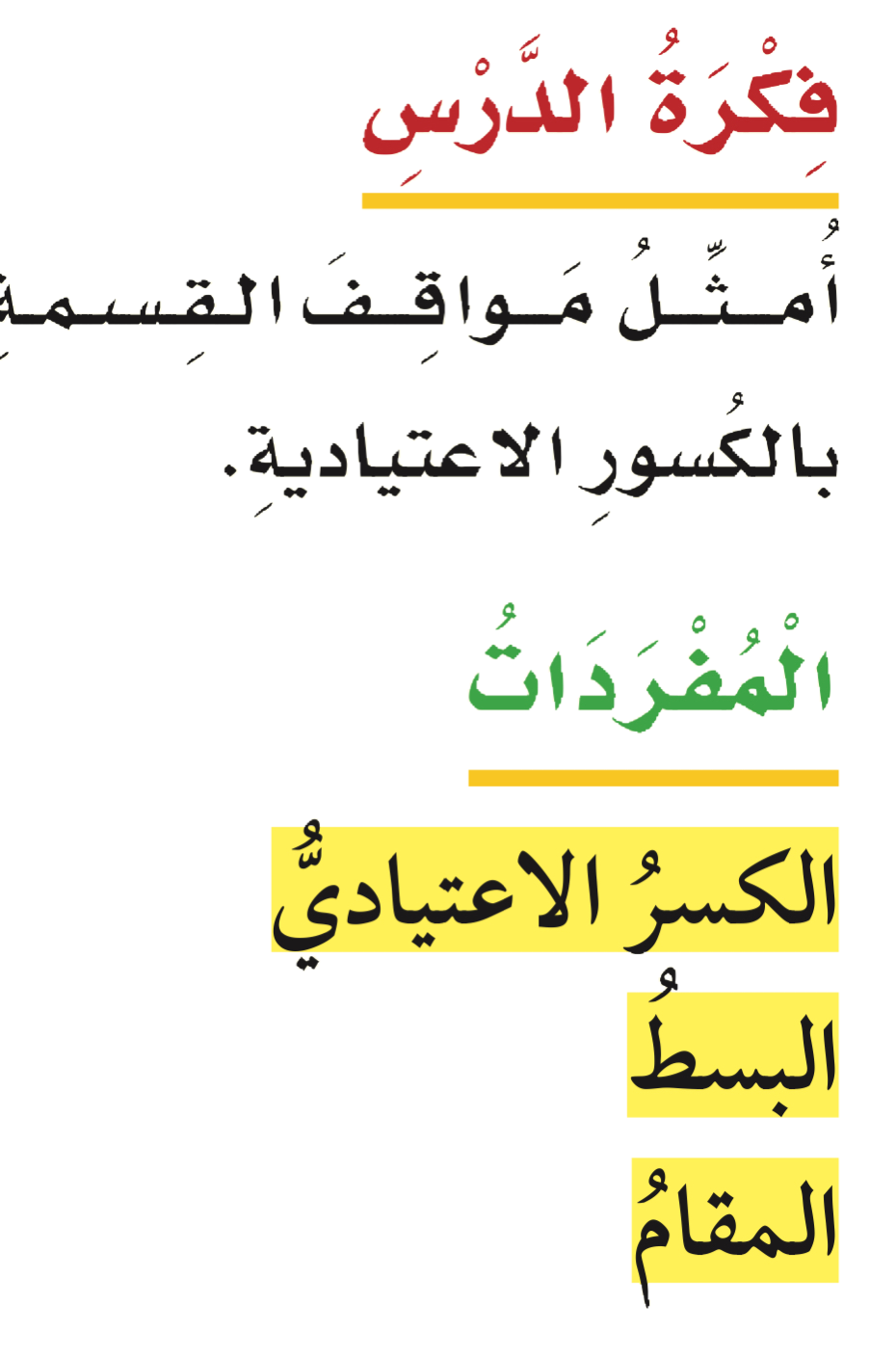 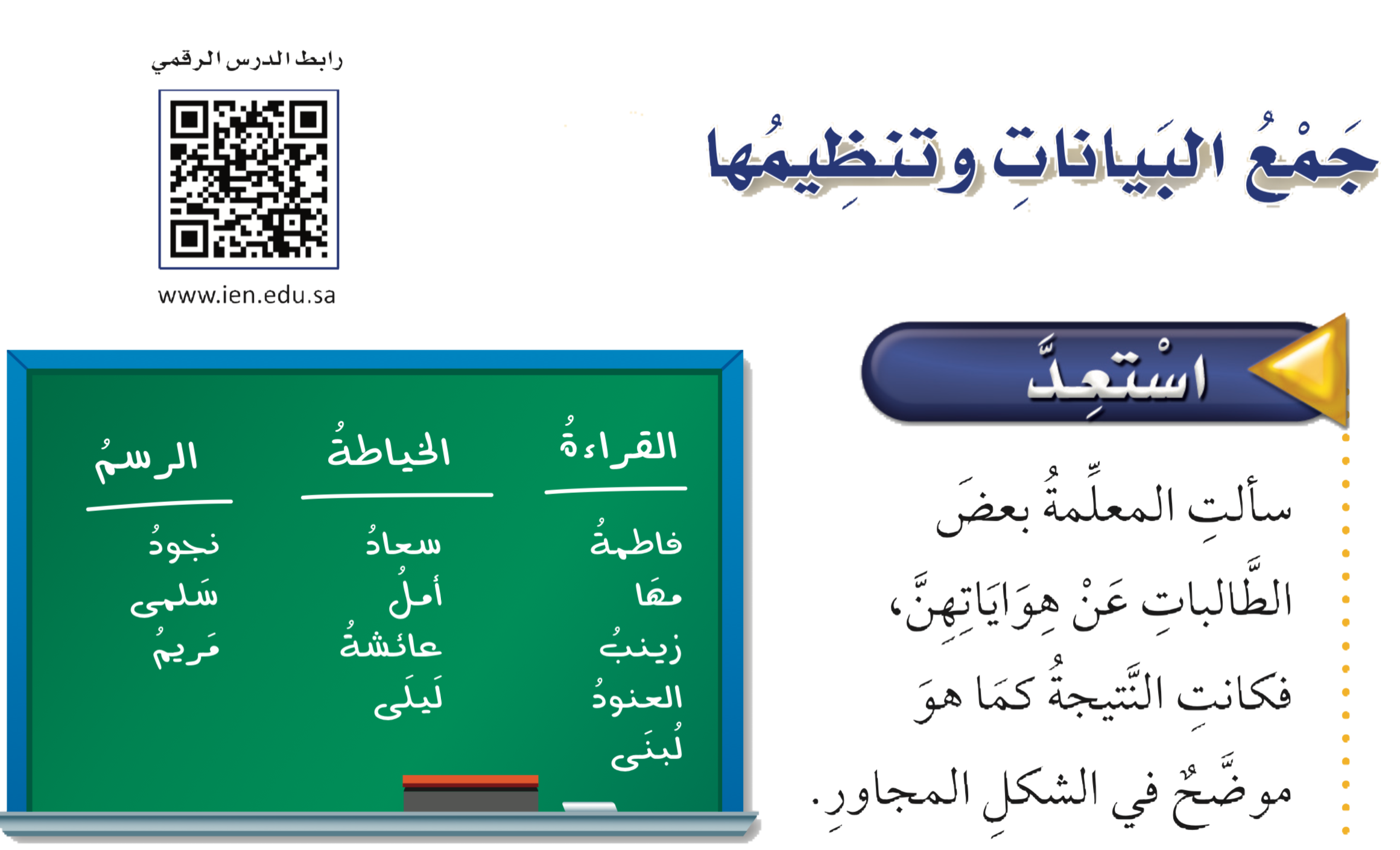 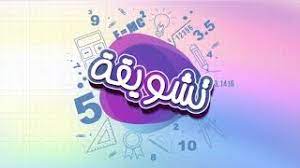 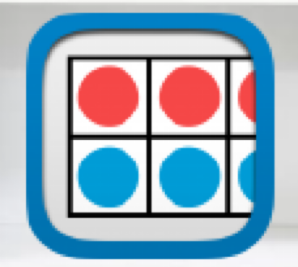 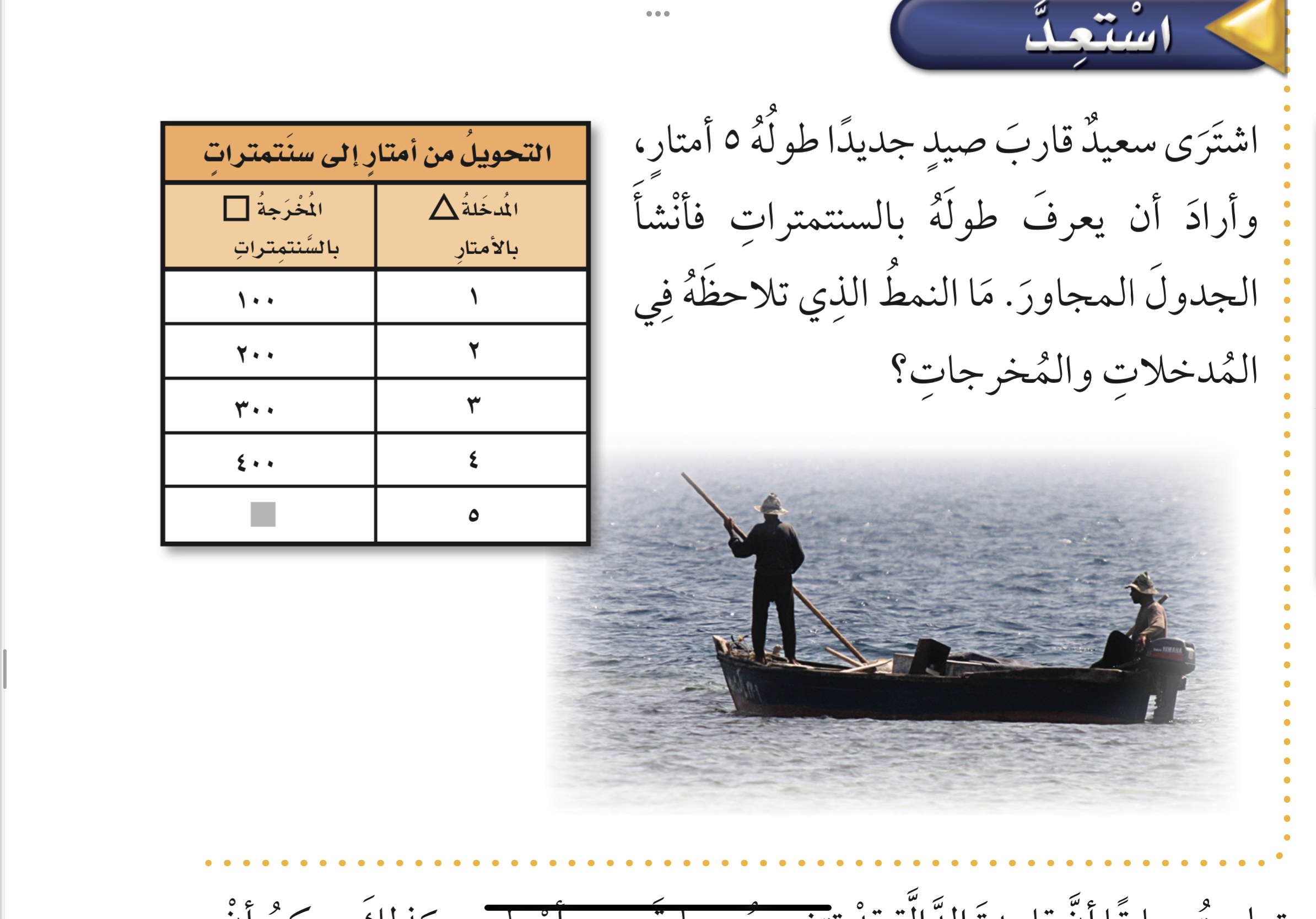 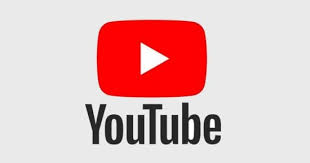 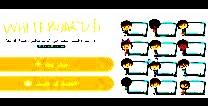 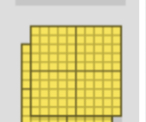 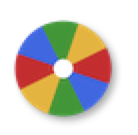 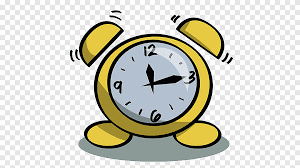 نشاط
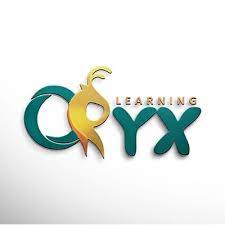 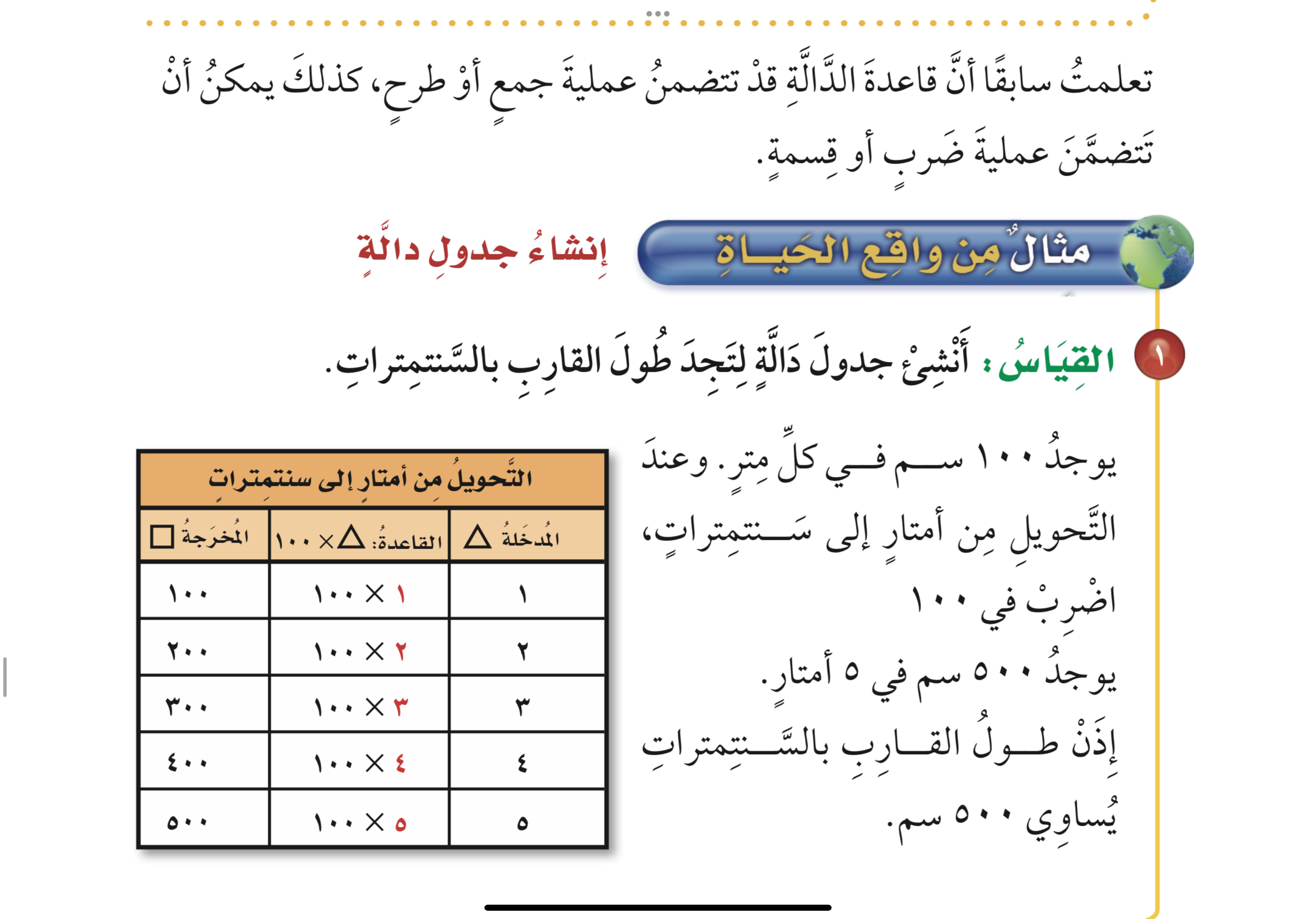 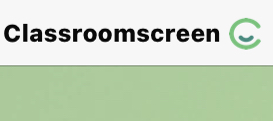 أدوات
مثال
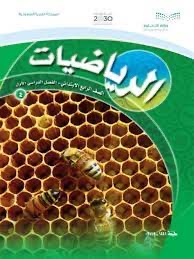 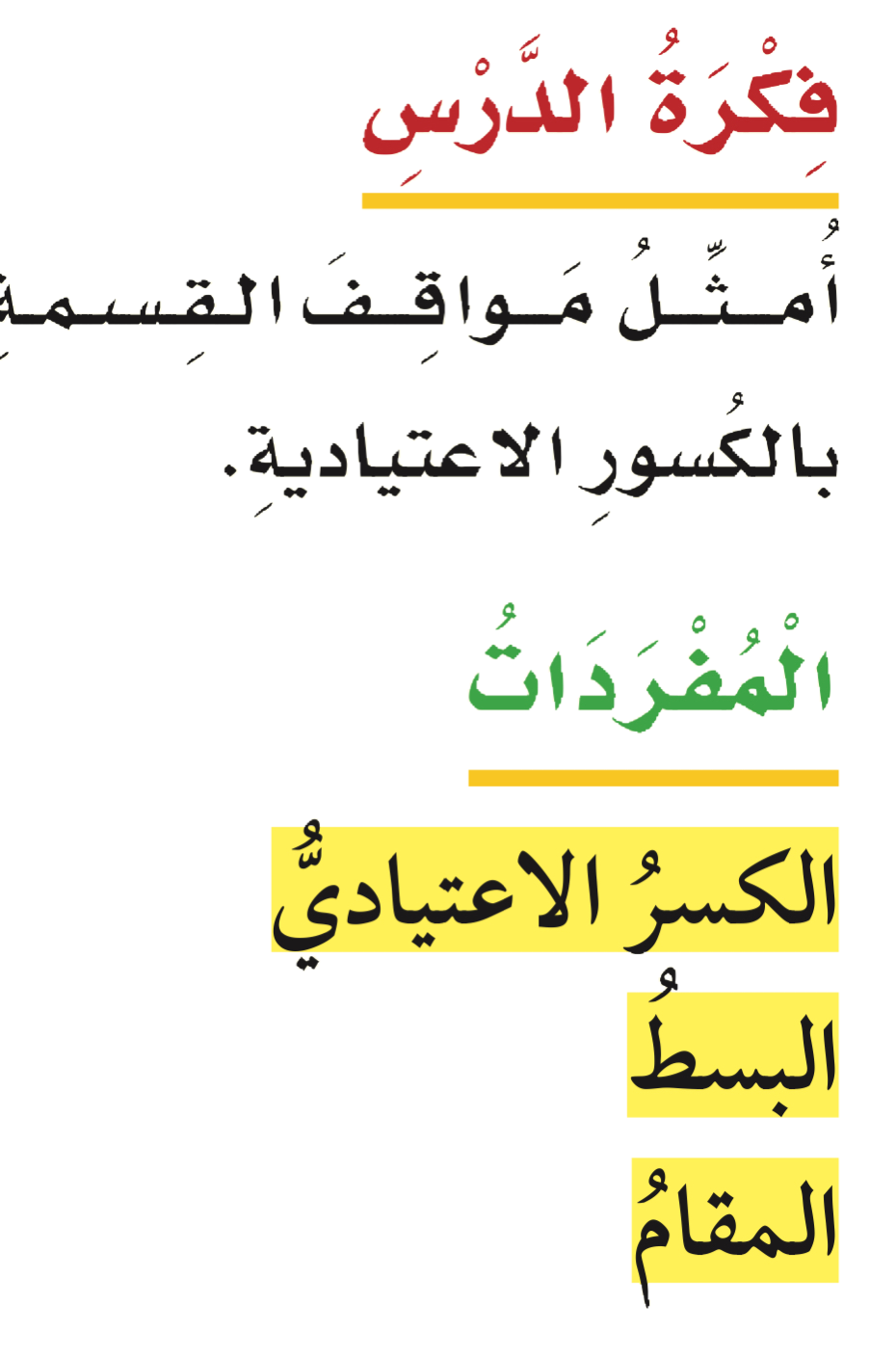 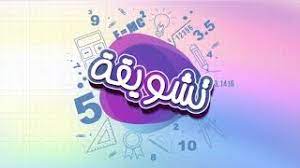 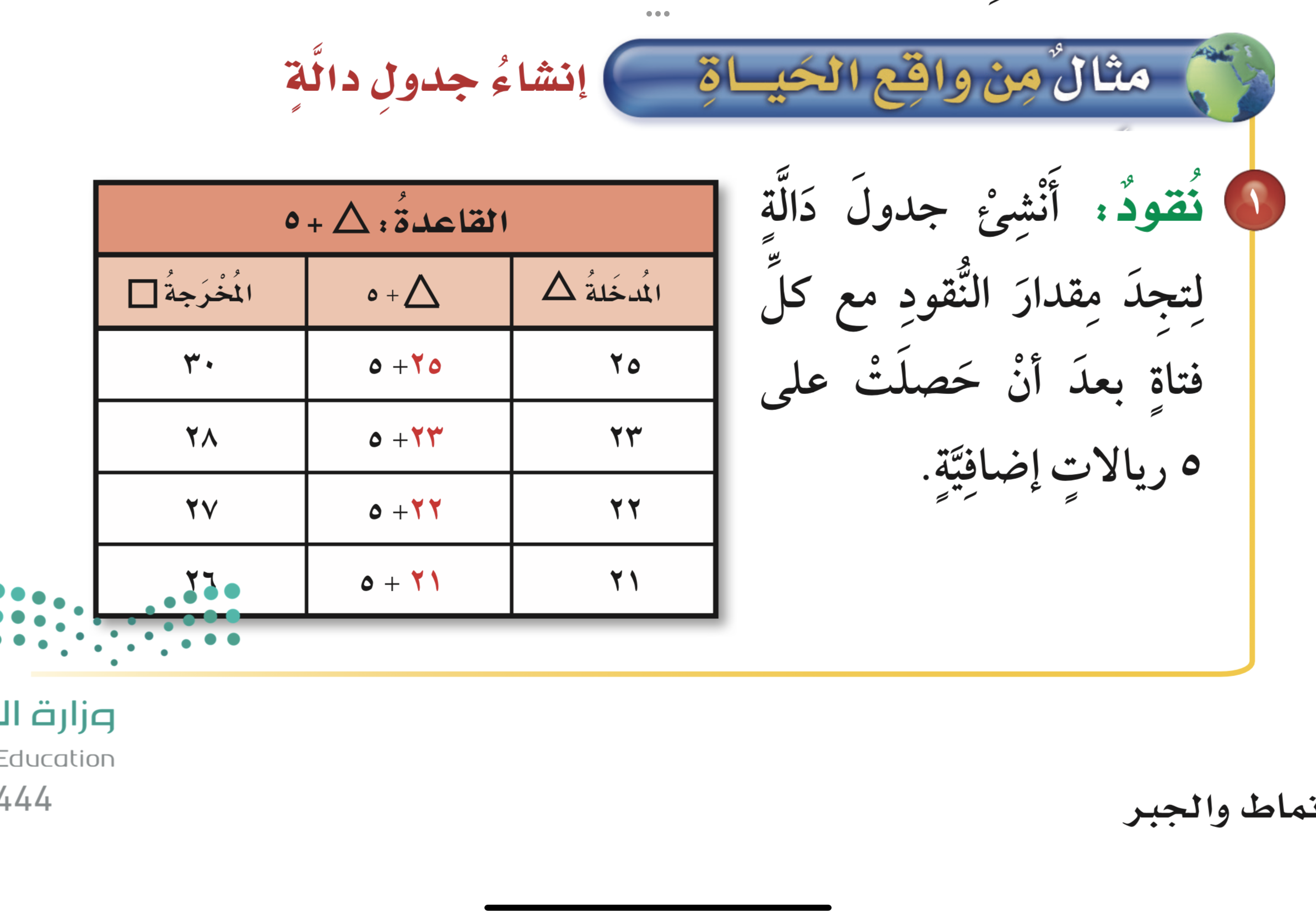 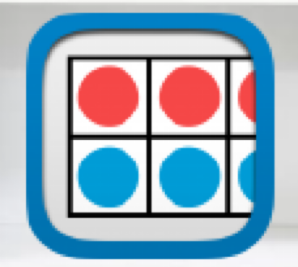 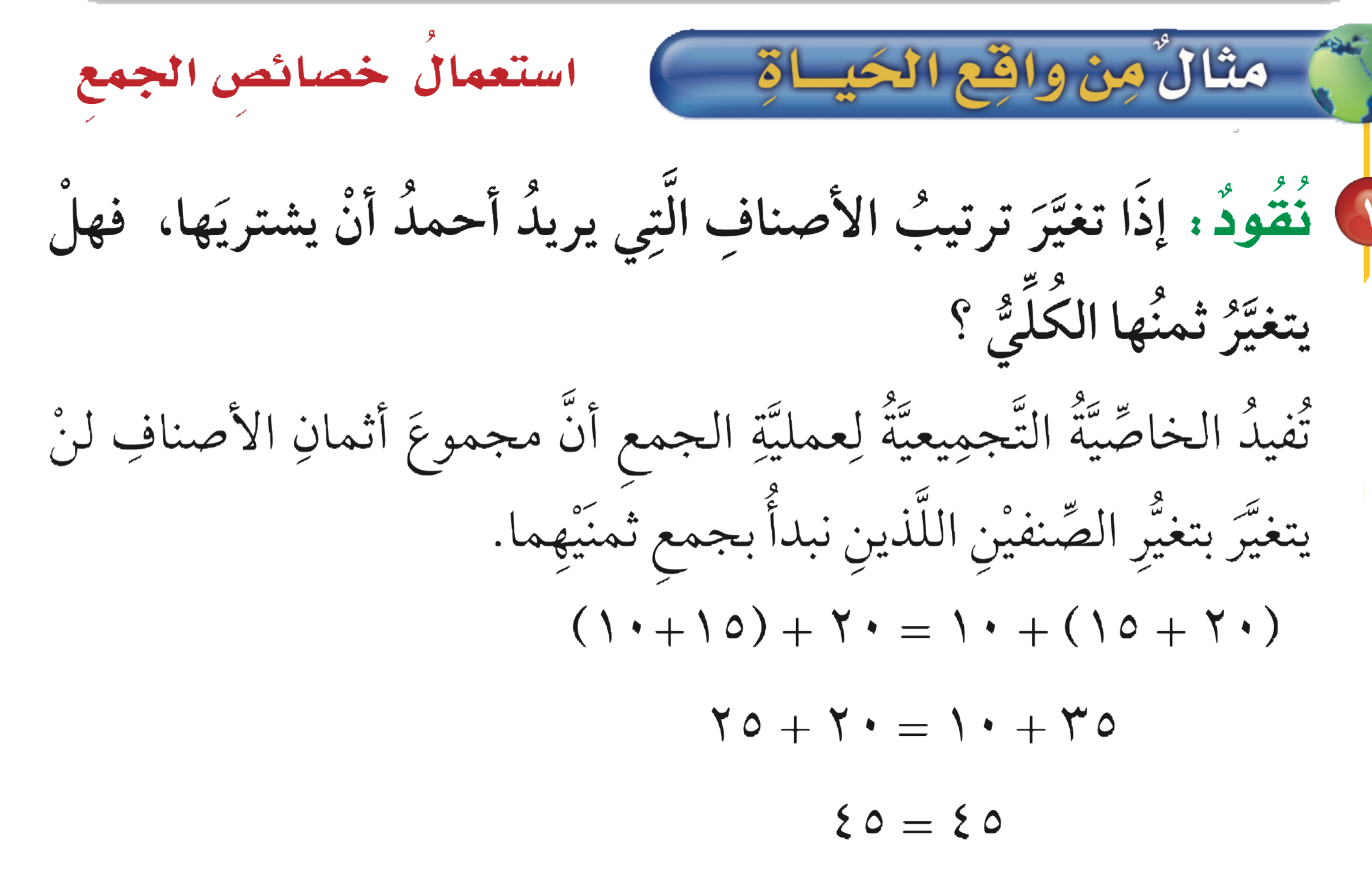 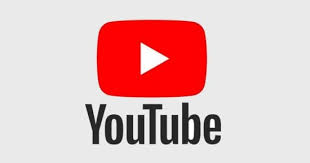 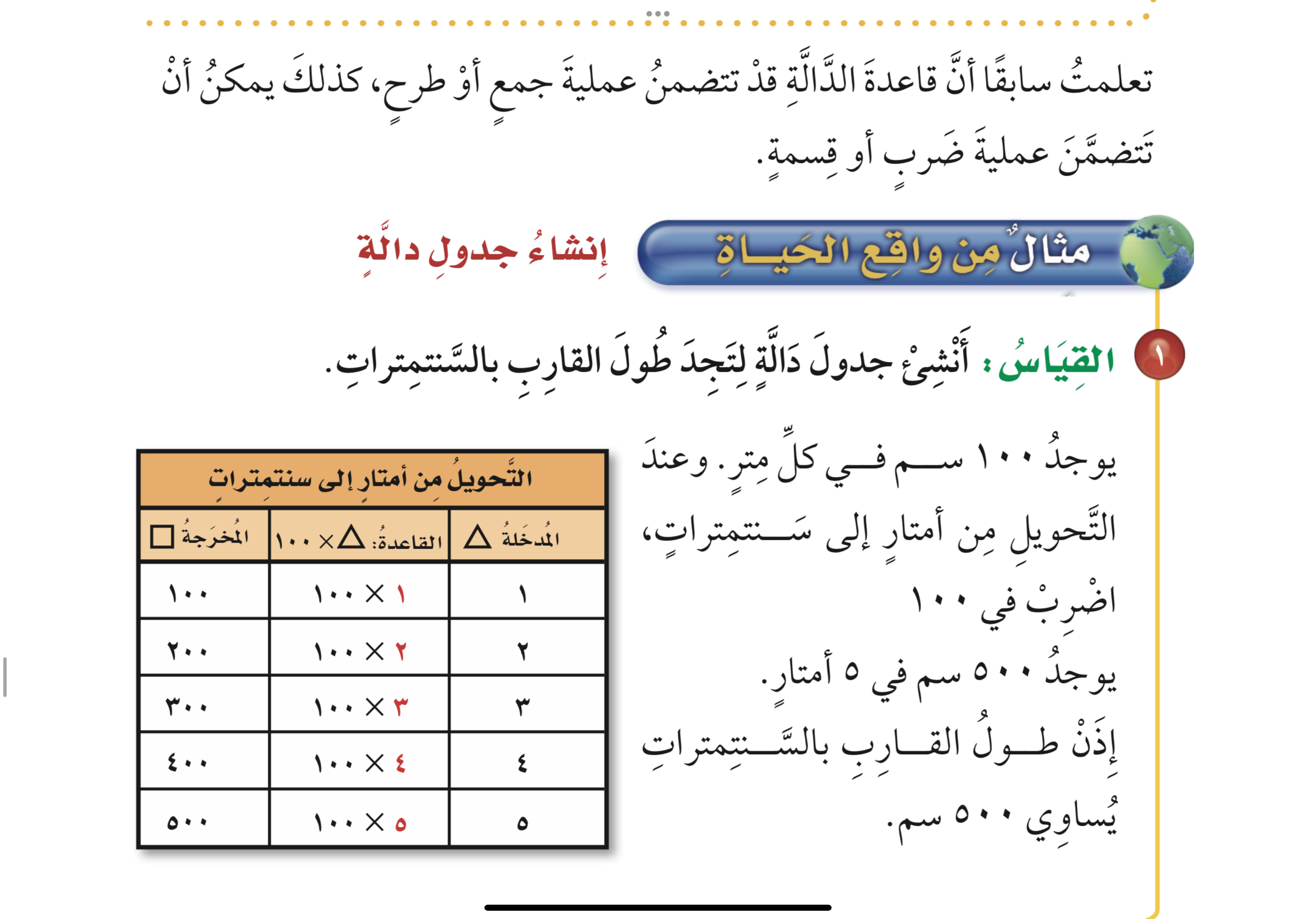 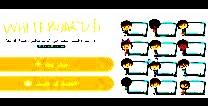 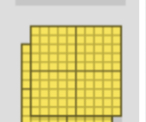 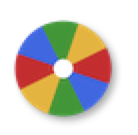 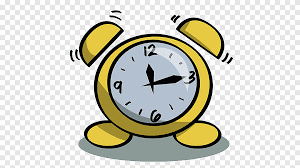 نشاط
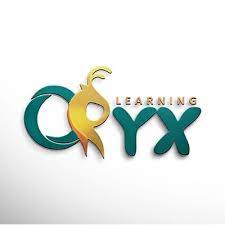 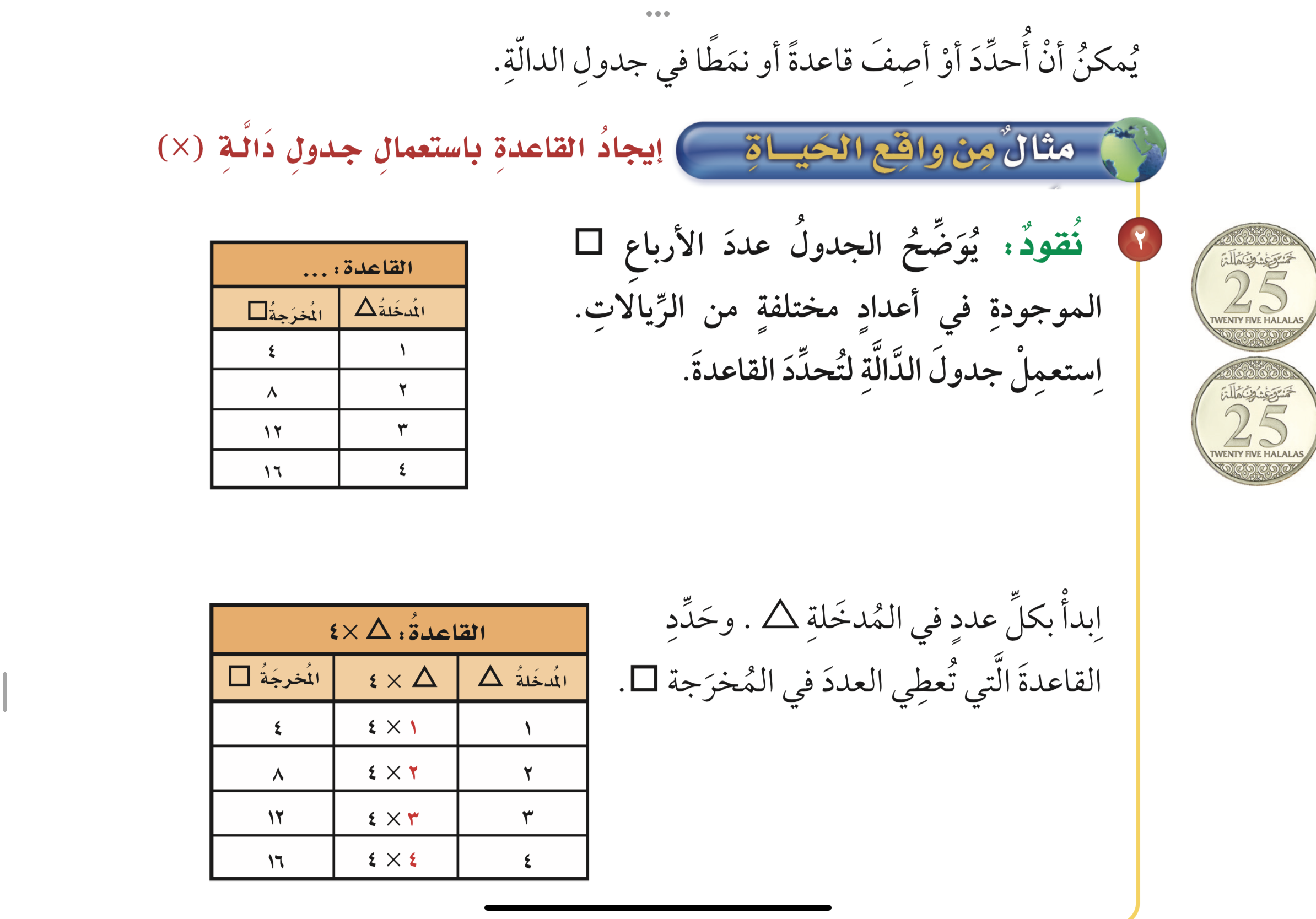 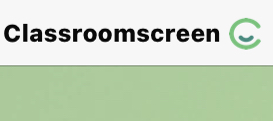 أدوات
مثال
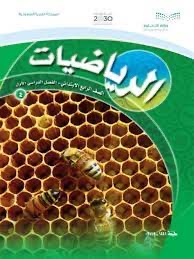 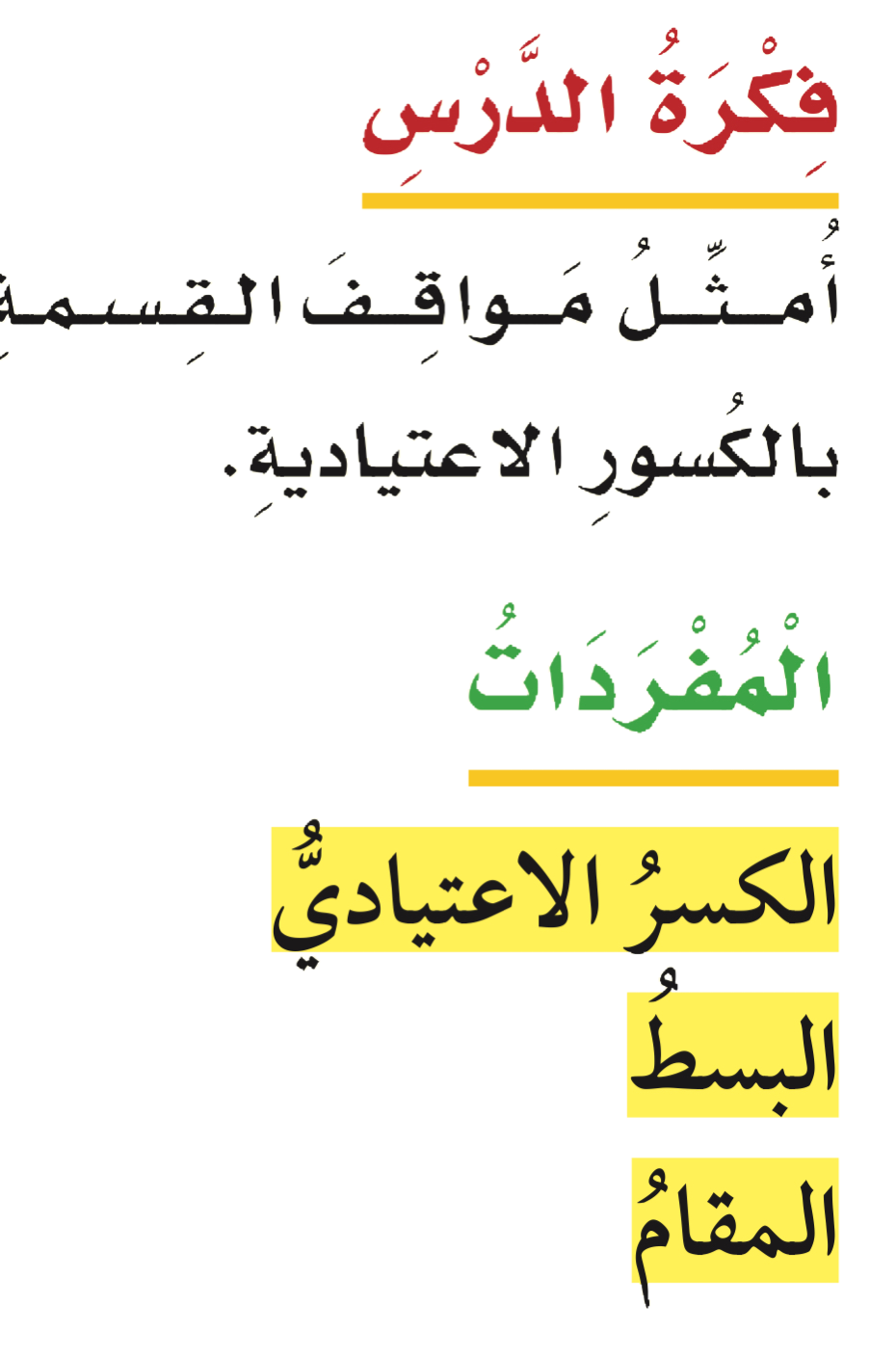 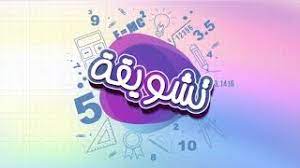 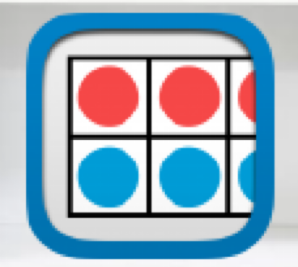 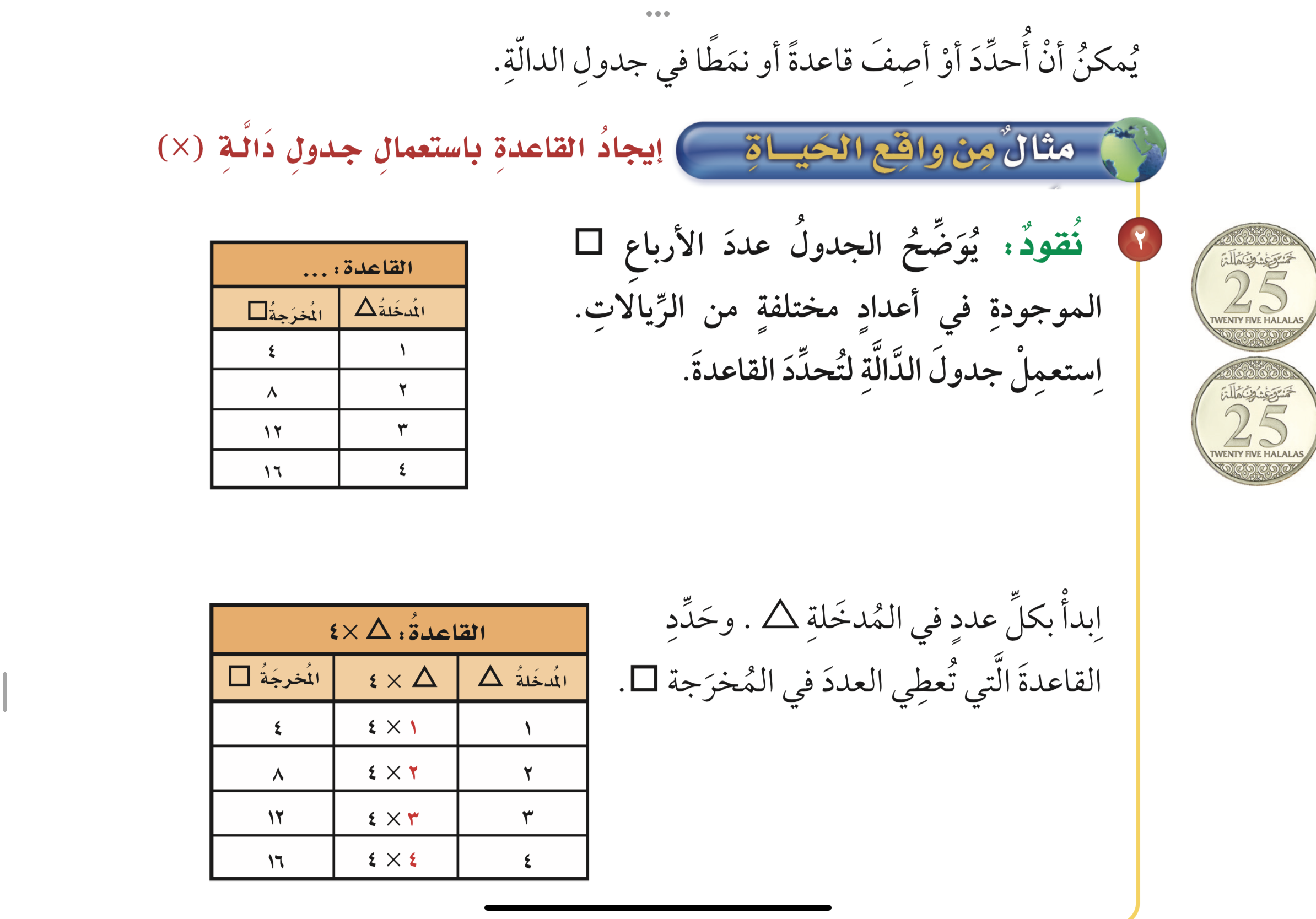 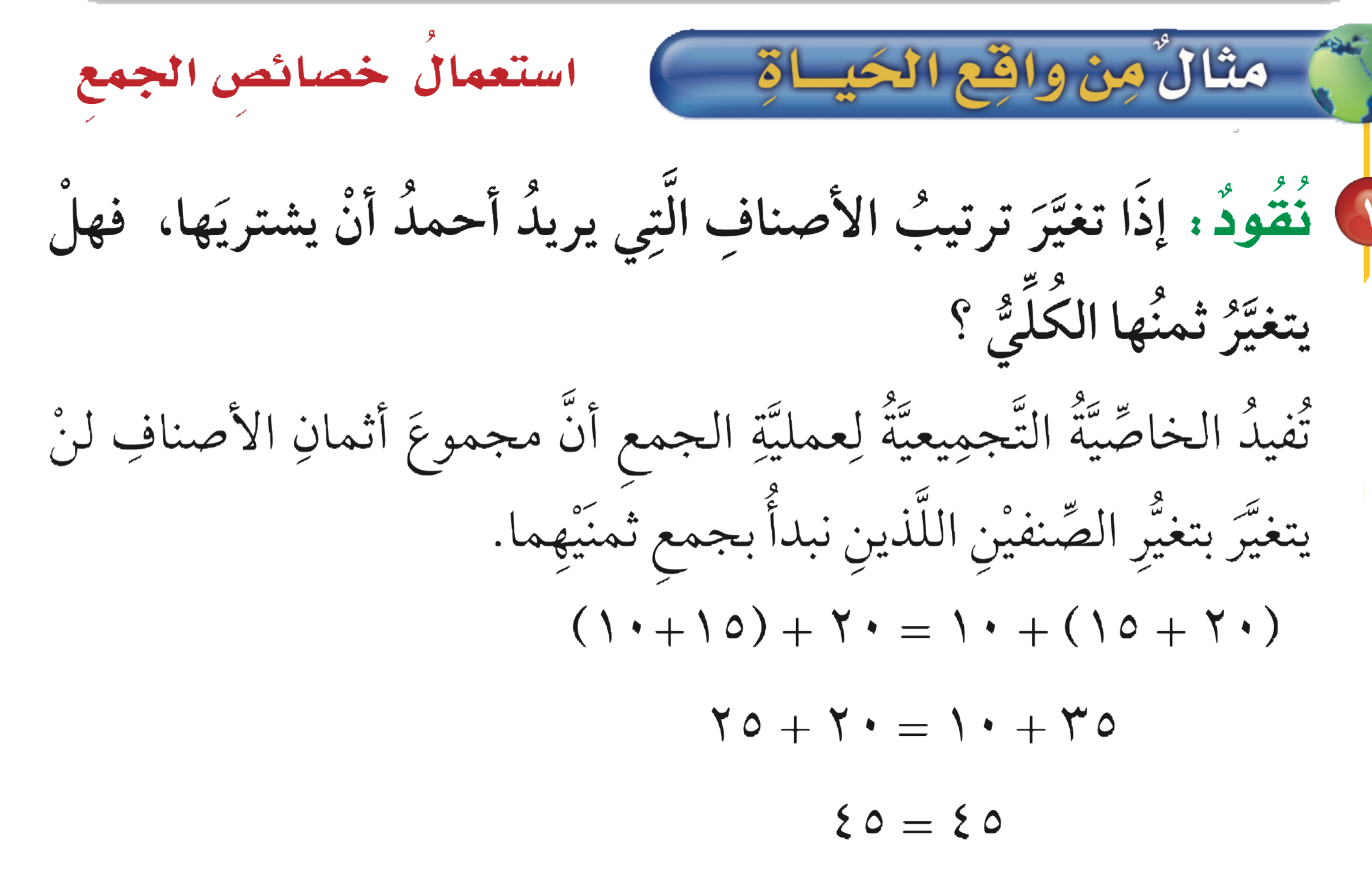 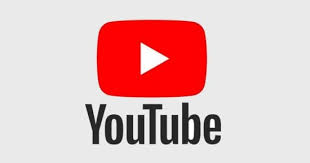 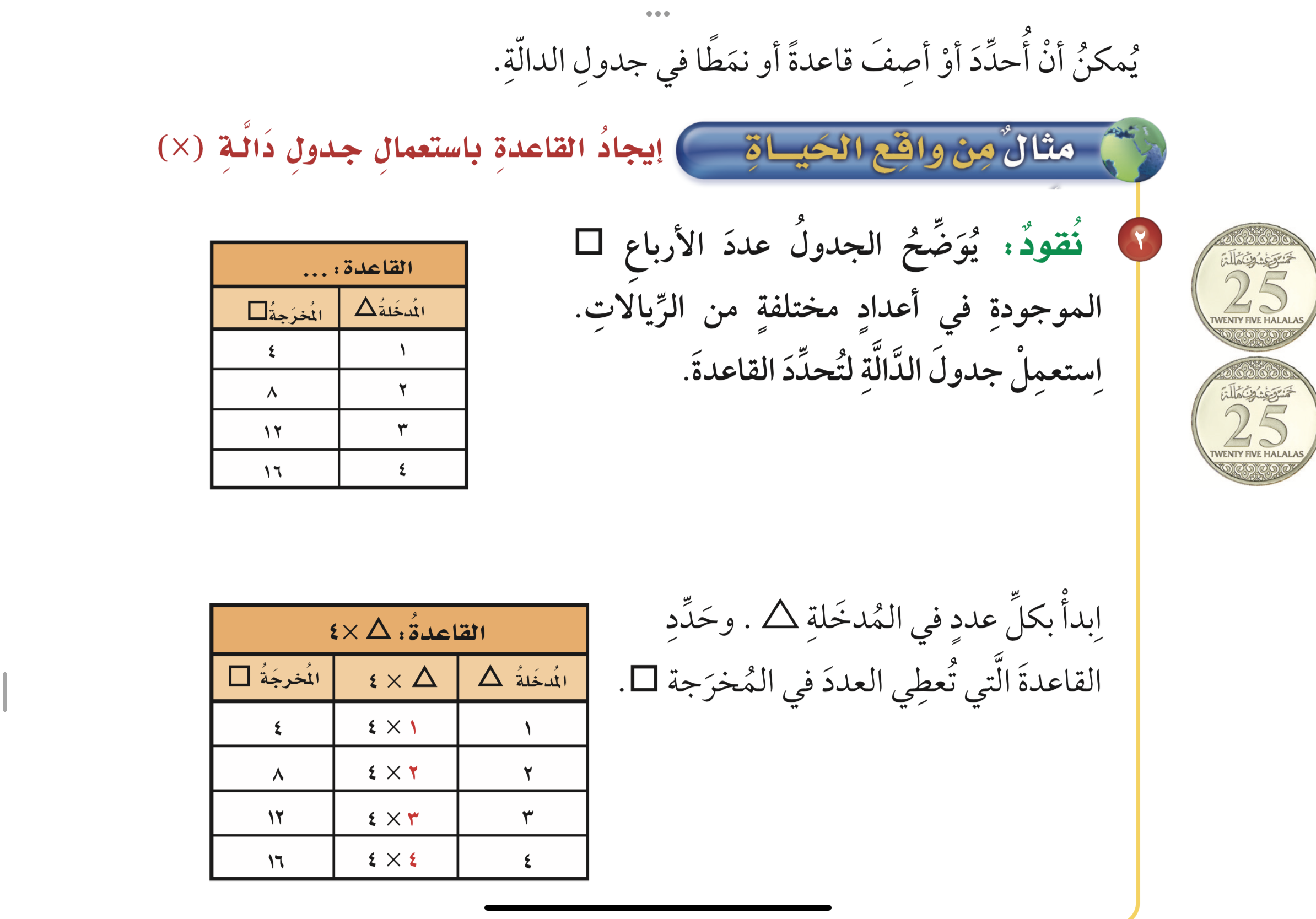 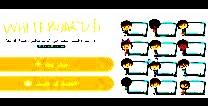 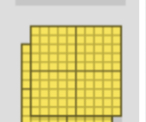 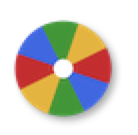 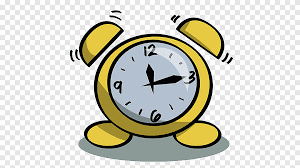 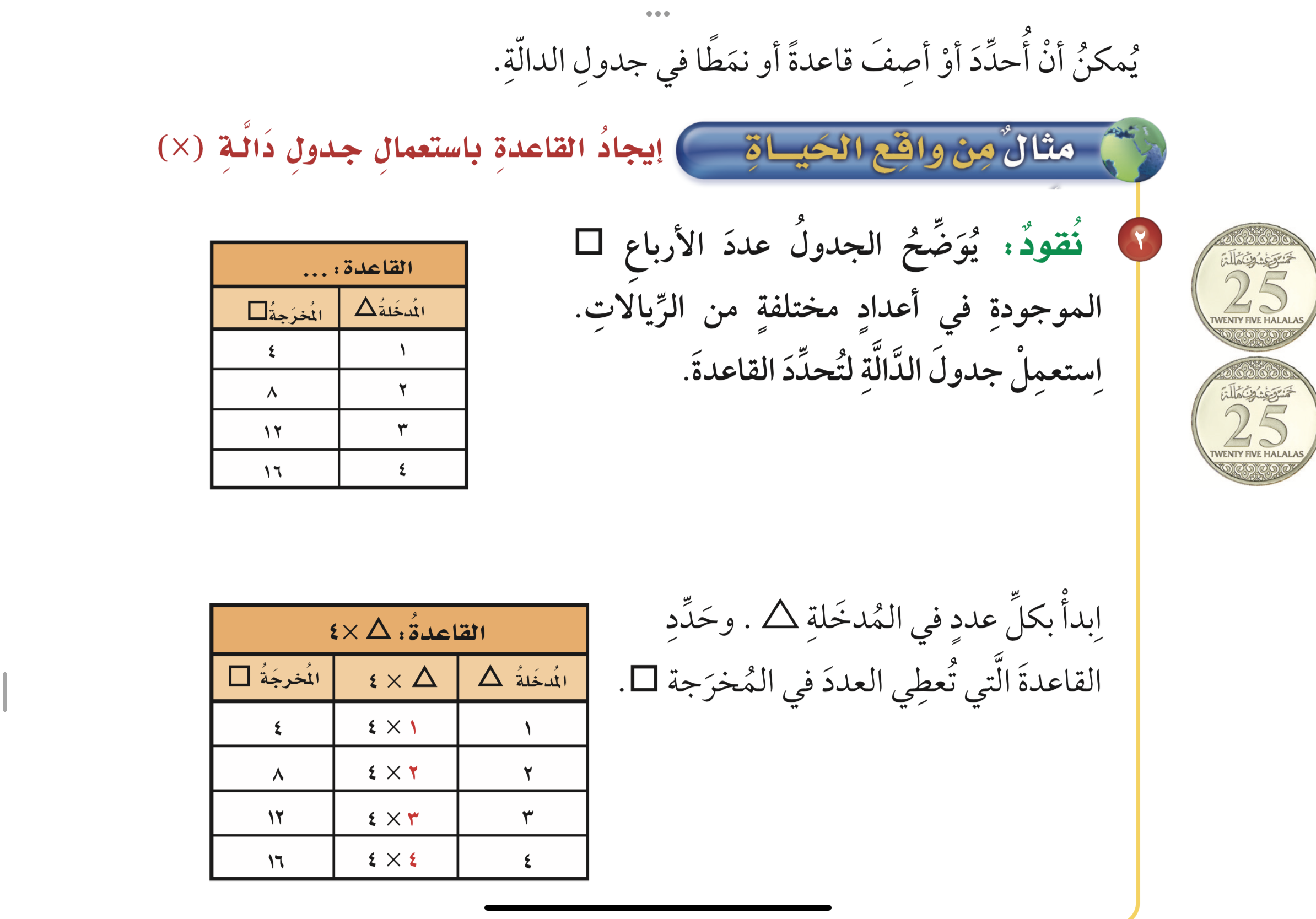 نشاط
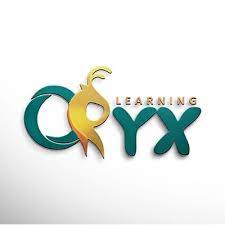 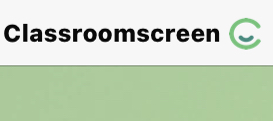 أدوات
مثال
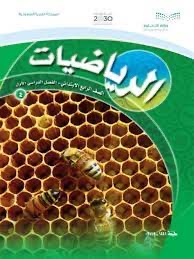 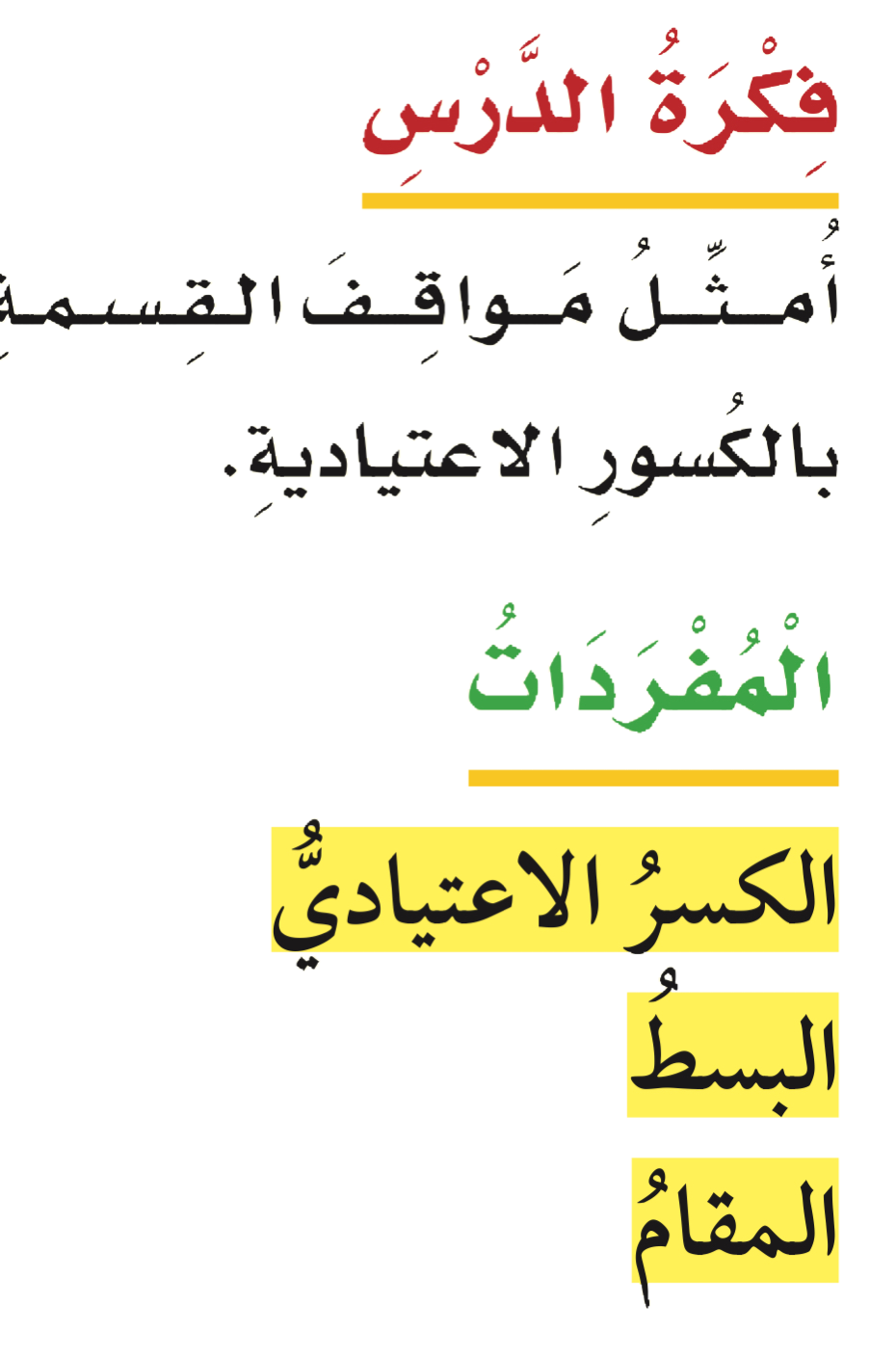 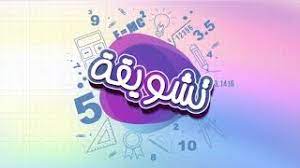 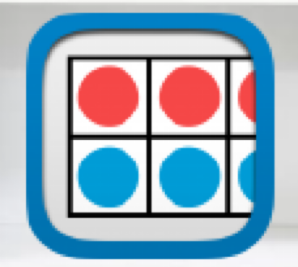 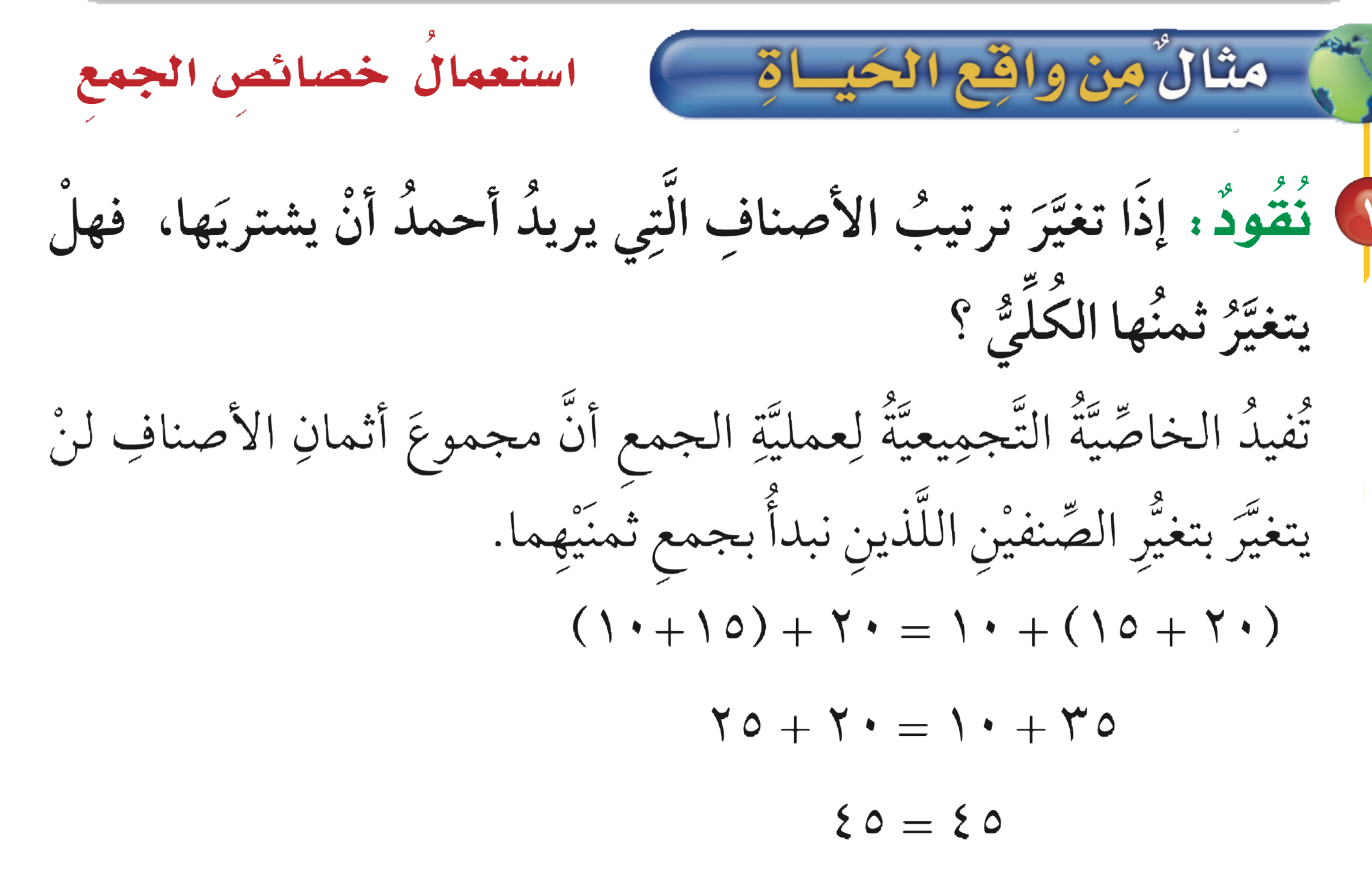 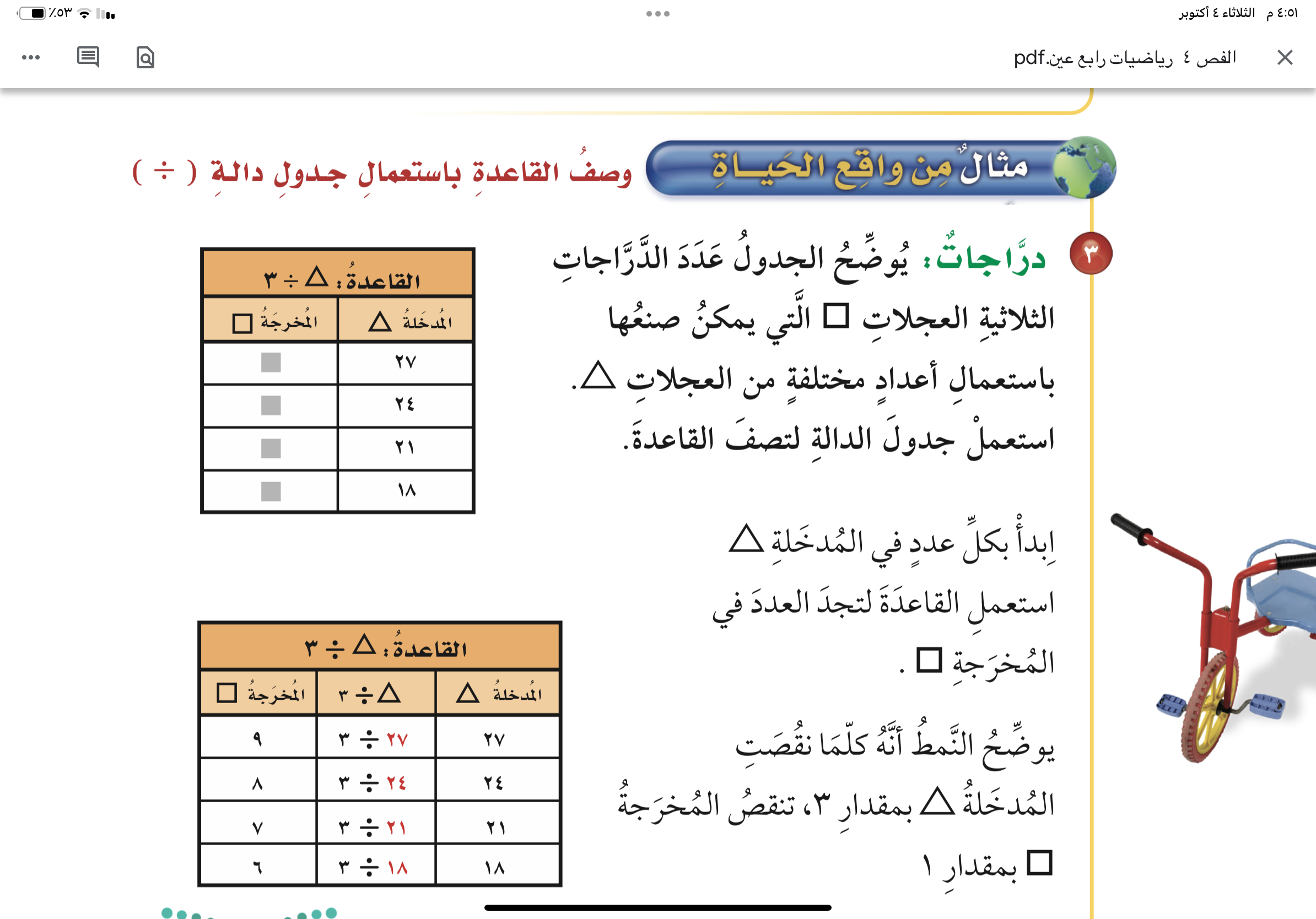 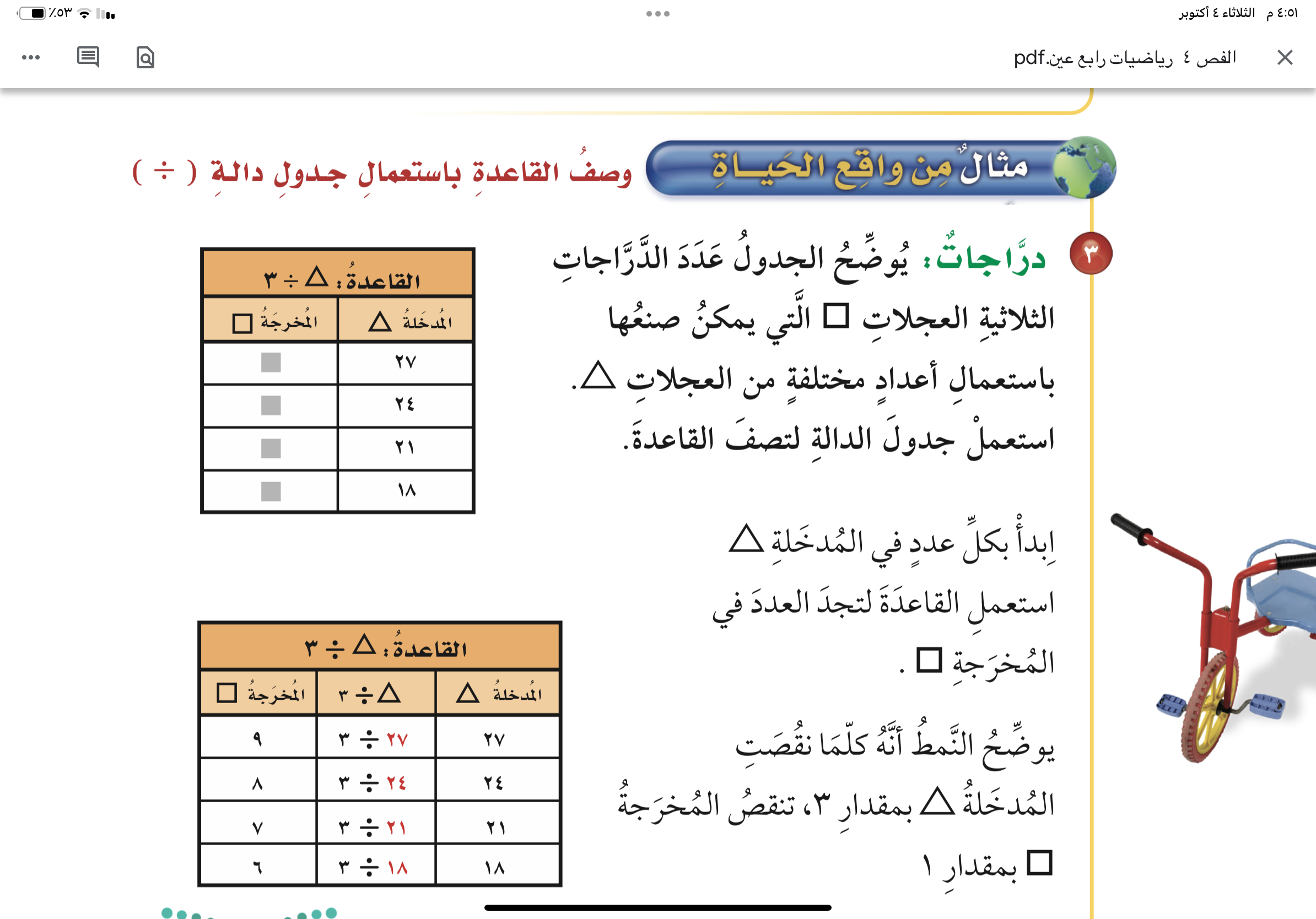 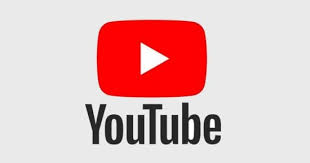 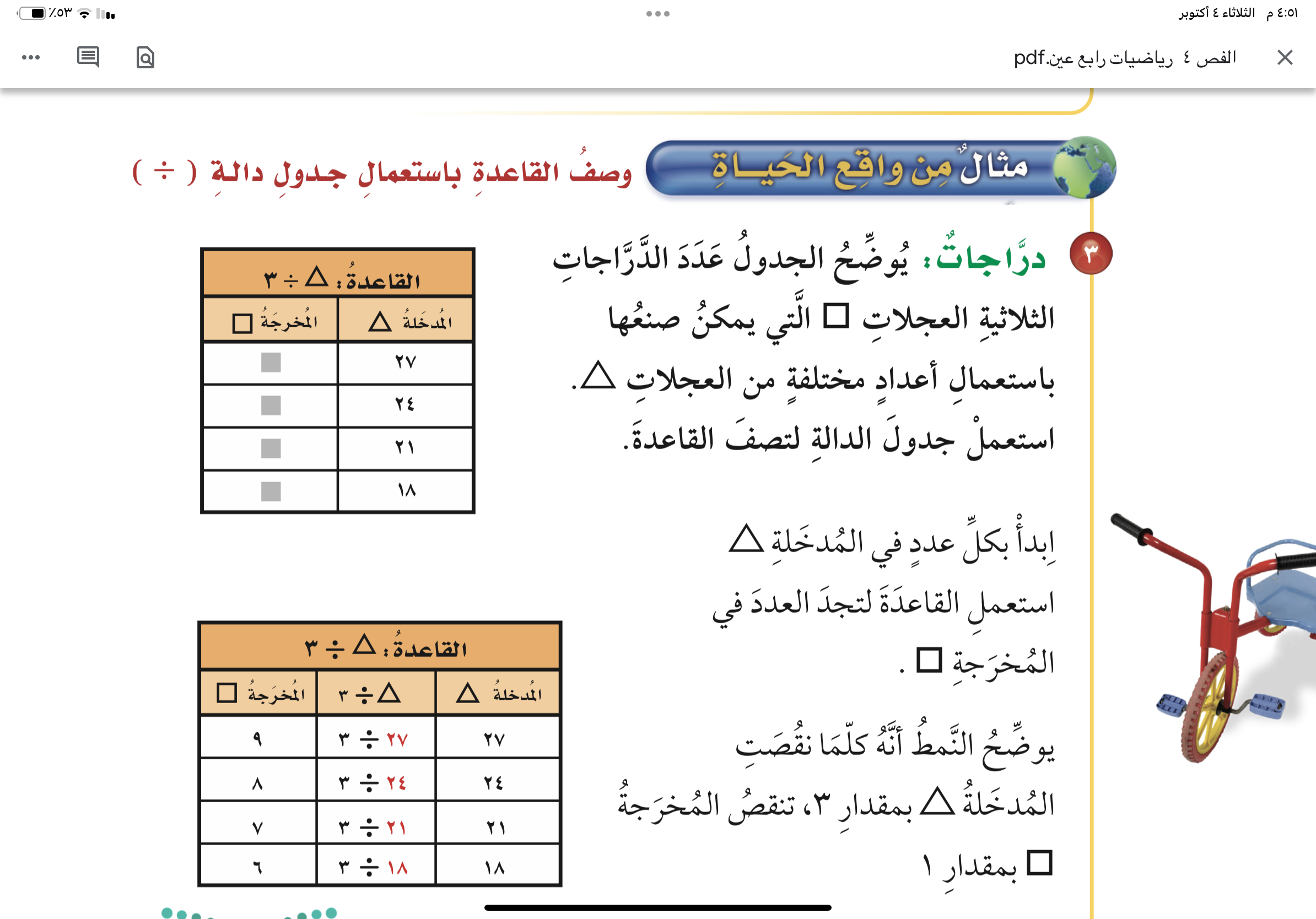 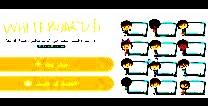 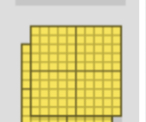 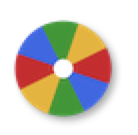 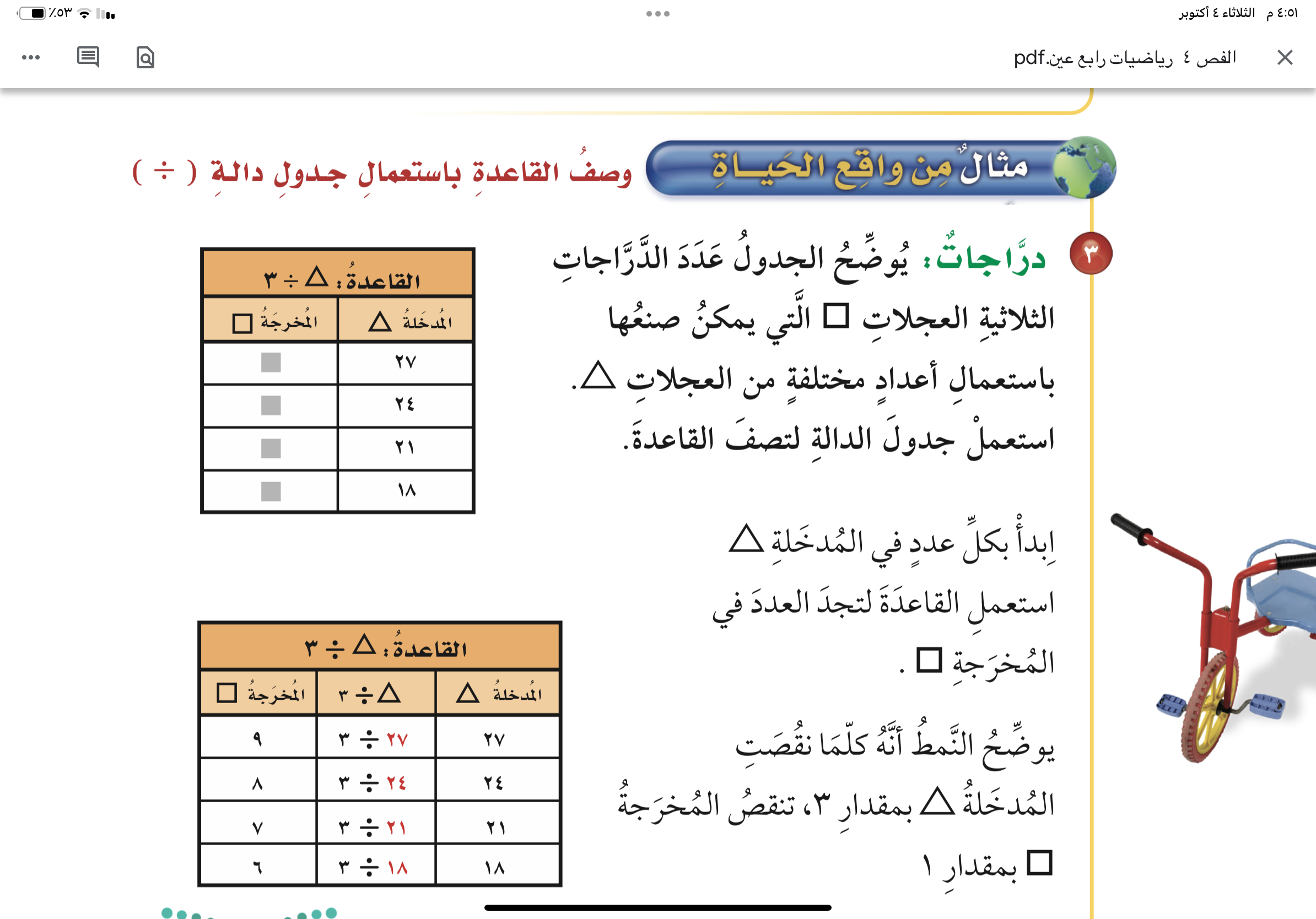 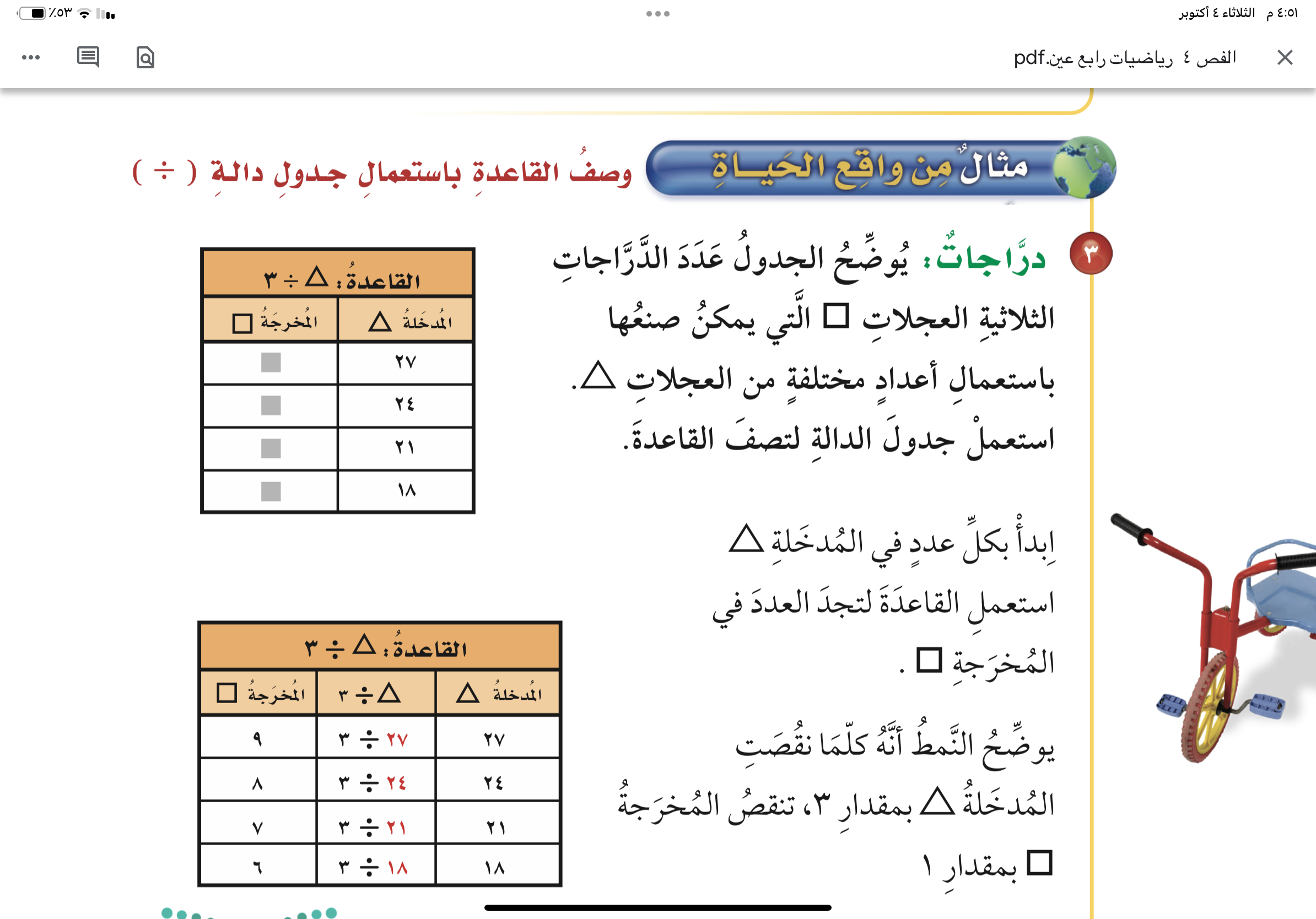 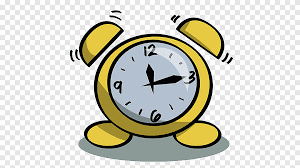 نشاط
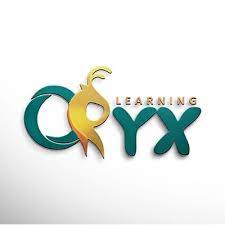 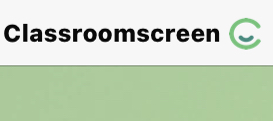 أدوات
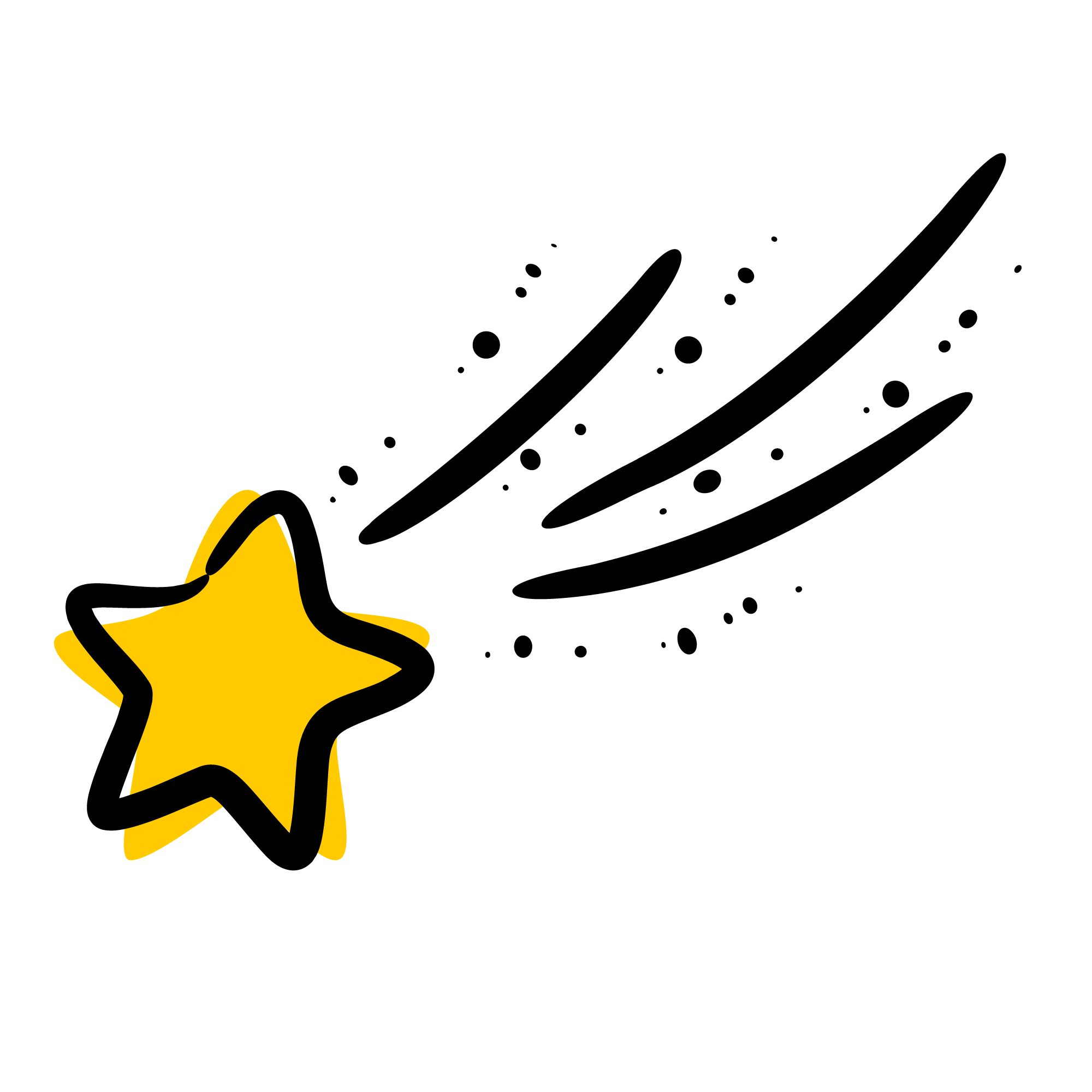 الحل
تـــــــأكد
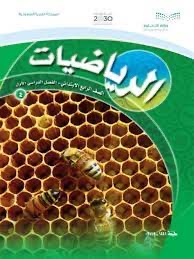 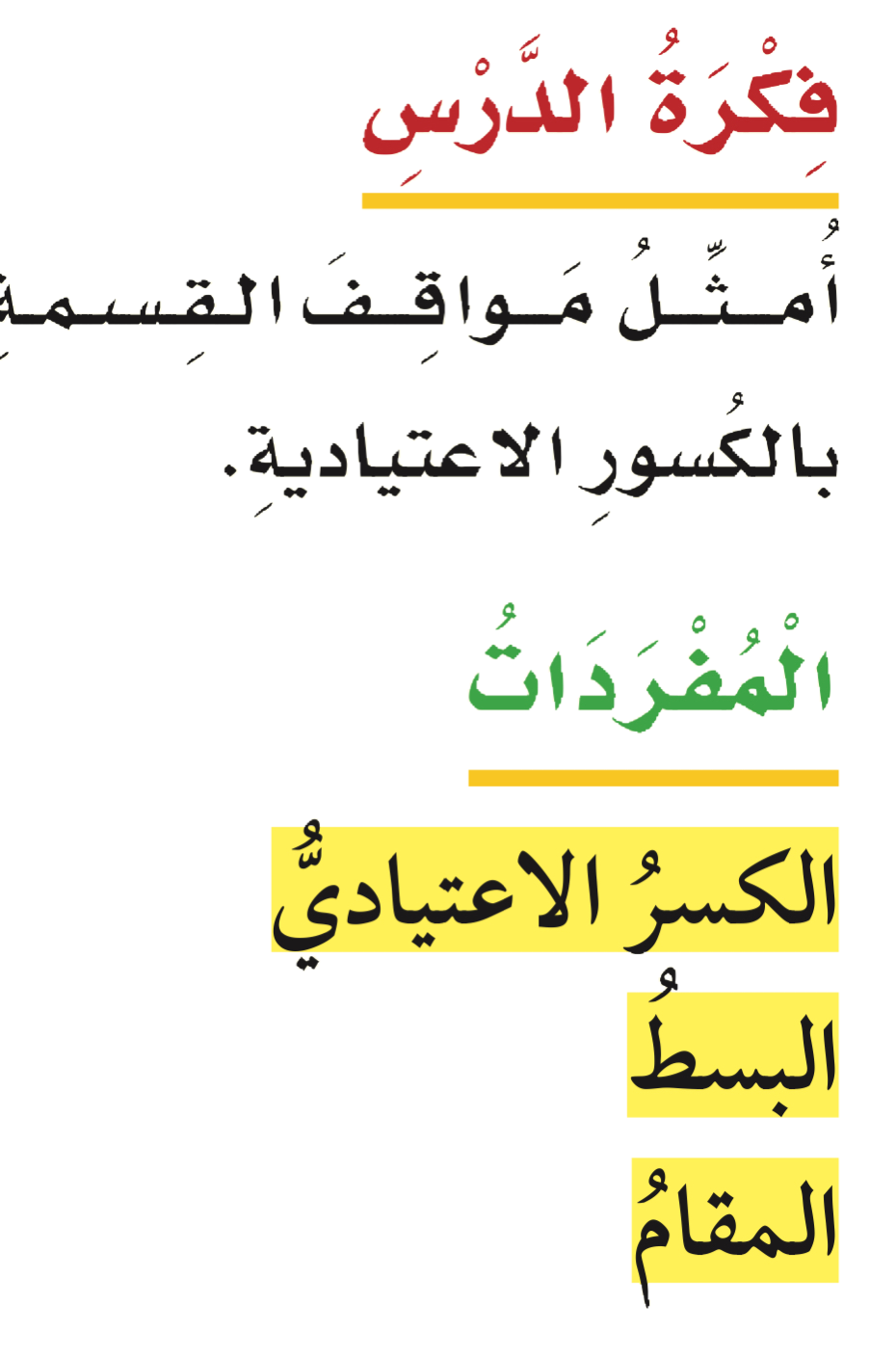 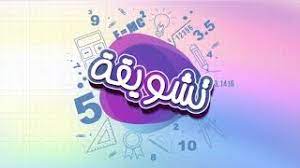 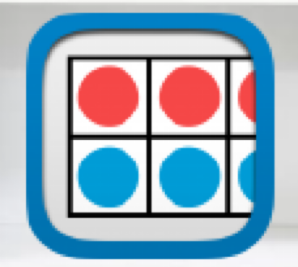 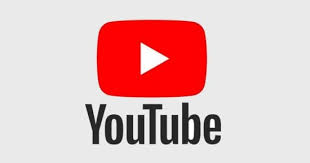 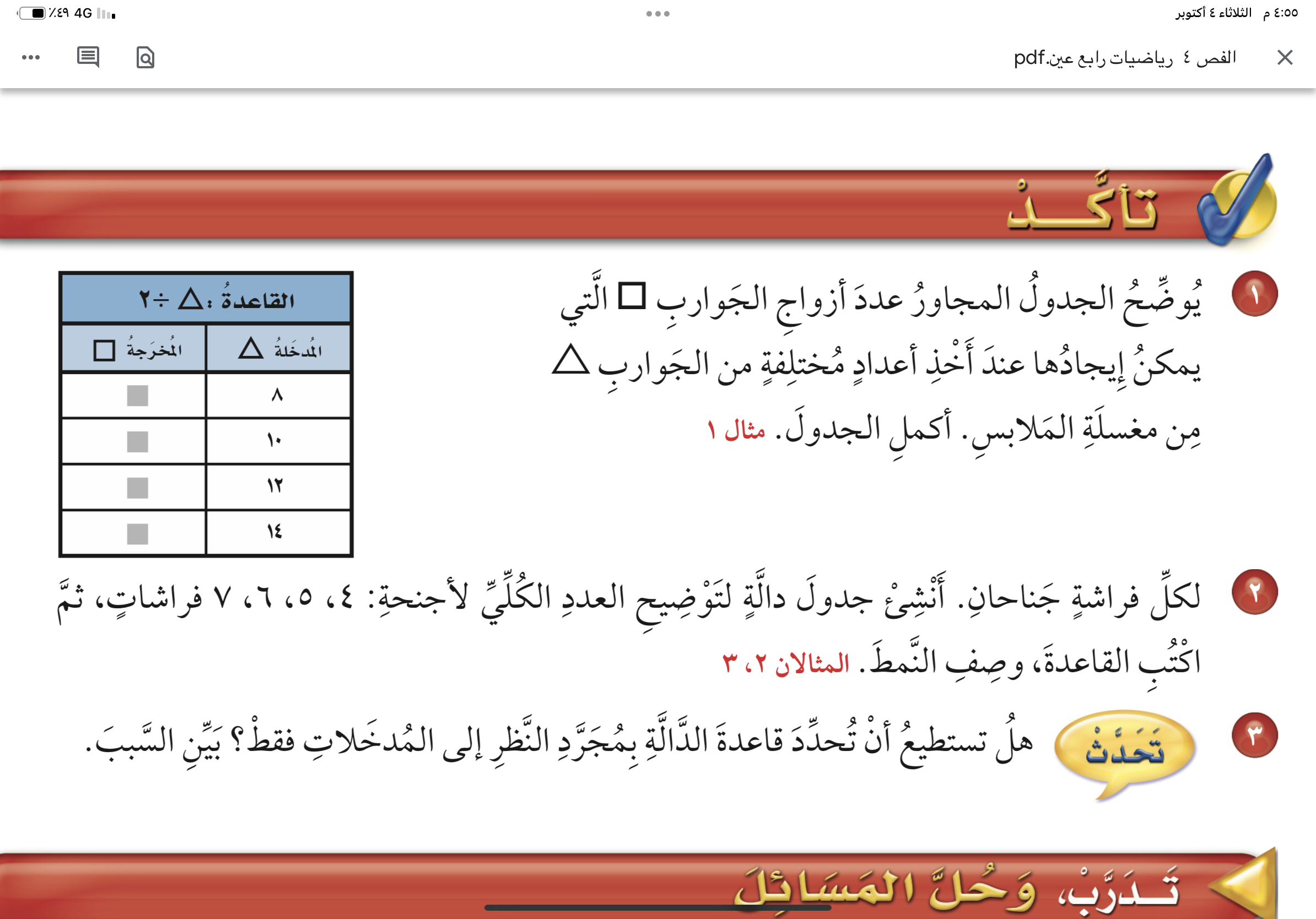 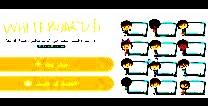 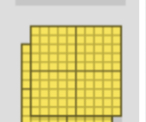 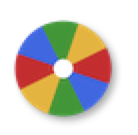 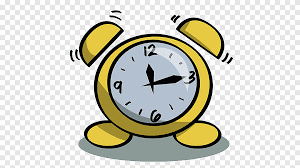 نشاط
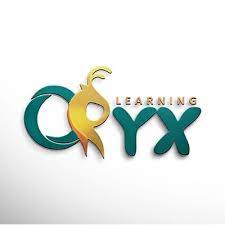 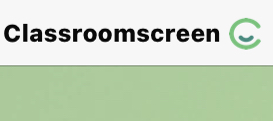 أدوات
تـــــــأكد
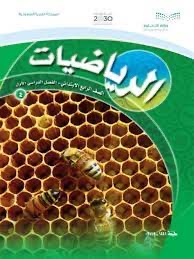 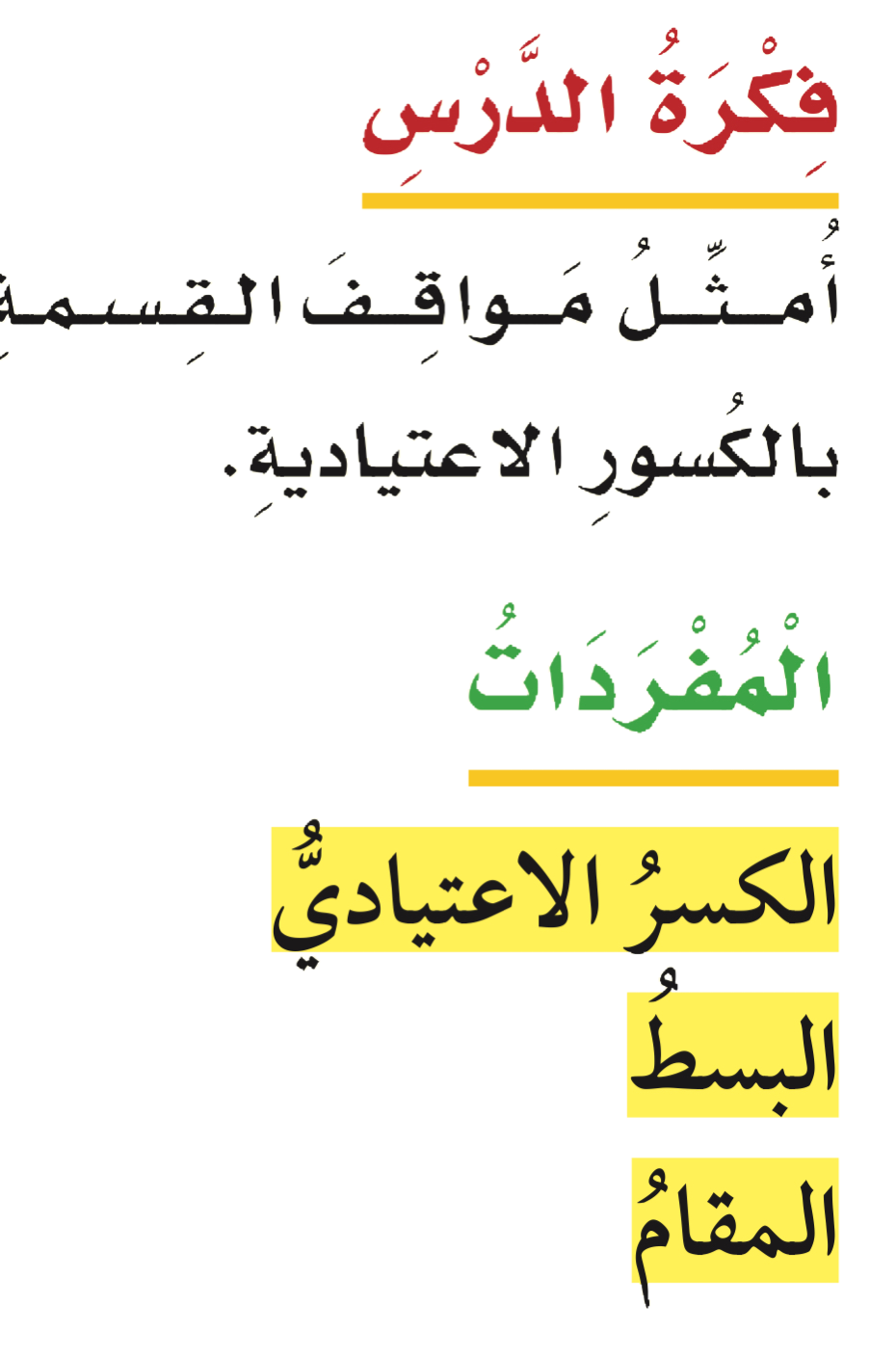 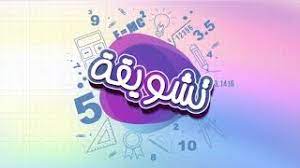 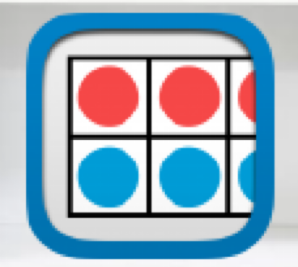 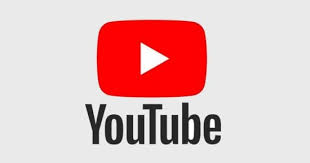 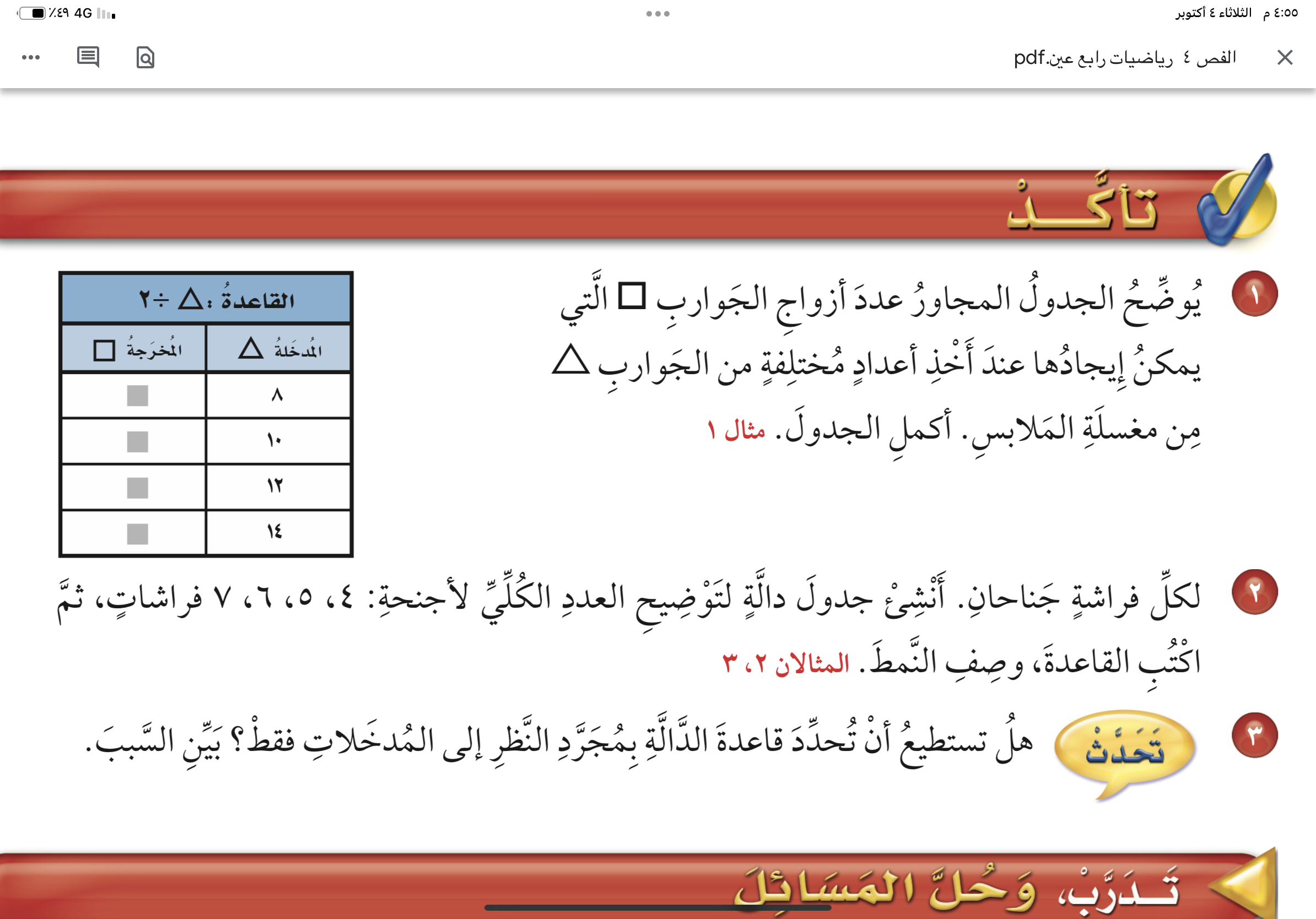 ٤
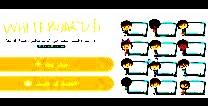 ٥
٦
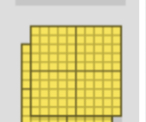 ٧
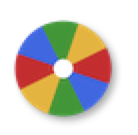 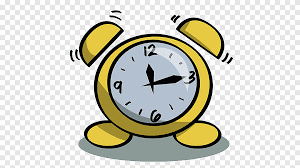 نشاط
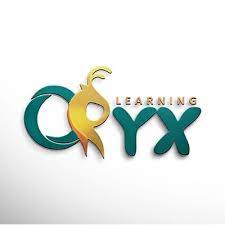 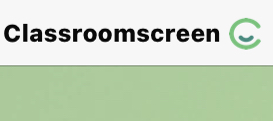 أدوات
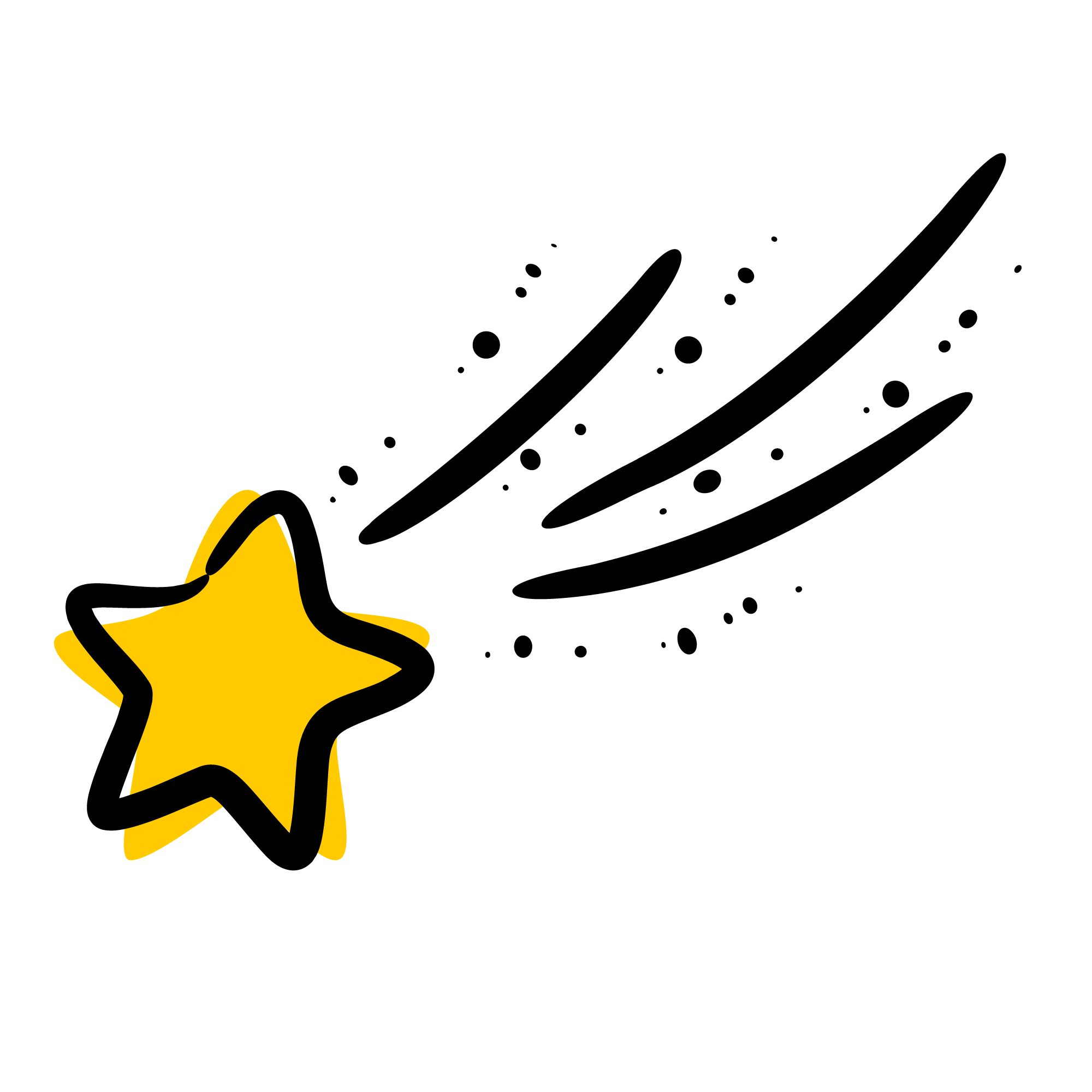 الحل
تـــــــأكد
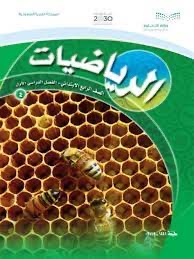 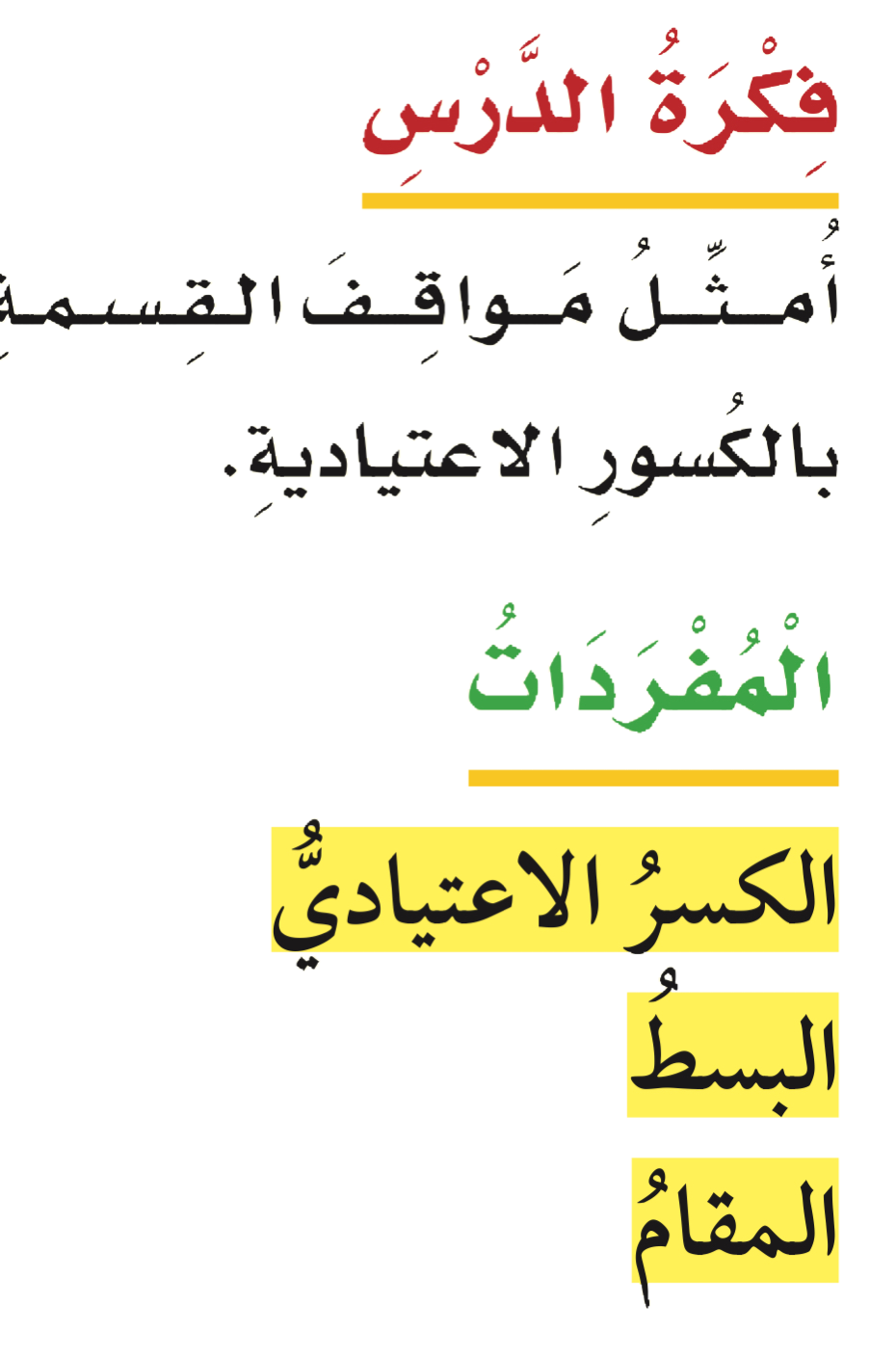 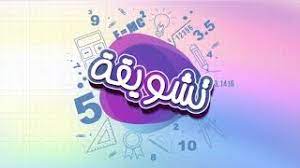 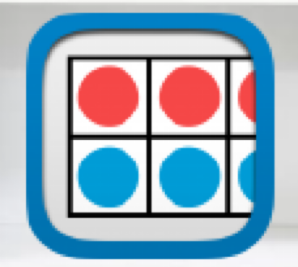 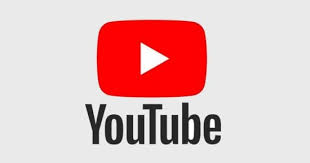 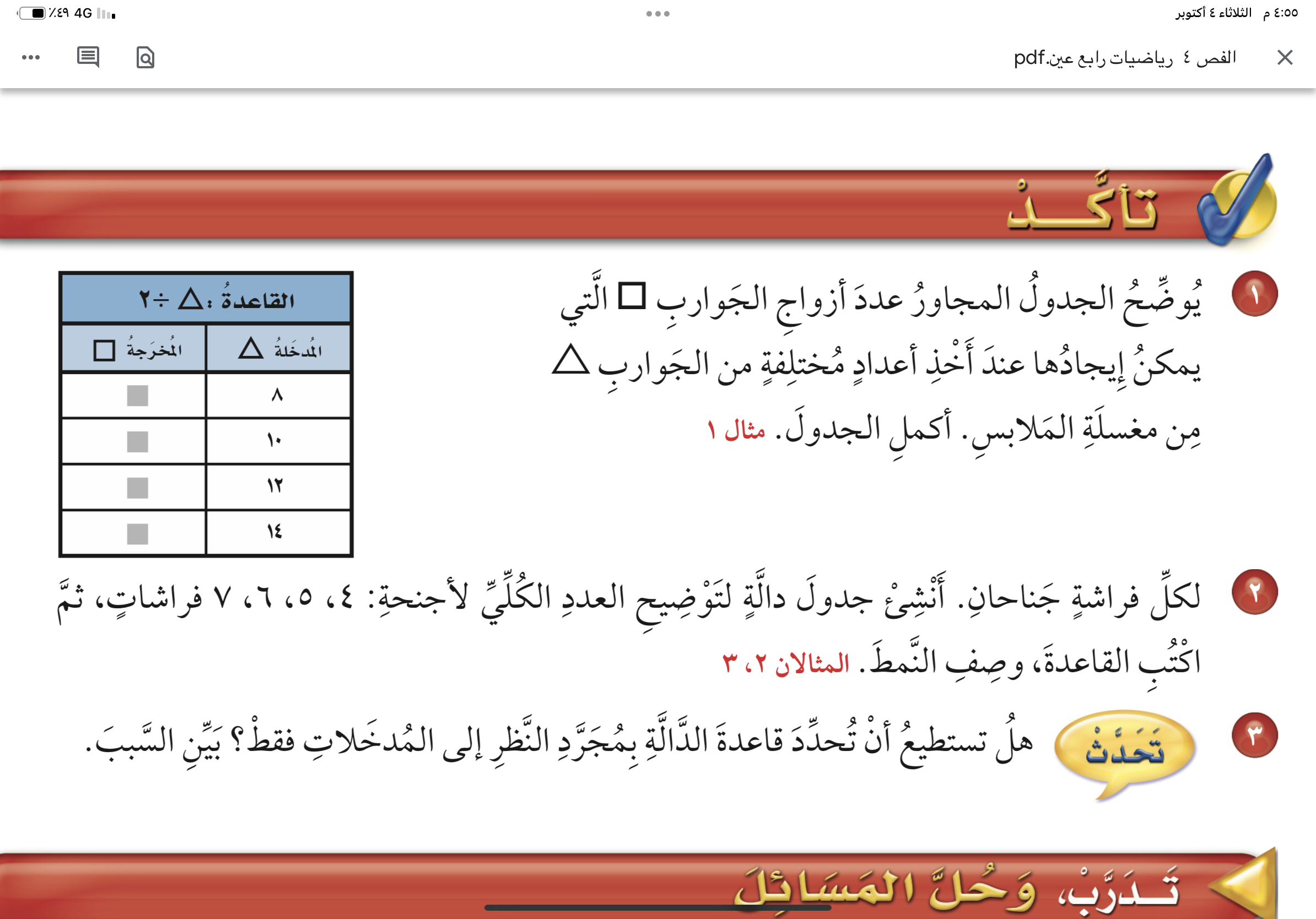 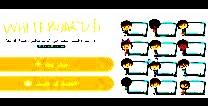 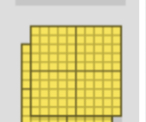 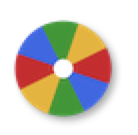 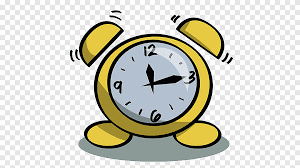 نشاط
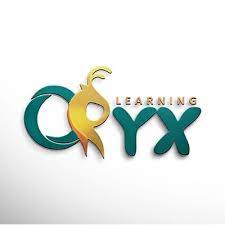 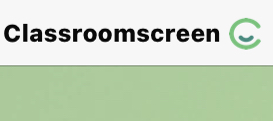 أدوات
تـــــــأكد
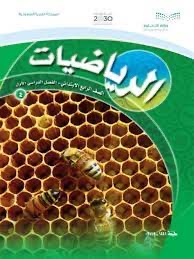 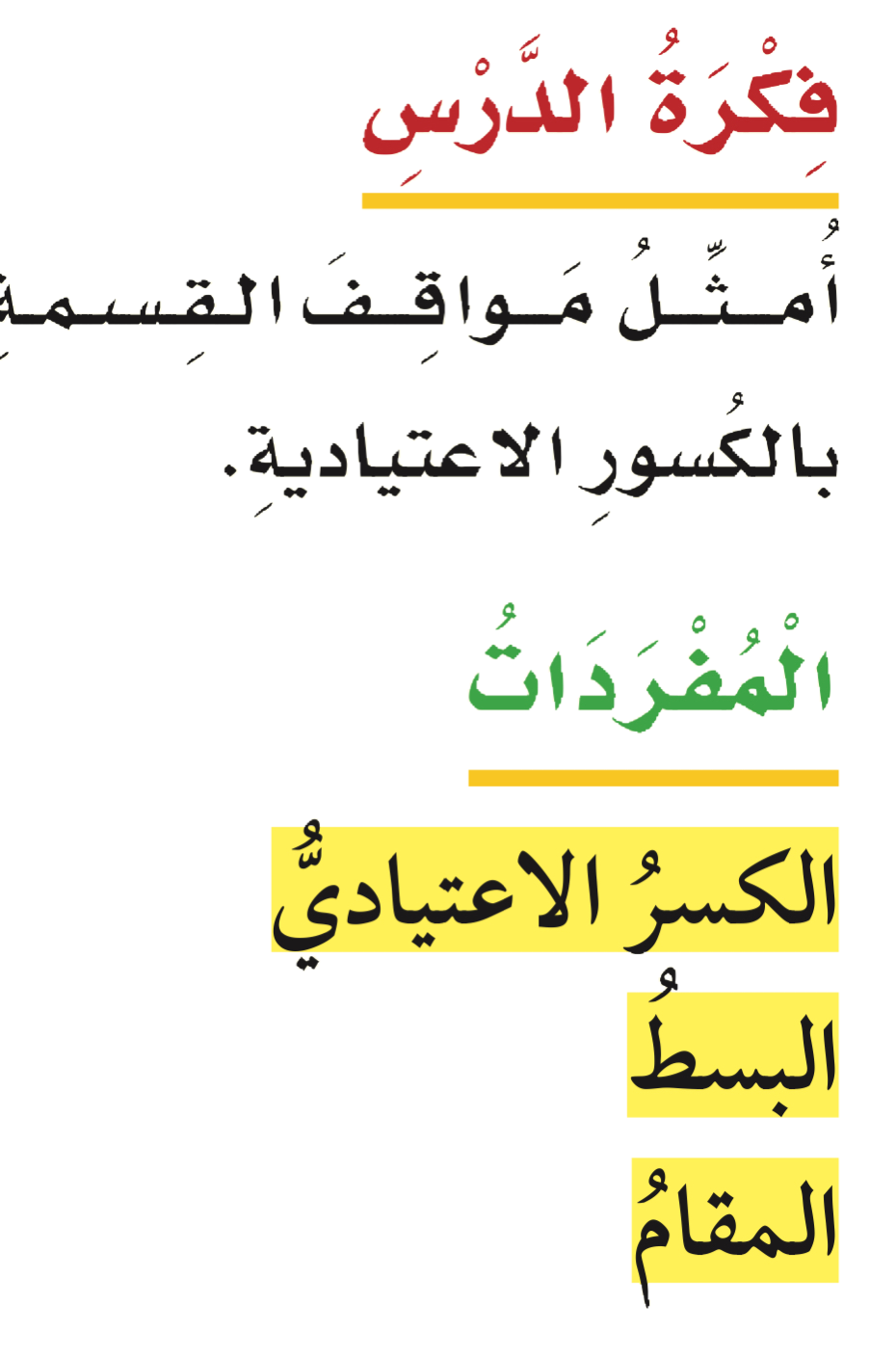 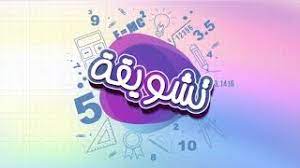 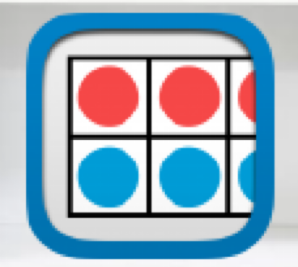 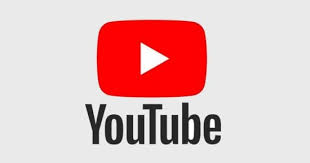 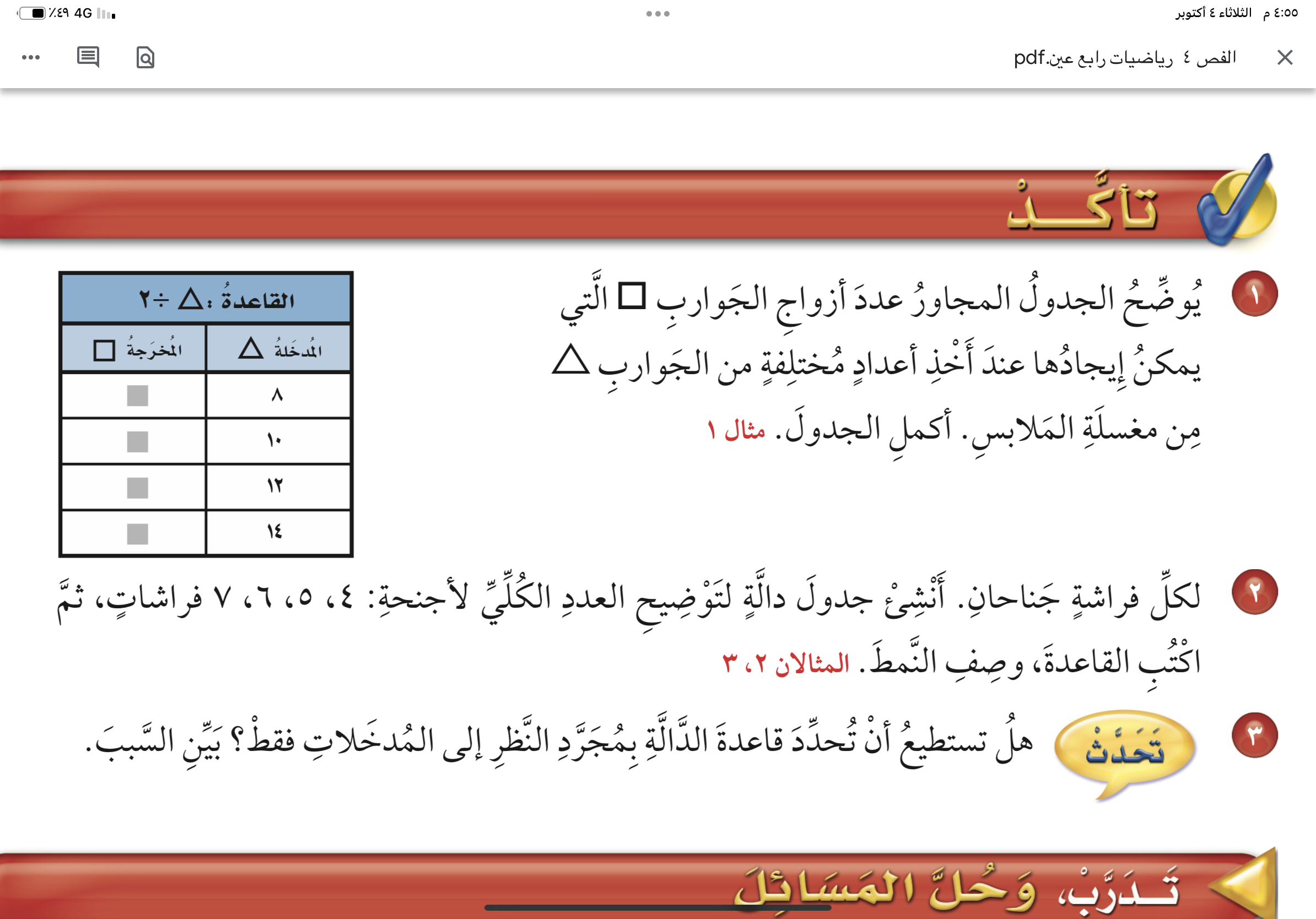 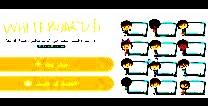 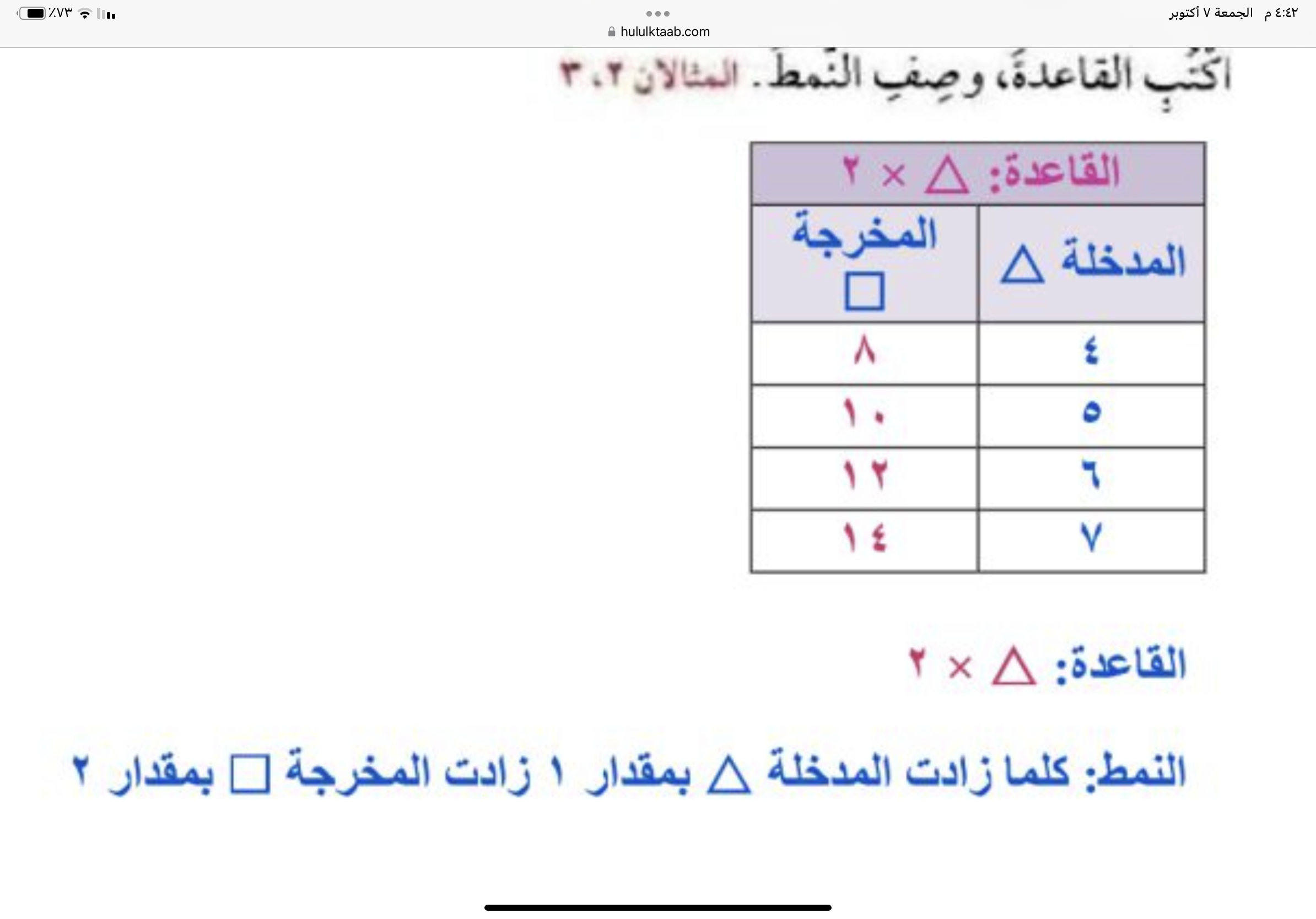 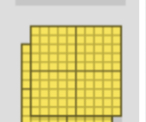 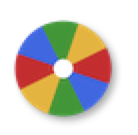 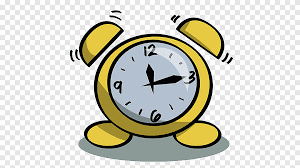 نشاط
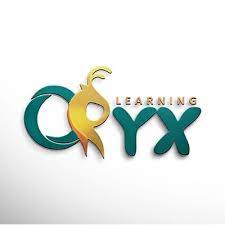 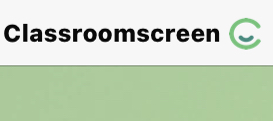 أدوات
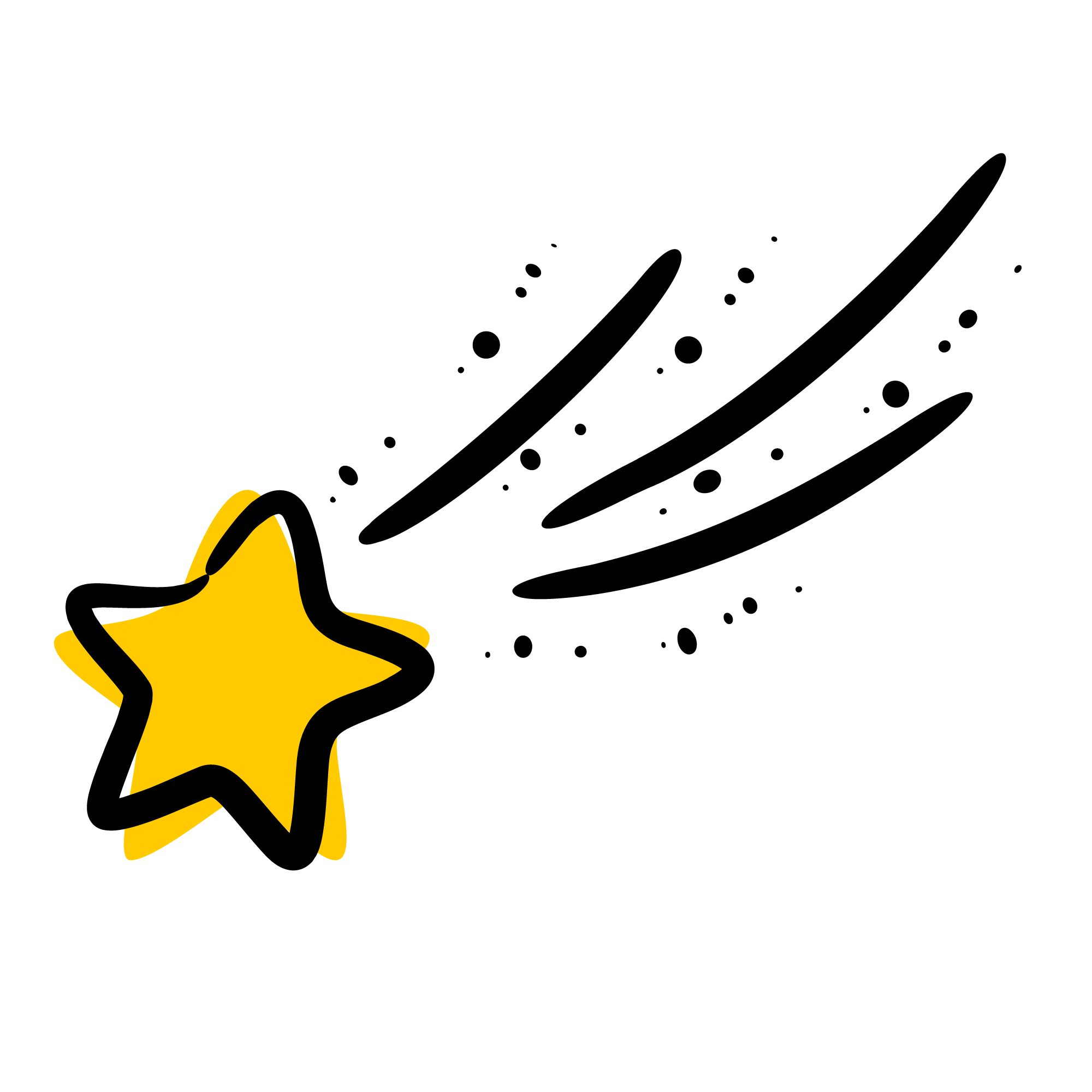 تدرب
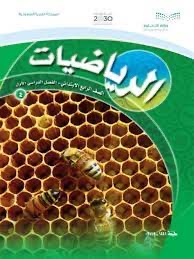 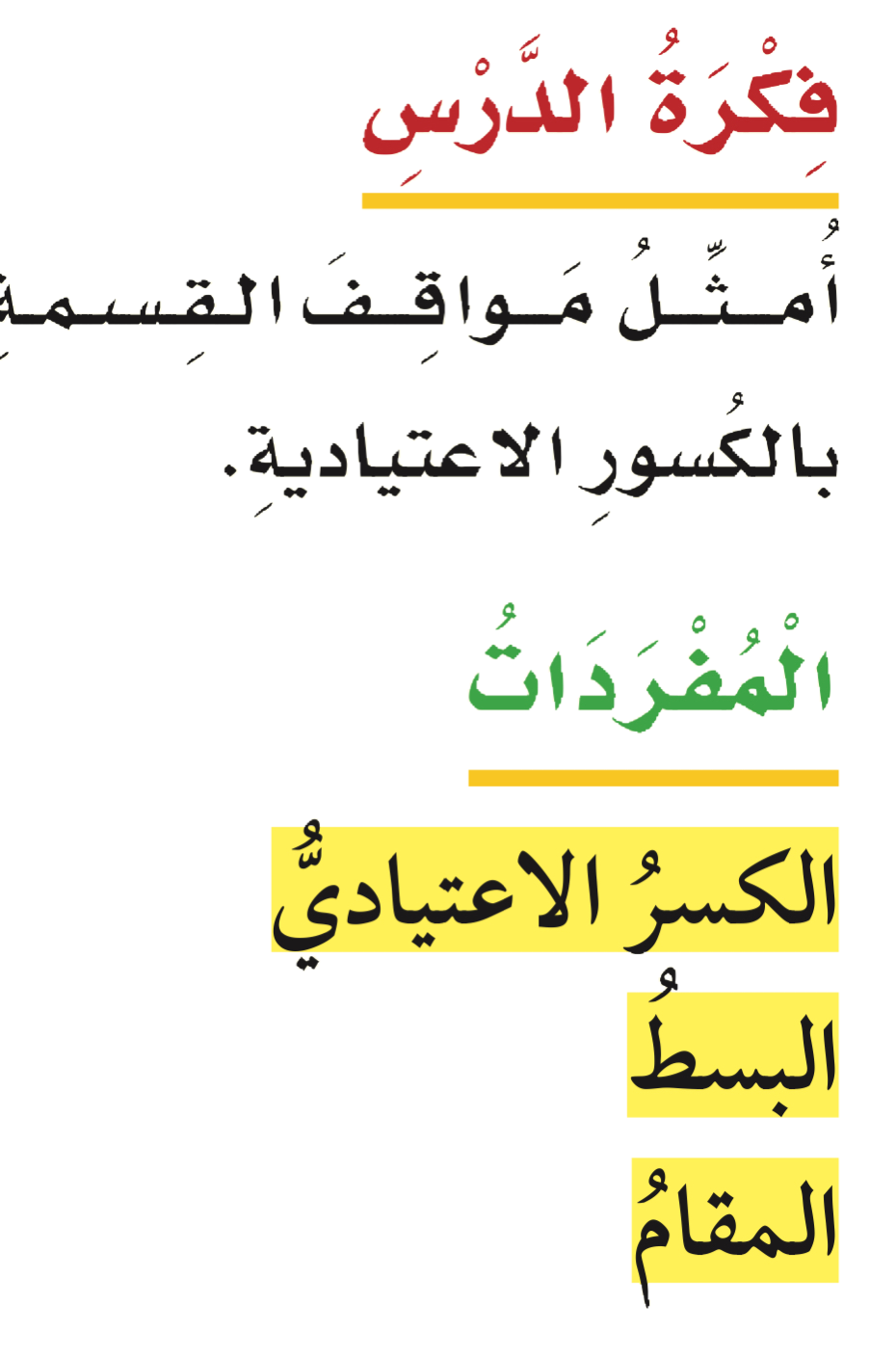 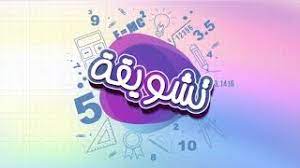 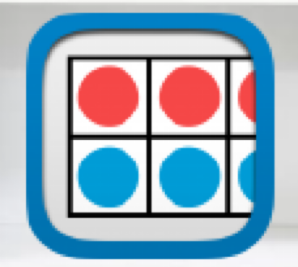 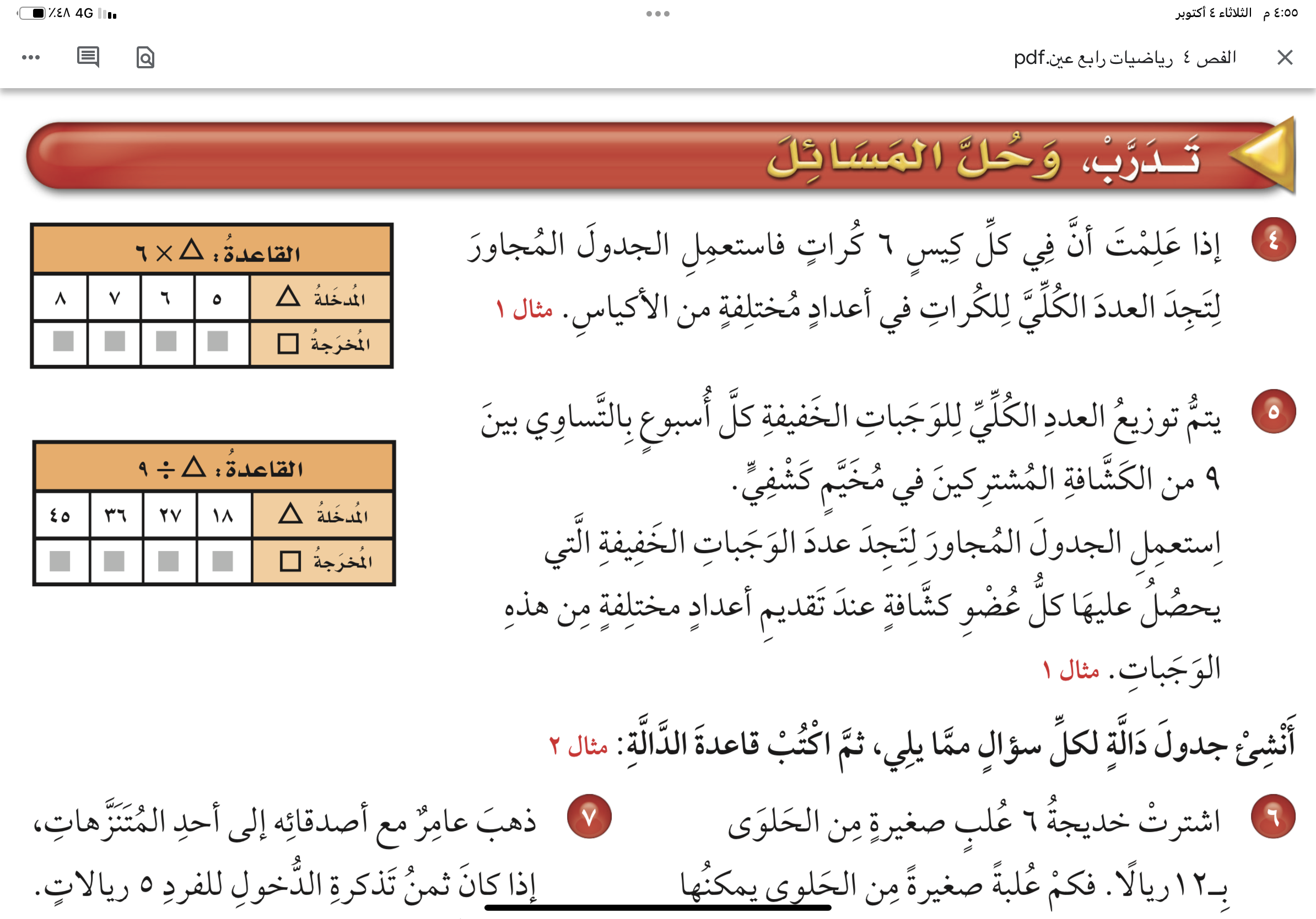 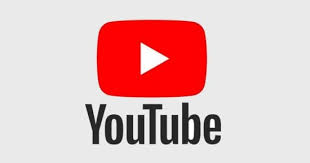 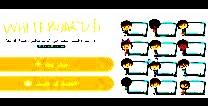 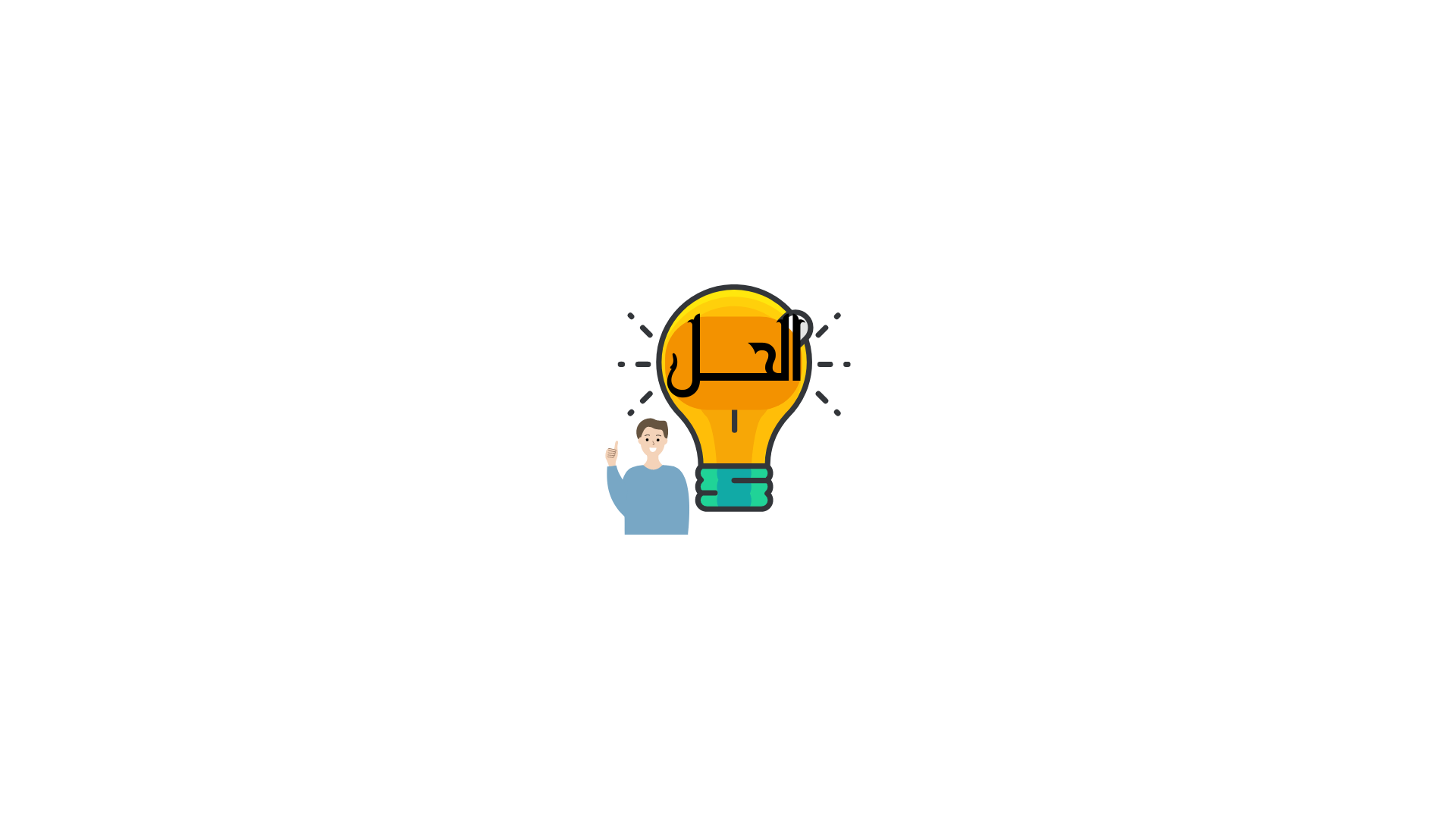 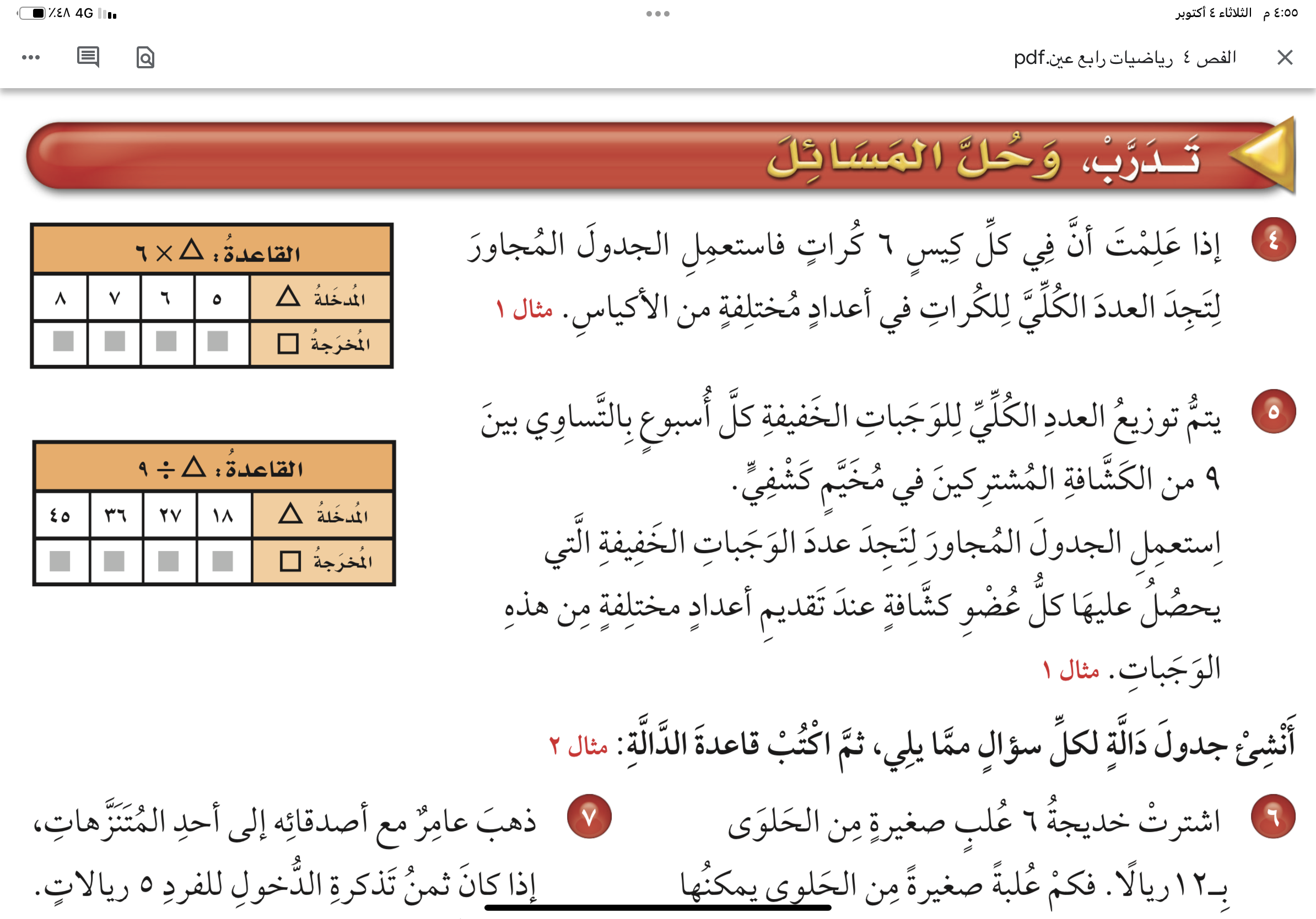 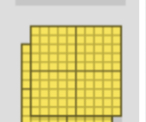 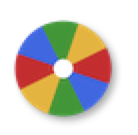 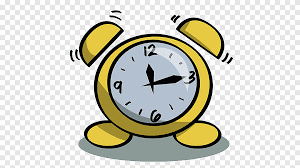 نشاط
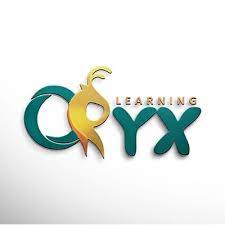 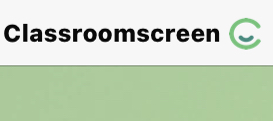 أدوات
تدرب
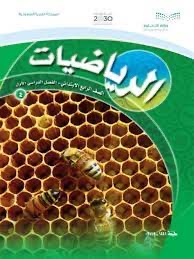 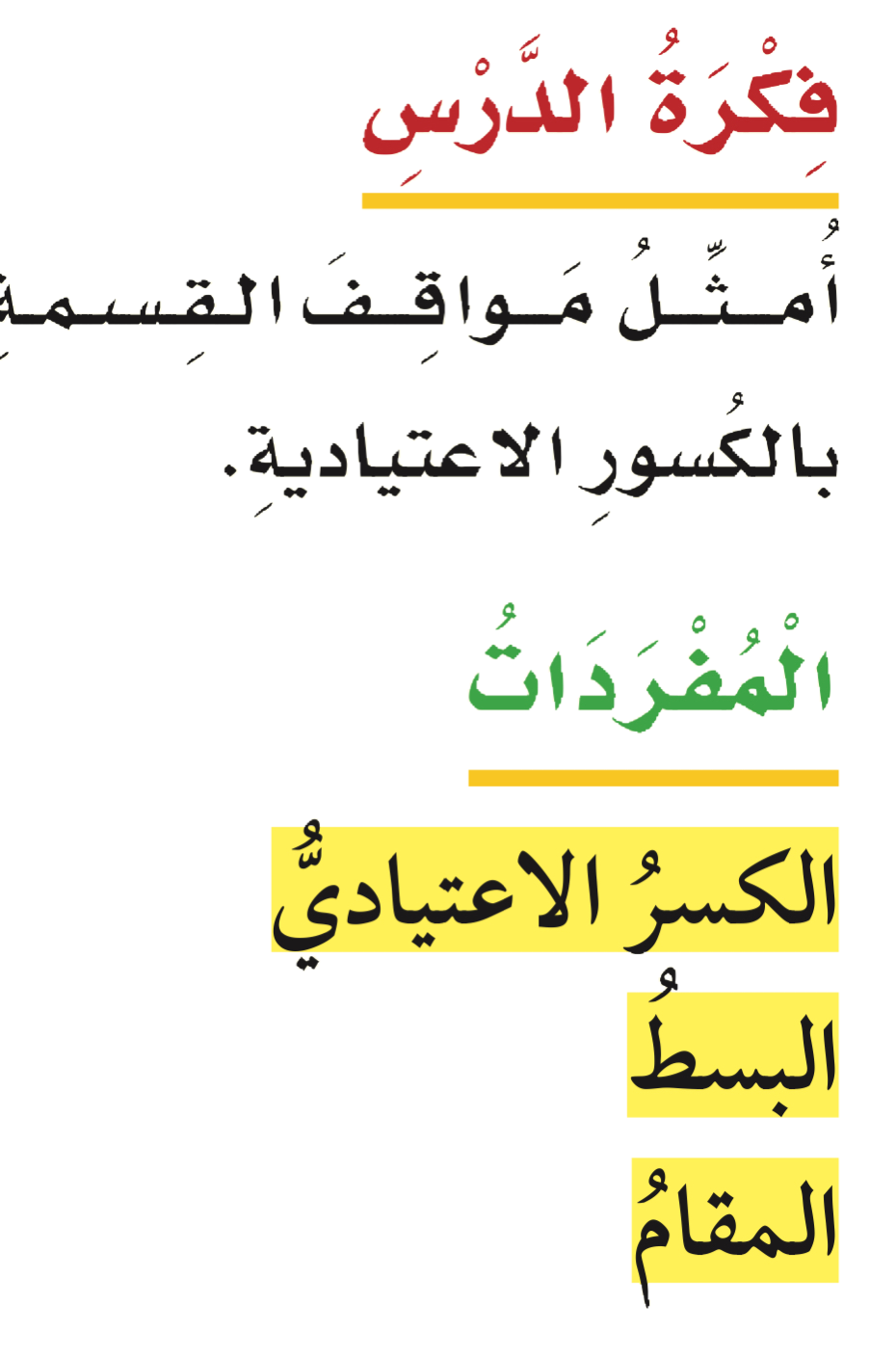 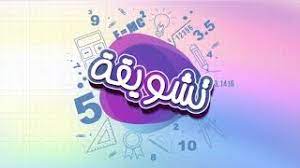 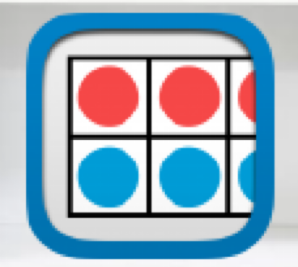 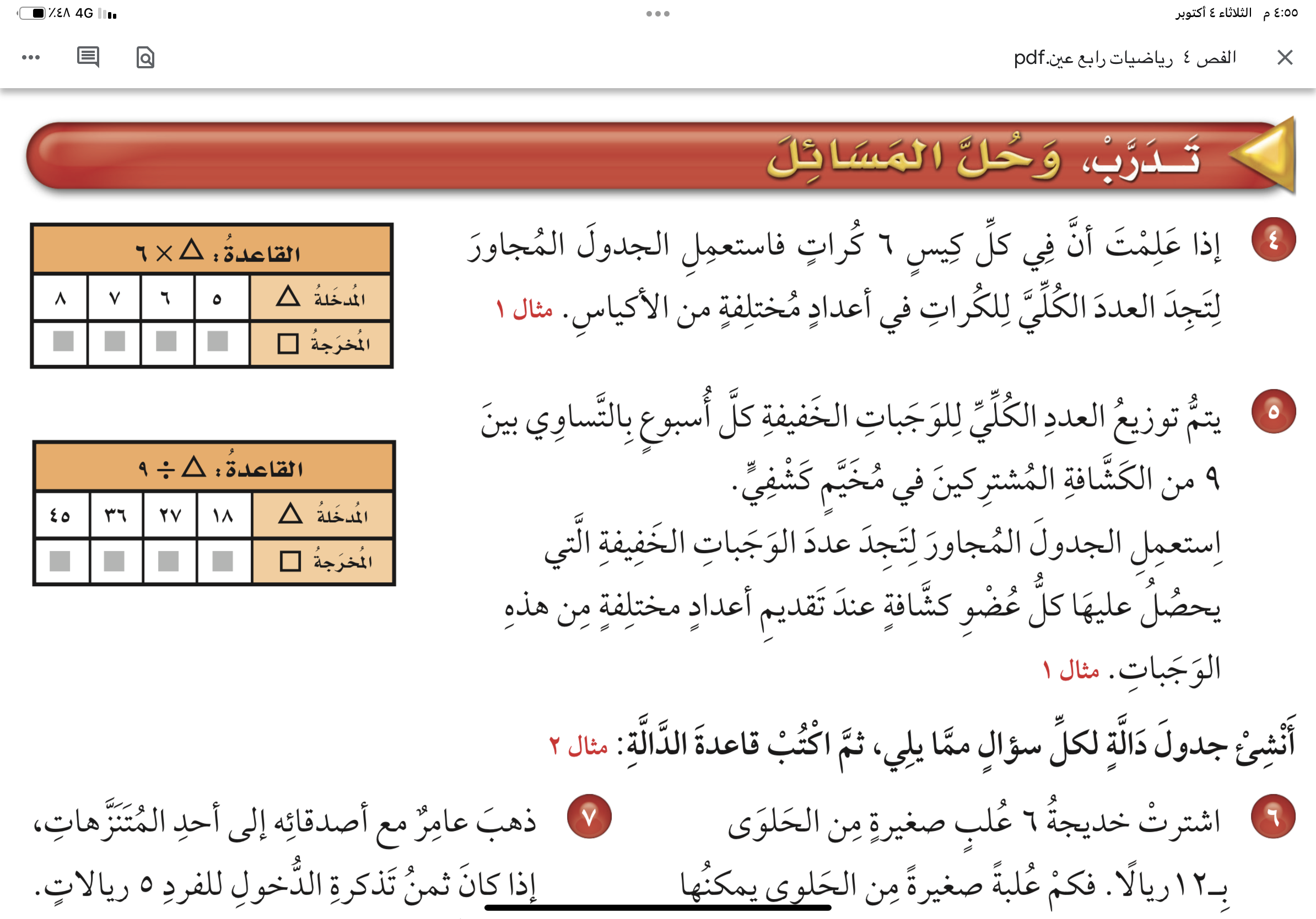 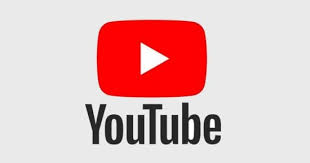 ٤٨
٤٢
٣٦
٣٠
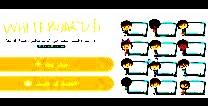 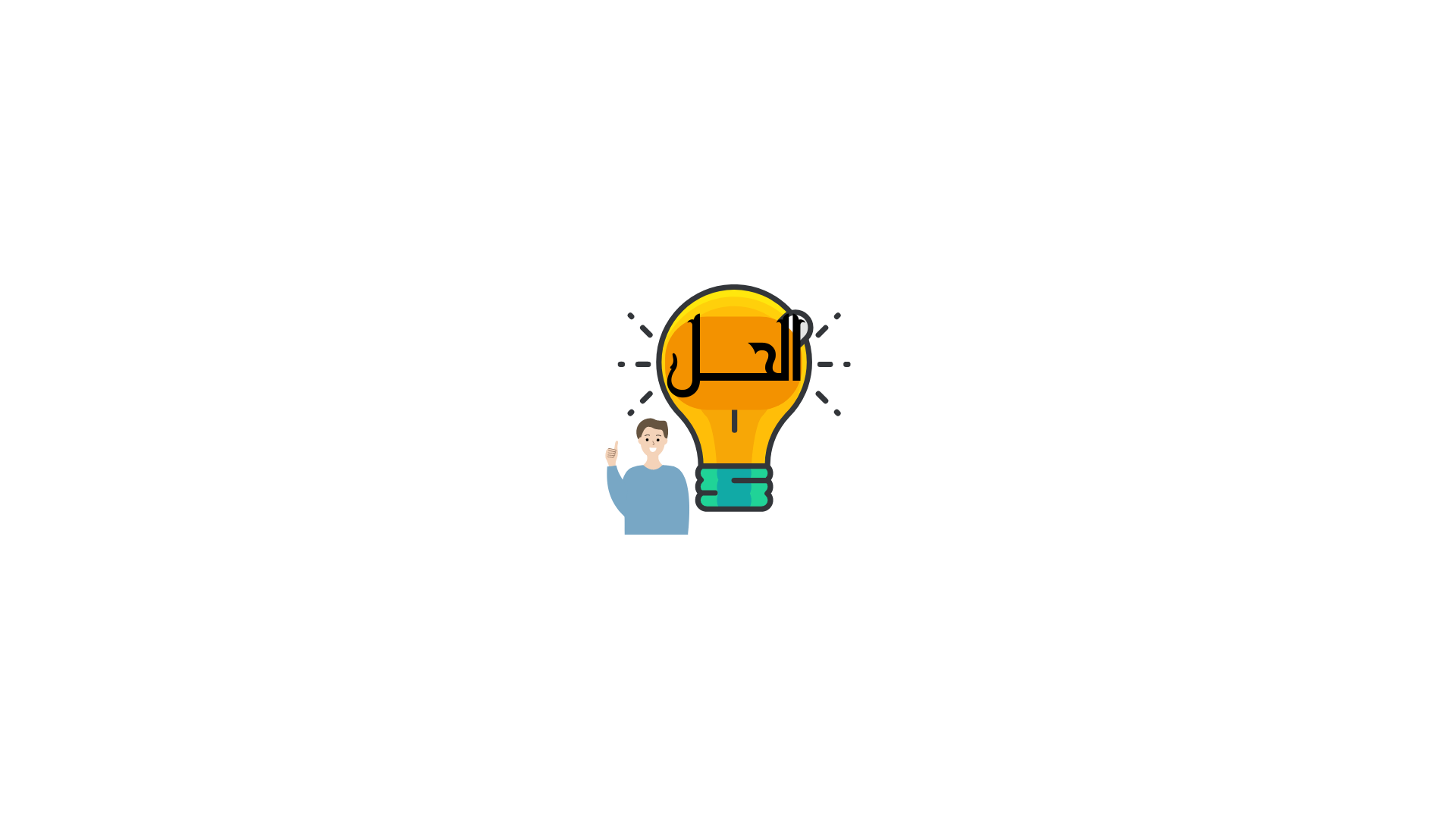 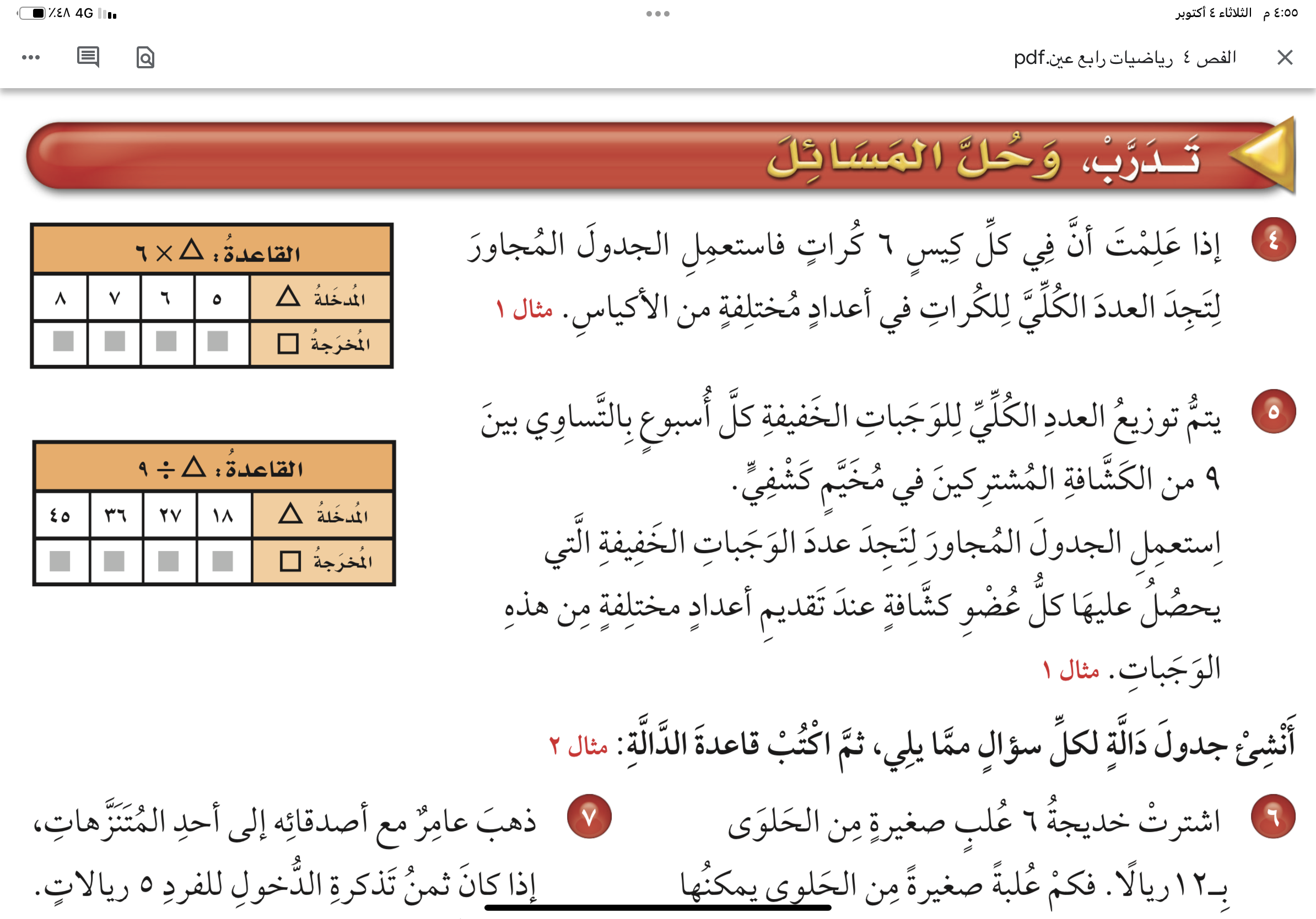 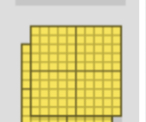 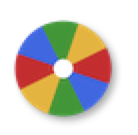 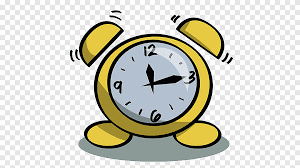 ٥
٤
٣
٢
نشاط
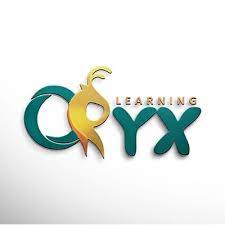 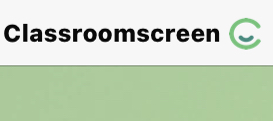 أدوات
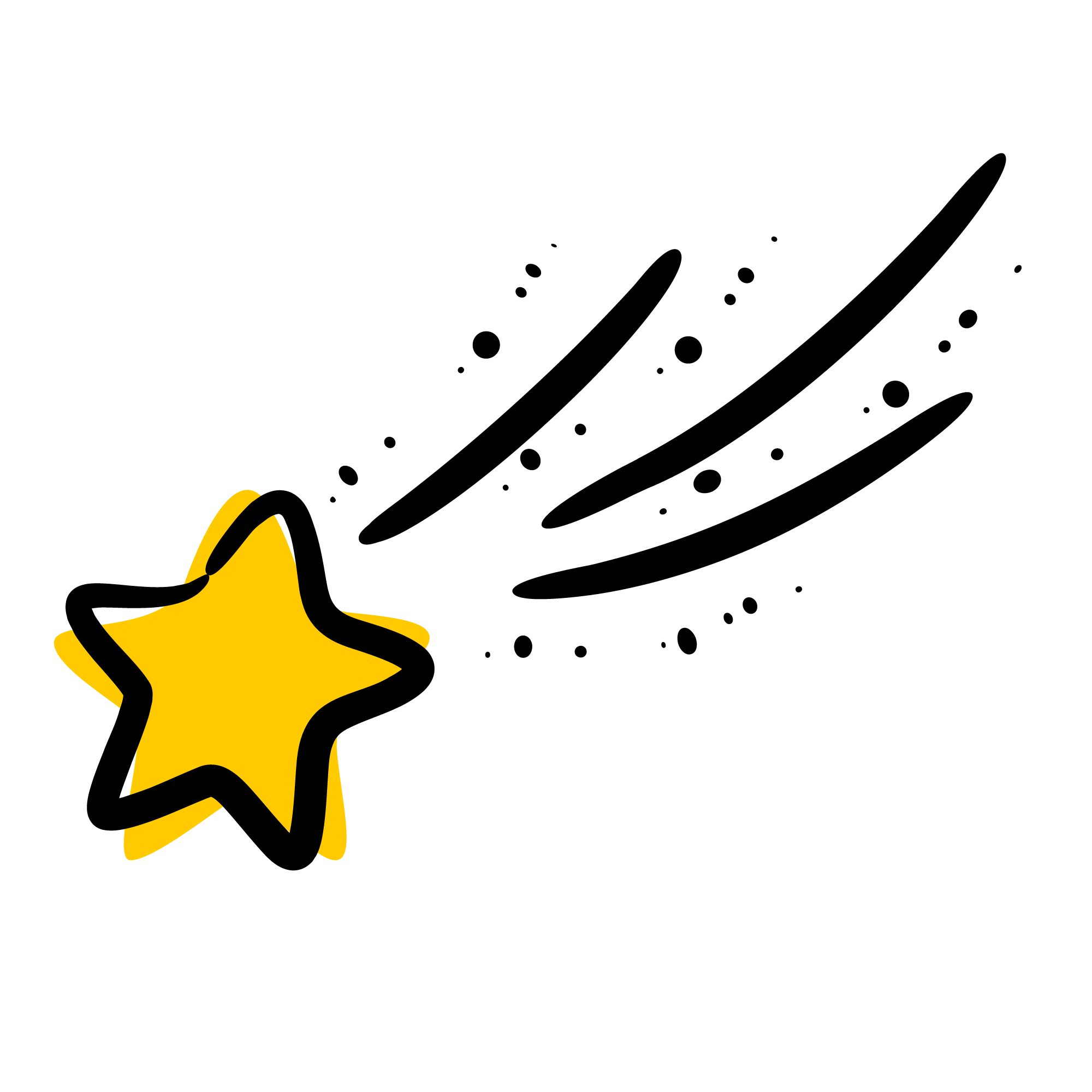 الحل
مهارات التفكير
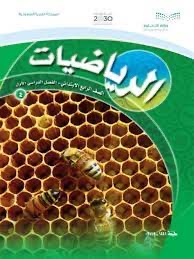 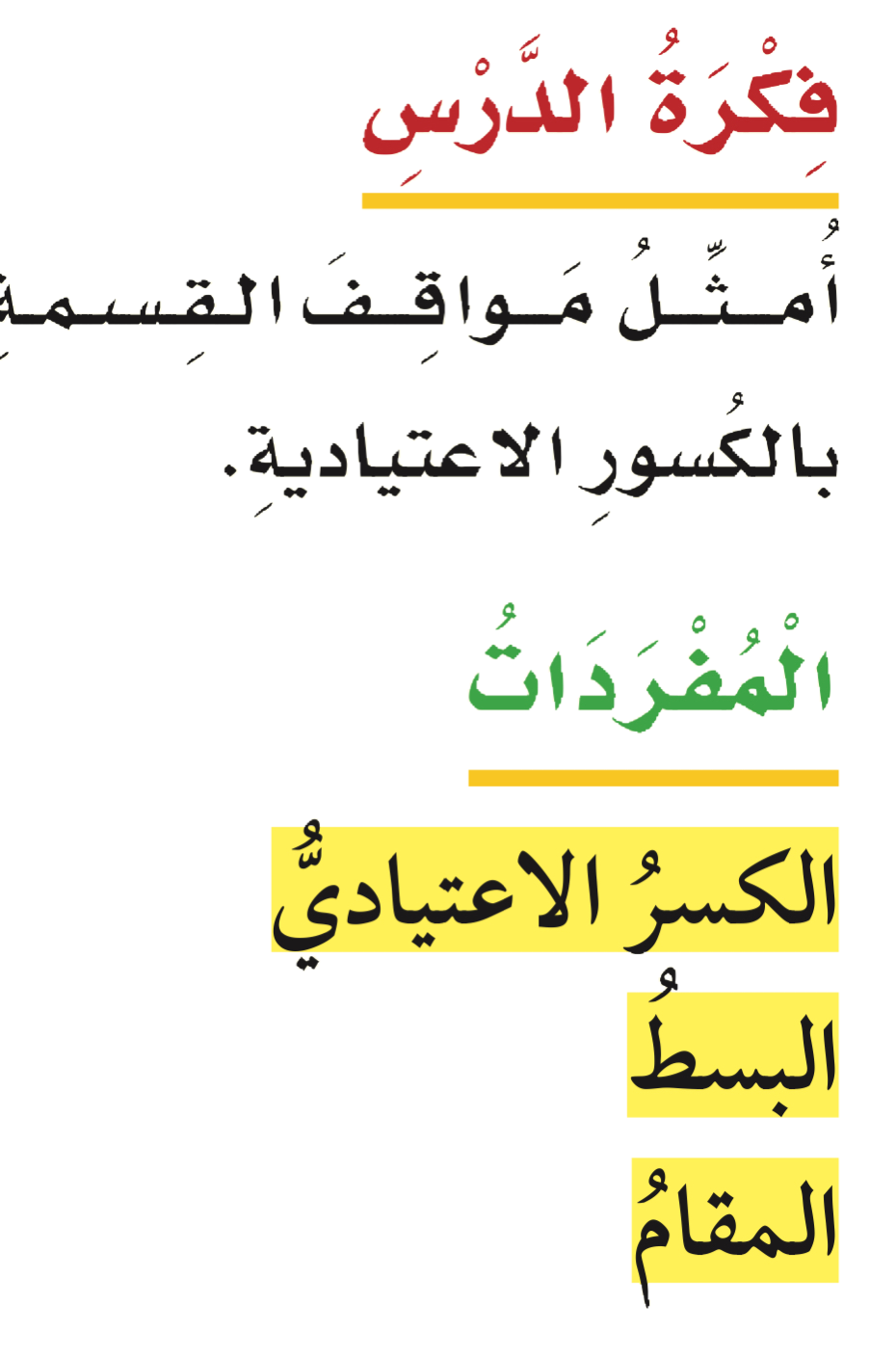 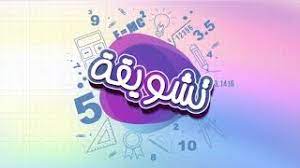 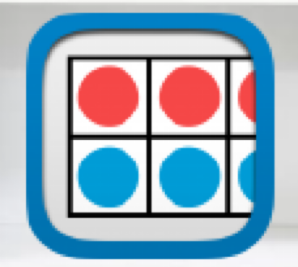 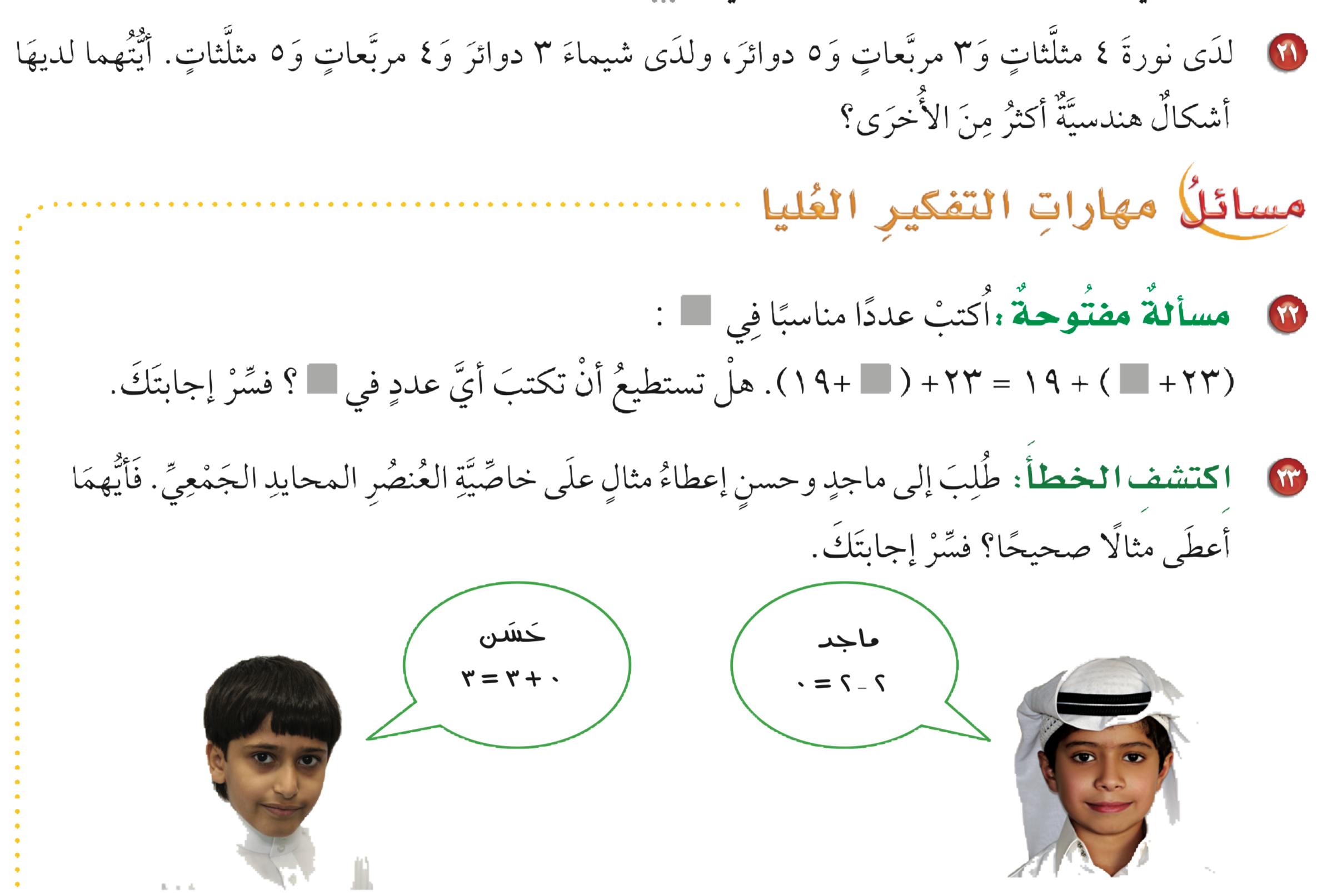 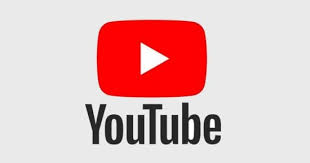 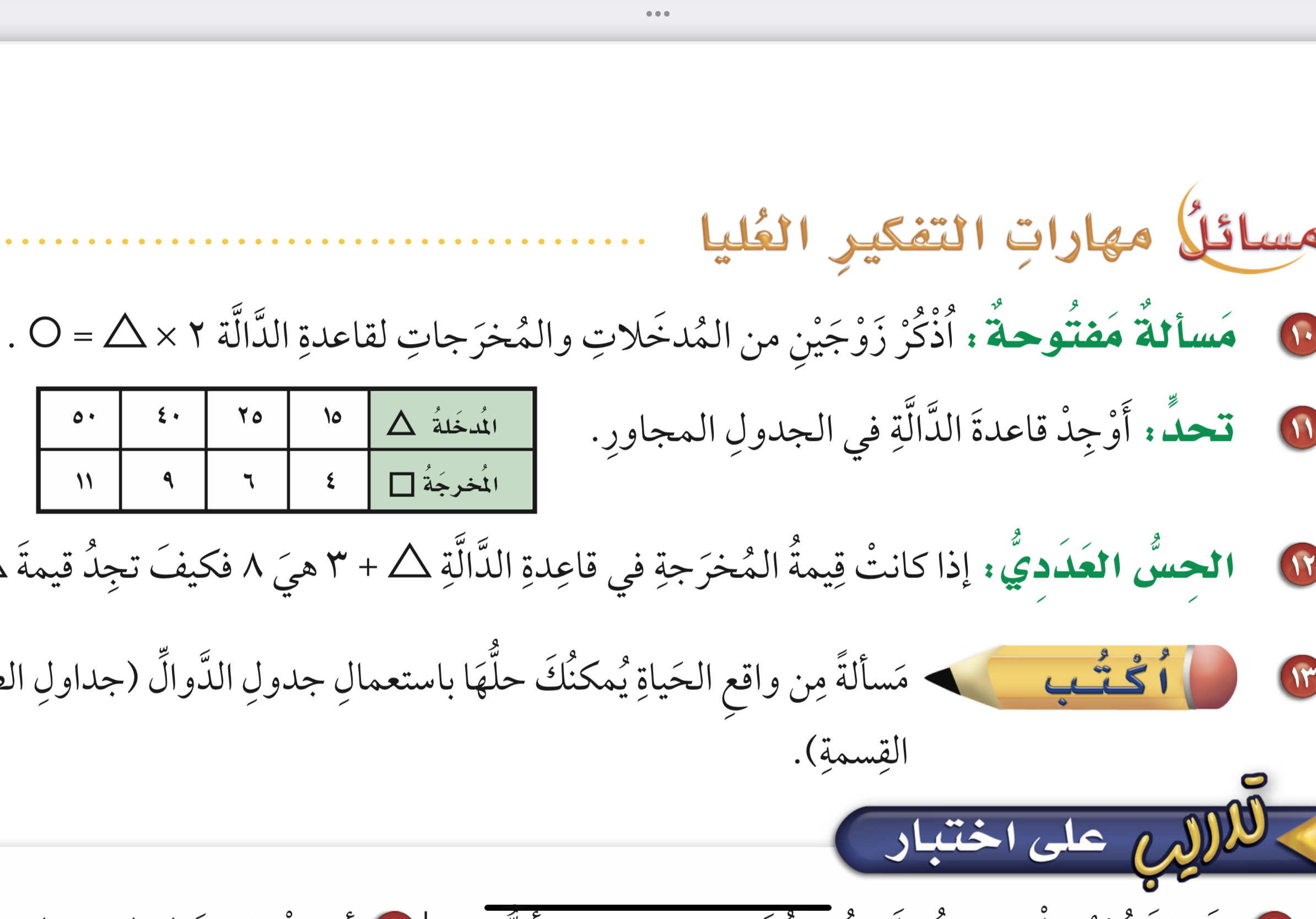 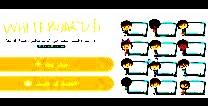 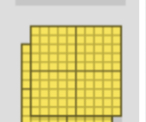 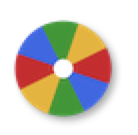 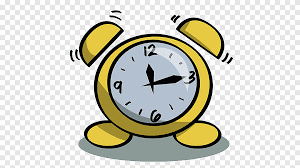 نشاط
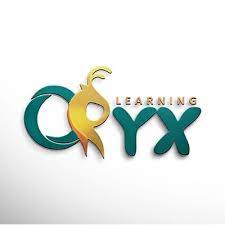 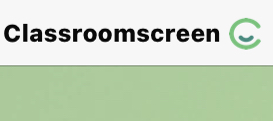 أدوات
مهارات التفكير
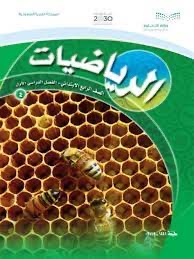 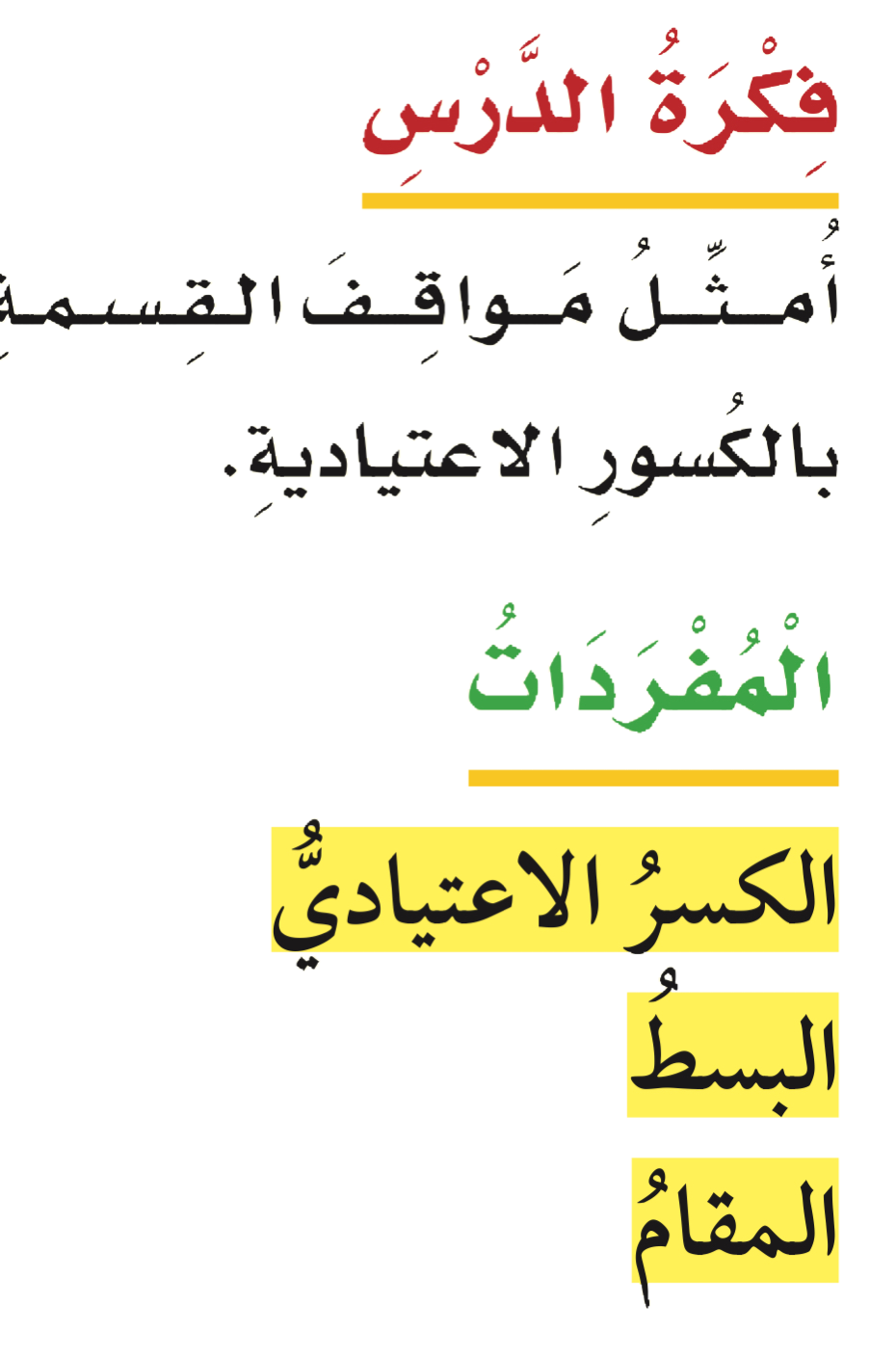 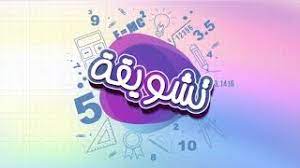 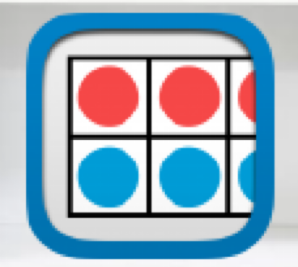 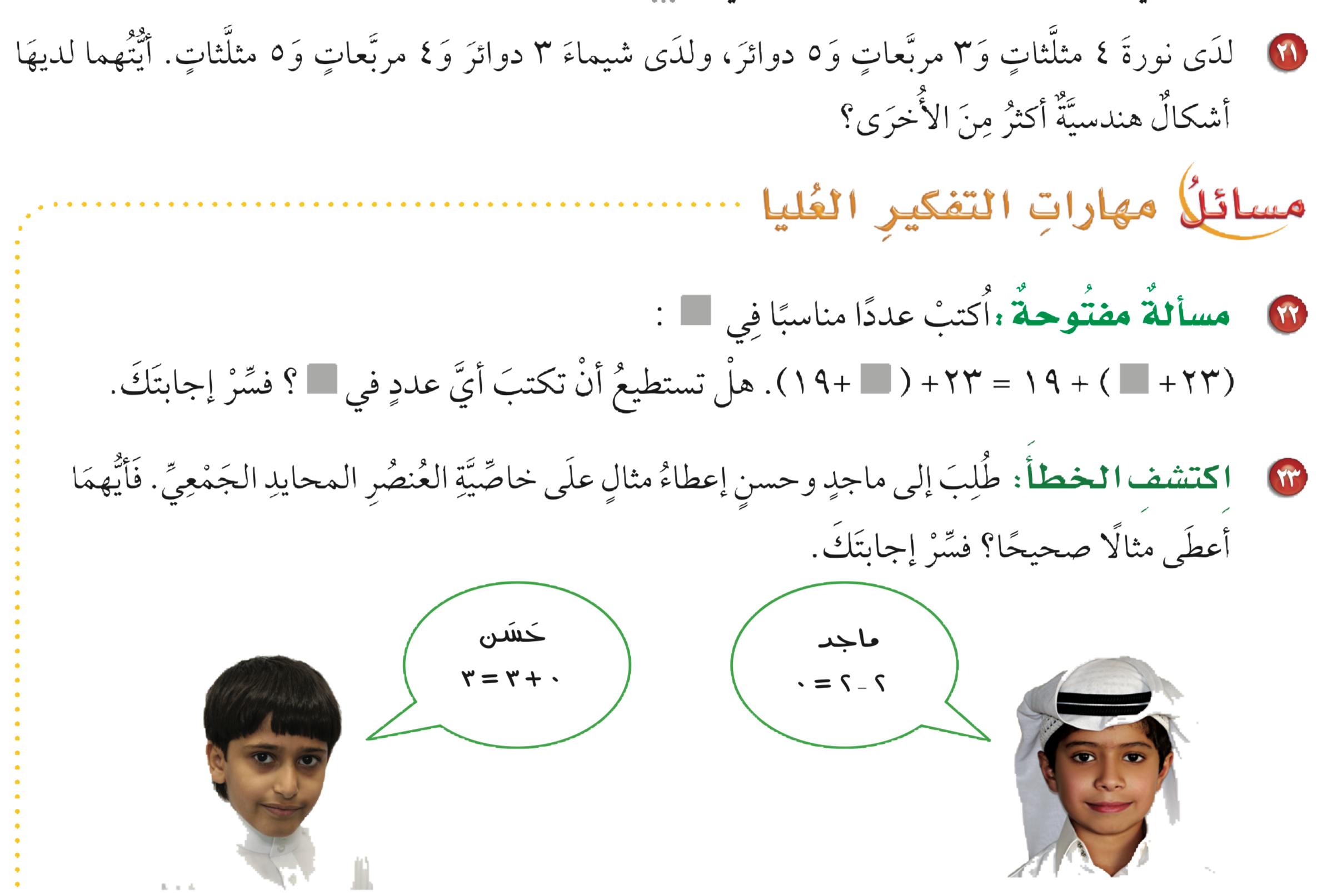 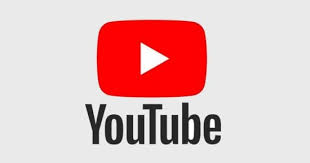 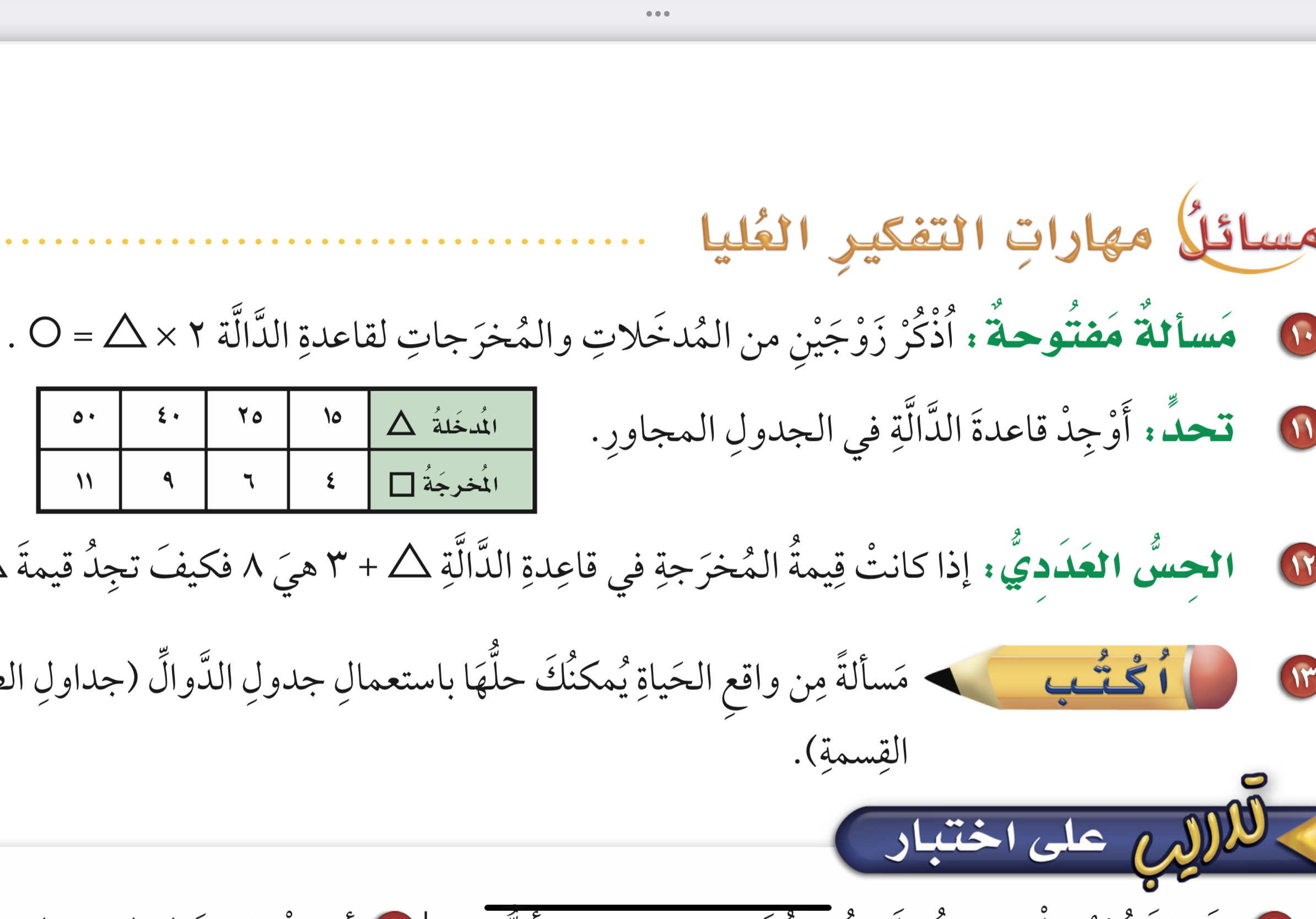 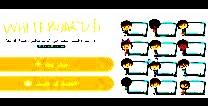 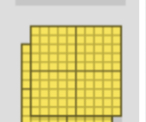 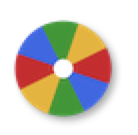 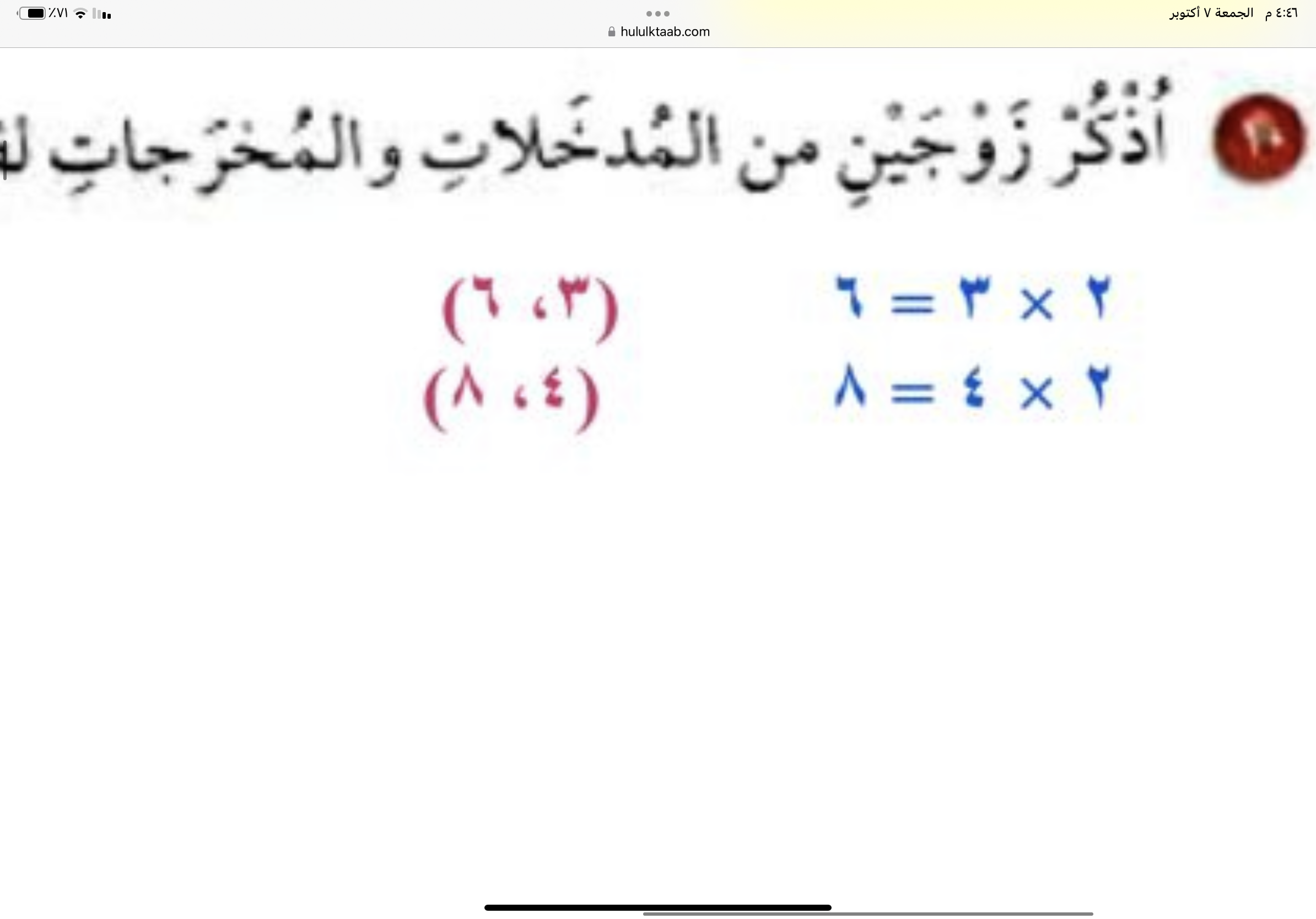 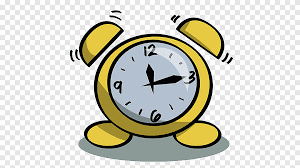 نشاط
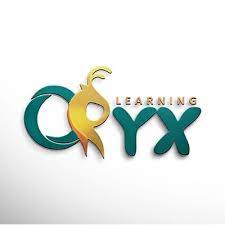 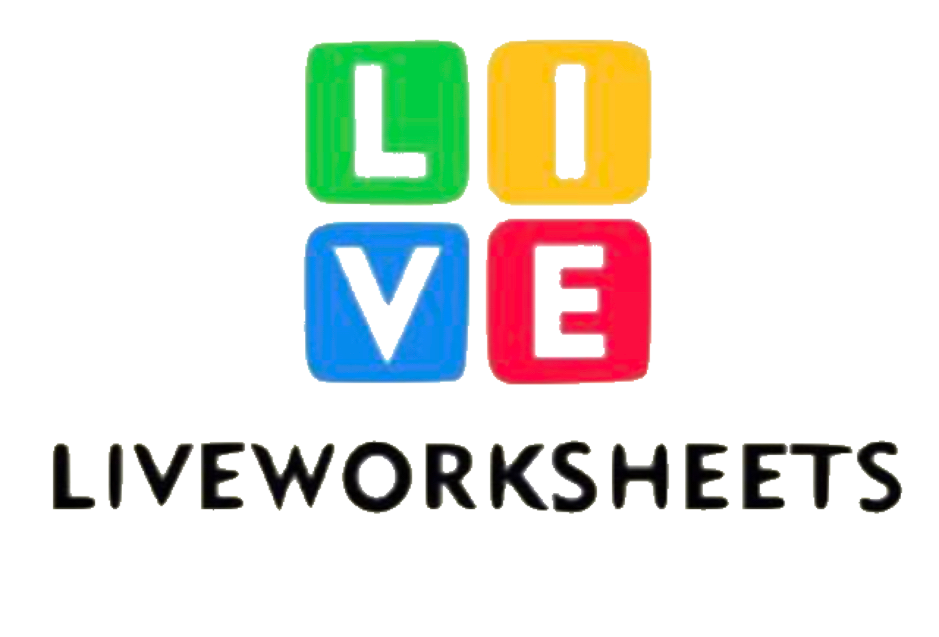 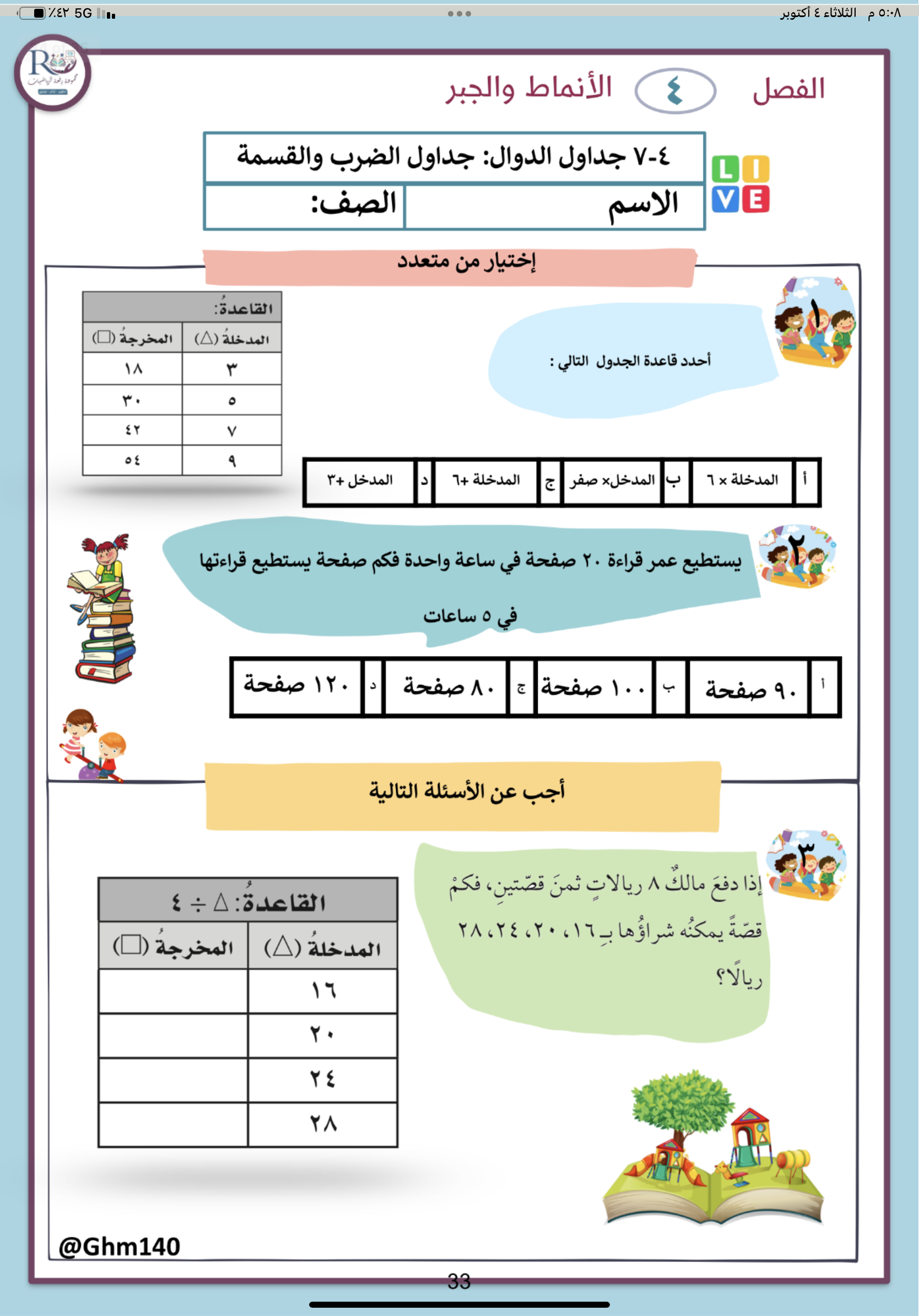 تقويم ختامي
الواجــــب
٦ ، ٧
سؤال :
١٣٠
صفحة :
ختاماً
التعليم ليس استعداد للحياة، بل انه الحياة.